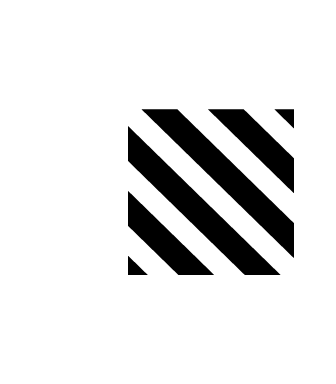 #活动策划
#活动策划
EVENTPLANNING
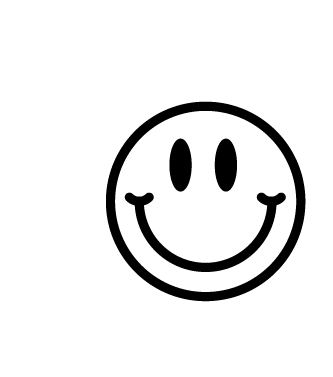 汇报人：OfficePLUS
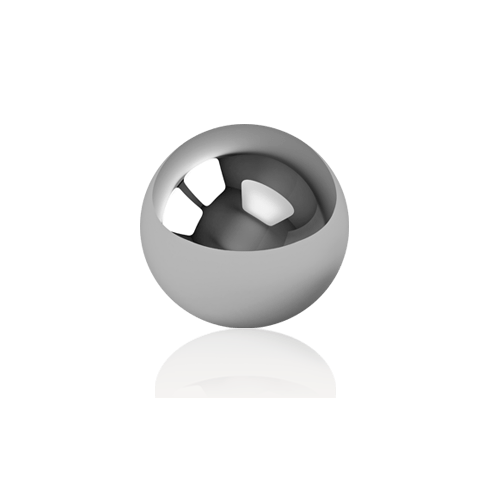 一、活动思路
ACTIVITYIDEAS
二、活动流程
ACTIVITYPROCESS
三、活动奖项
ACTIVITYAWARDS
四、活动回顾
ACTIVITYREVIEW
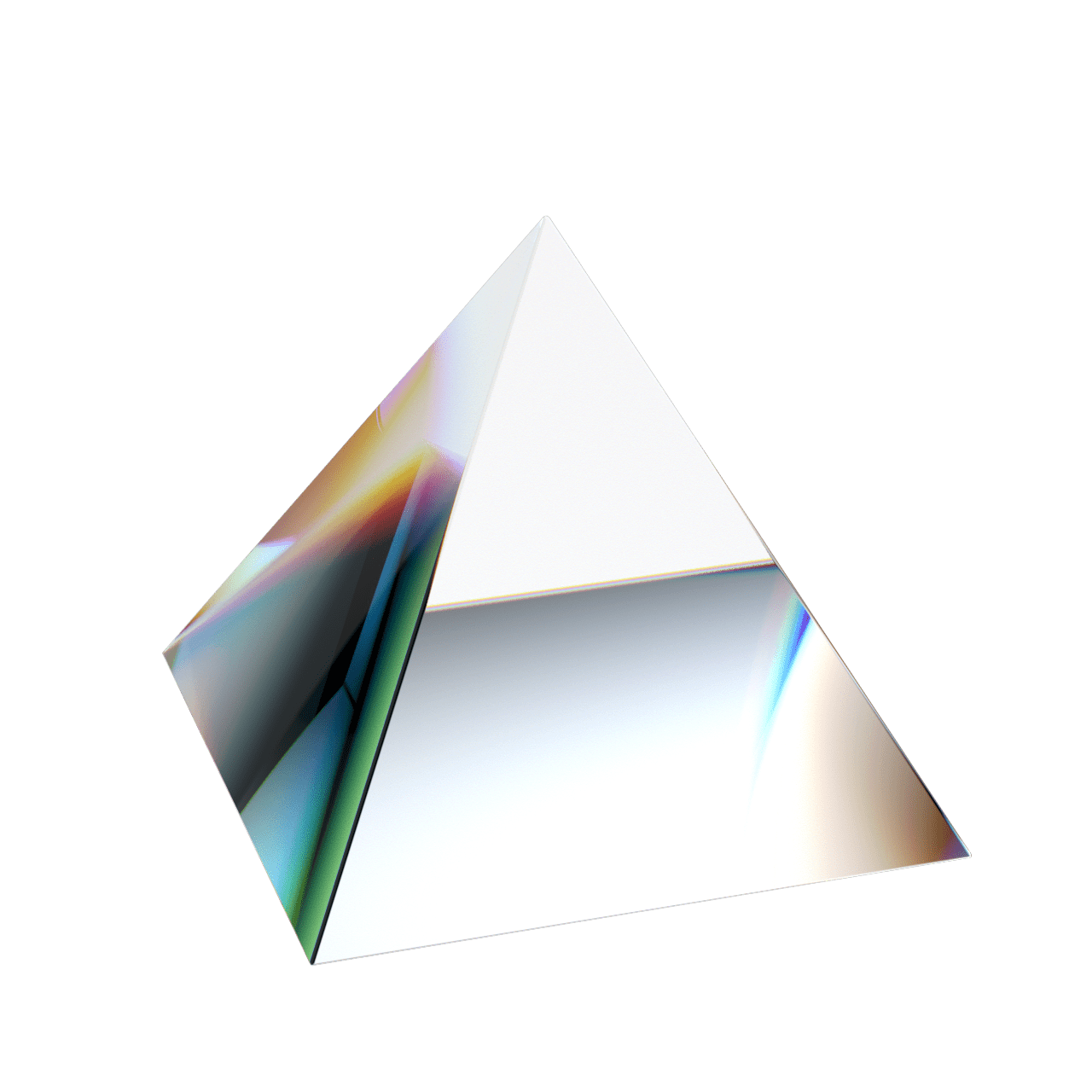 01
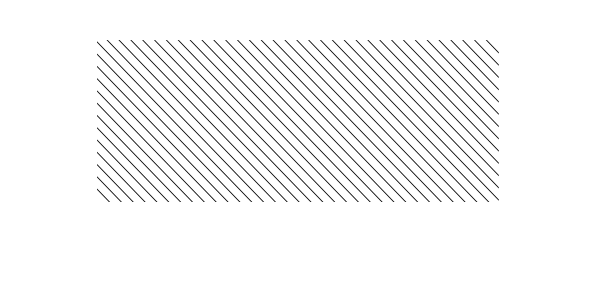 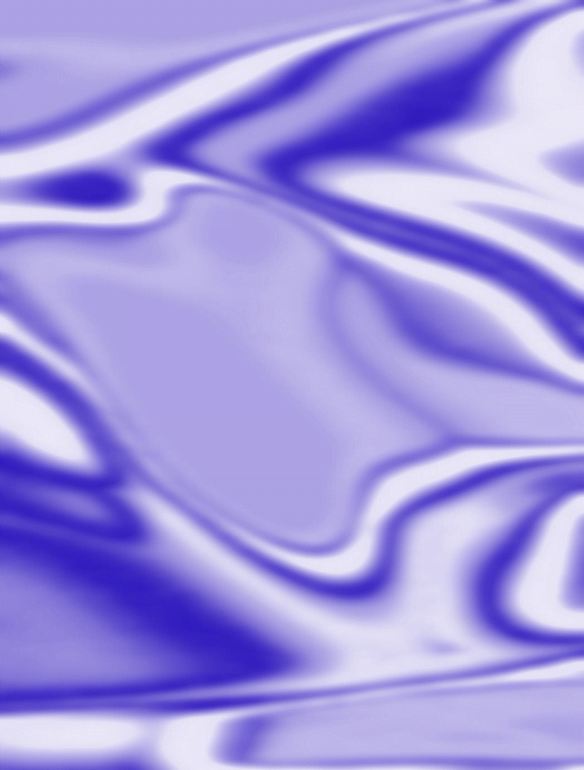 活动思路
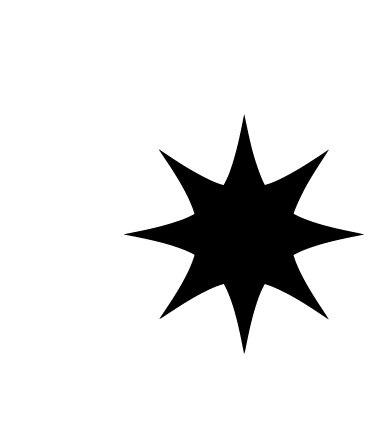 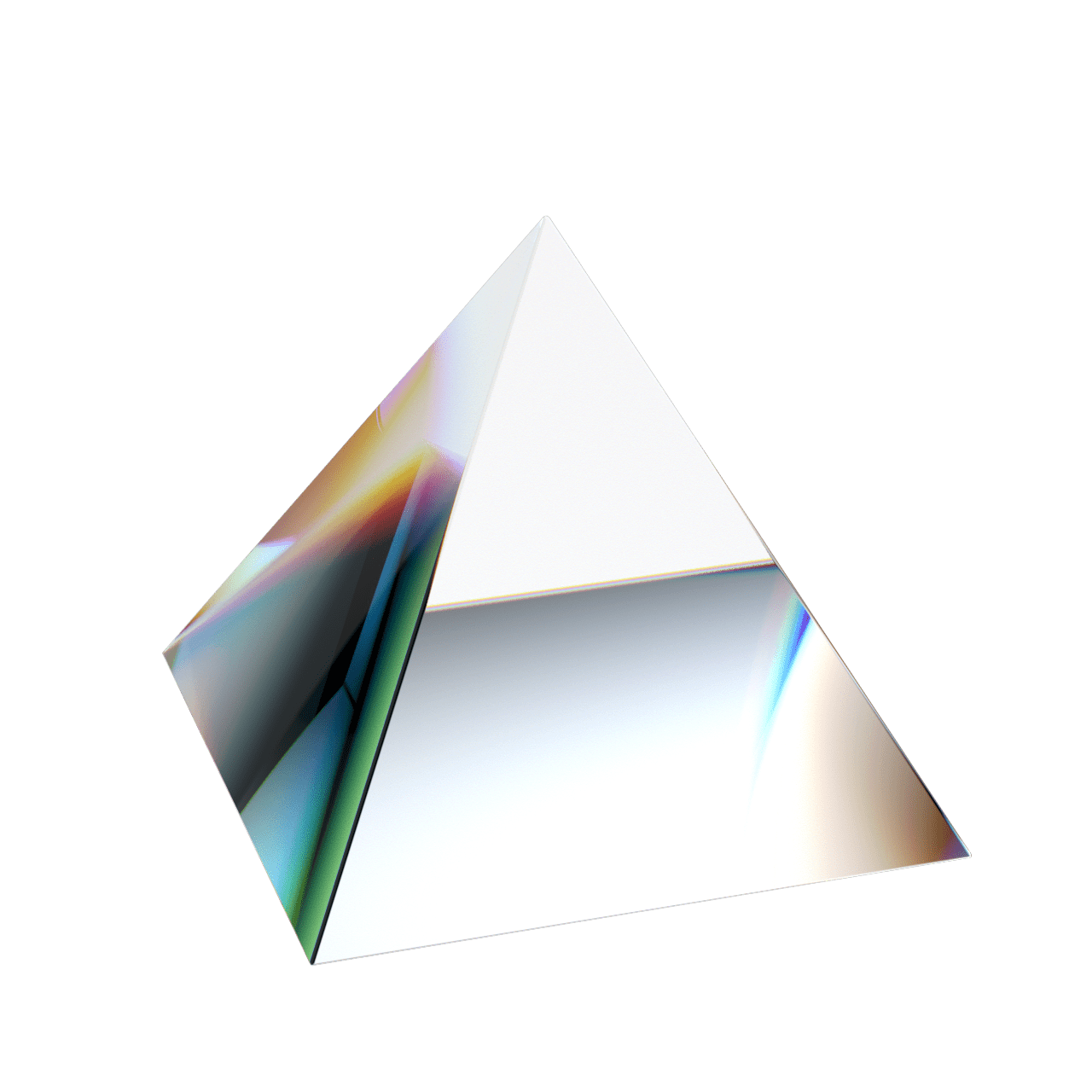 A C T I V I T Y I D E A S
一、活动思路ACTIVITYIDEAS
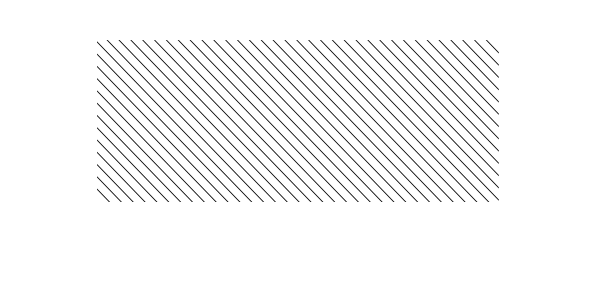 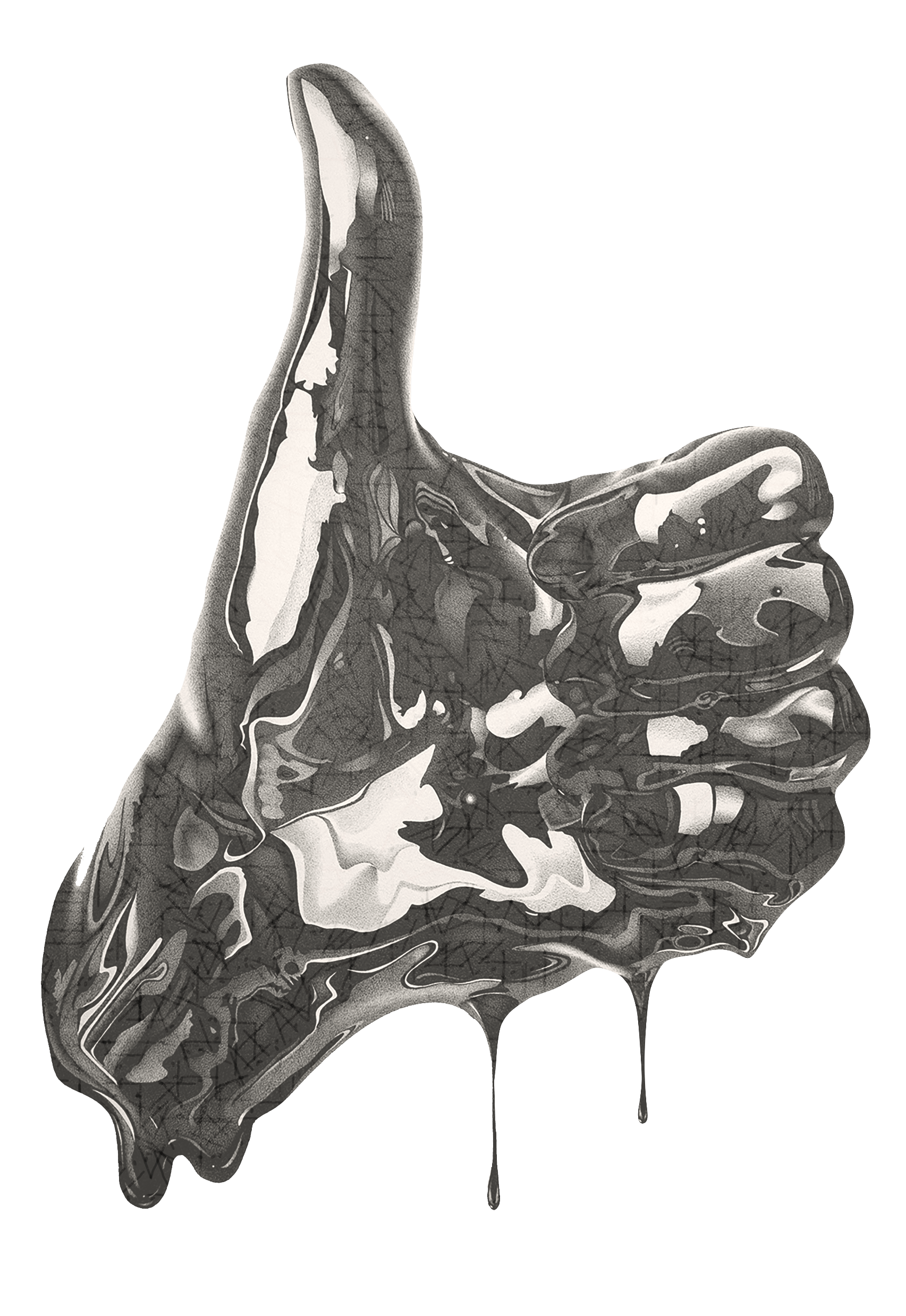 ACTIVITYIDEASACTIVITYIDEAS
ACTIVITYIDEAS
ACTIVITYIDEAS
ACTIVITYIDEAS
ACTIVITYIDEAS
ACTIVITYIDEAS
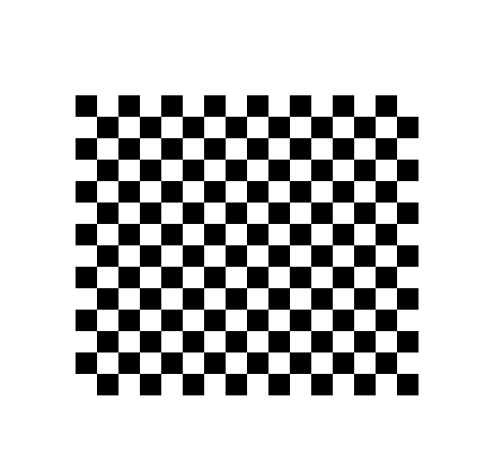 确定目标
确定人员
确定文案
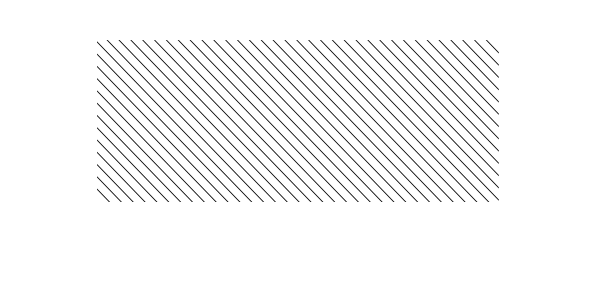 A
B
C
确定活动目标
确定文案
支撑
确定人员
包括工作人员
、活动人员等
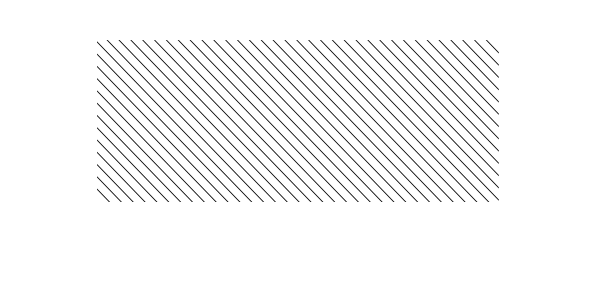 ACTIVITYIDEASACTIVITYIDEAS
ACTIVITYIDEAS
ACTIVITYIDEAS
ACTIVITYIDEAS
ACTIVITYIDEAS
ACTIVITYIDEAS
一、活动思路ACTIVITYIDEAS
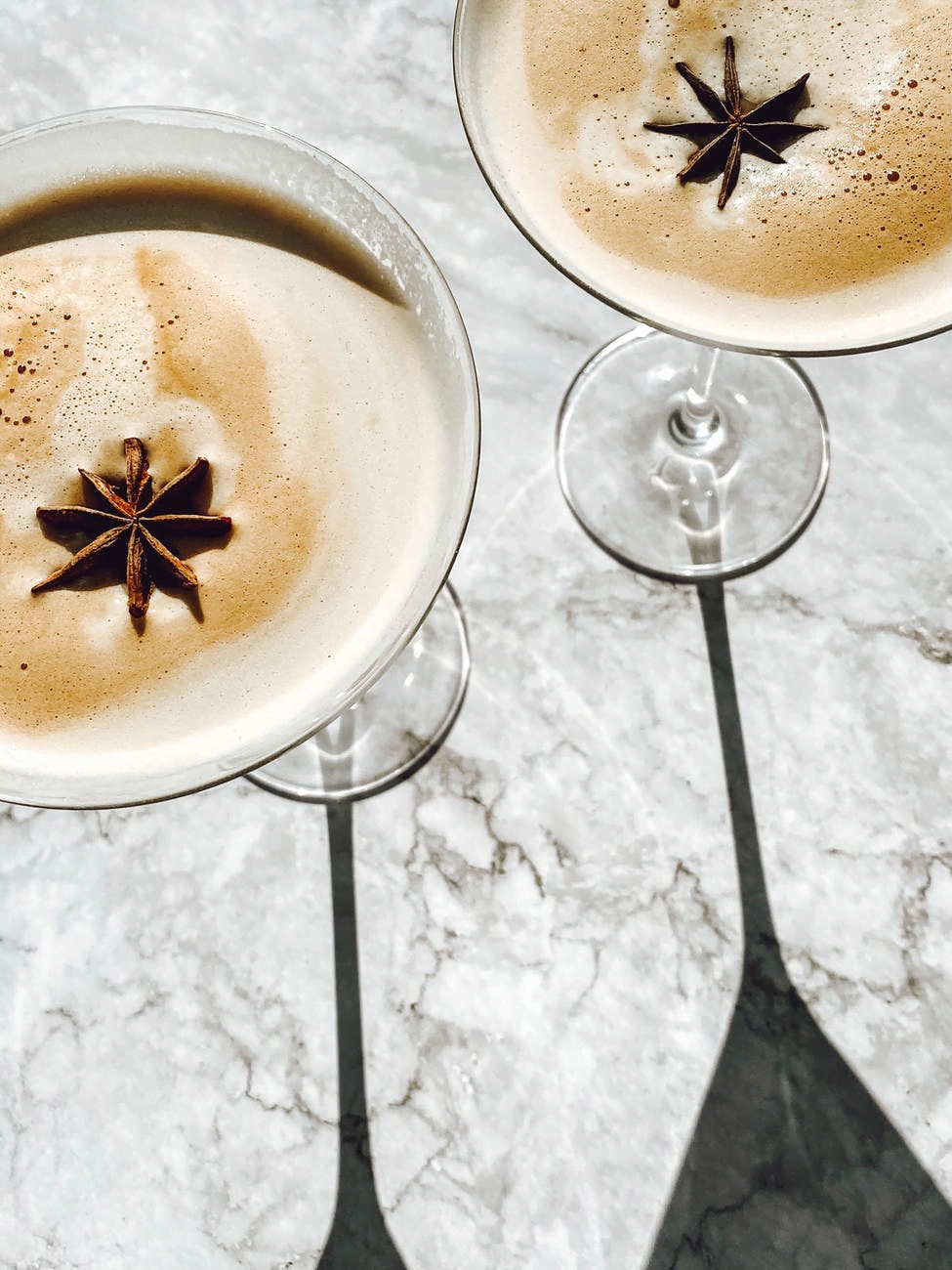 ACTIVITYIDEASACTIVITYIDEAS
ACTIVITYIDEAS
ACTIVITYIDEAS
ACTIVITYIDEAS
ACTIVITYIDEAS
ACTIVITYIDEAS
ACTIVITYIDEASACTIVITYIDEAS
ACTIVITYIDEAS
ACTIVITYIDEAS
ACTIVITYIDEAS
ACTIVITYIDEAS
ACTIVITYIDEAS
确定方案
确定赞助
确定颁奖
D
E
F
确定活动
设计展示方案
确定活动
赞助方
确定颁奖
环节
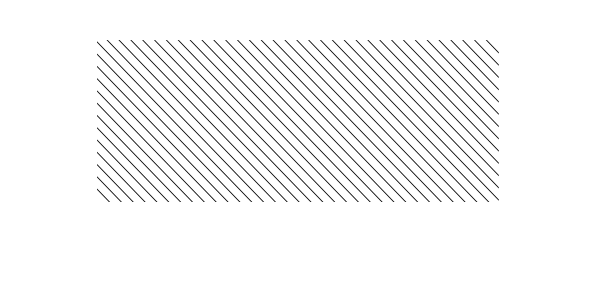 一、活动思路ACTIVITYIDEAS
ACTIVITYIDEASACTIVITYIDEAS
ACTIVITYIDEASACTIVITYIDEAS
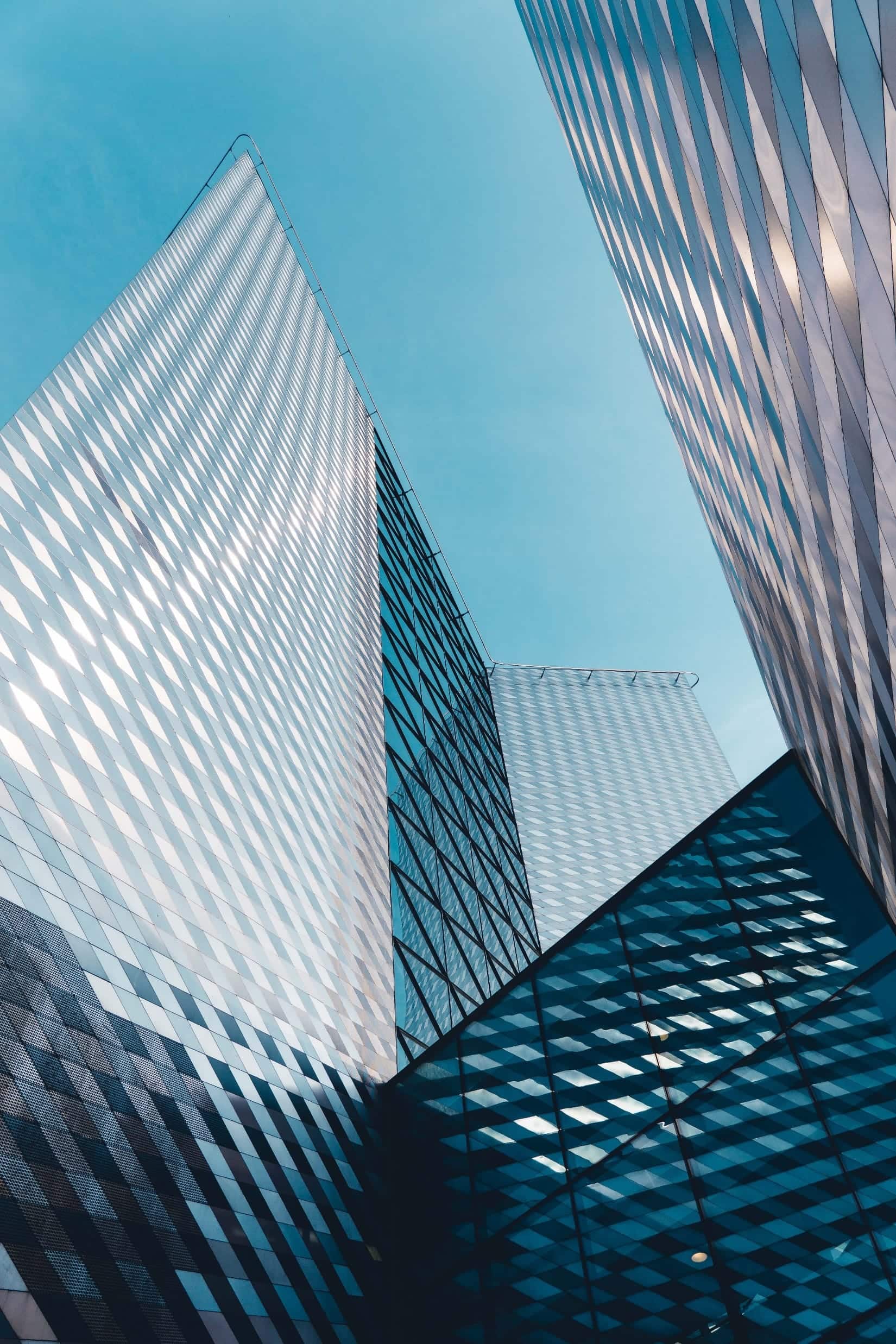 确定活动目标
ACTIVITYIDEASACTIVITYIDEAS
ACTIVITYIDEASACTIVITYIDEAS
确定达成的目标
活动想要达成何种目标？
ACTIVITYIDEASACTIVITYIDEAS
ACTIVITYIDEASACTIVITYIDEAS
确定效果目标
活动想要达成的效果到什么范围？
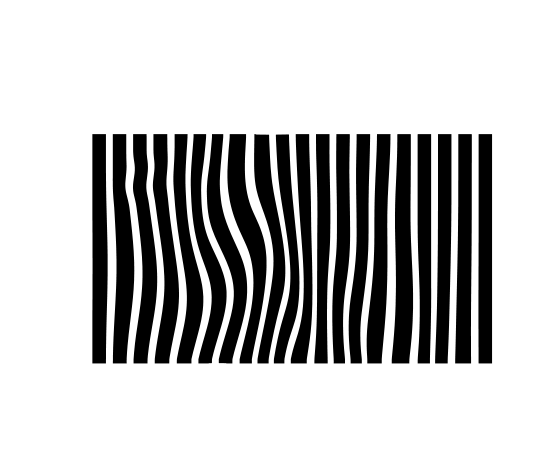 ACTIVITYIDEASACTIVITYIDEAS
ACTIVITYIDEASACTIVITYIDEAS
ACTIVITYIDEASACTIVITYIDEAS
ACTIVITYIDEASACTIVITYIDEAS
一、活动思路ACTIVITYIDEAS
ACTIVITYIDEASACTIVITYIDEAS
ACTIVITYIDEASACTIVITYIDEAS
现场人员
5名
确定人员
ACTIVITYIDEASACTIVITYIDEAS
ACTIVITYIDEASACTIVITYIDEAS
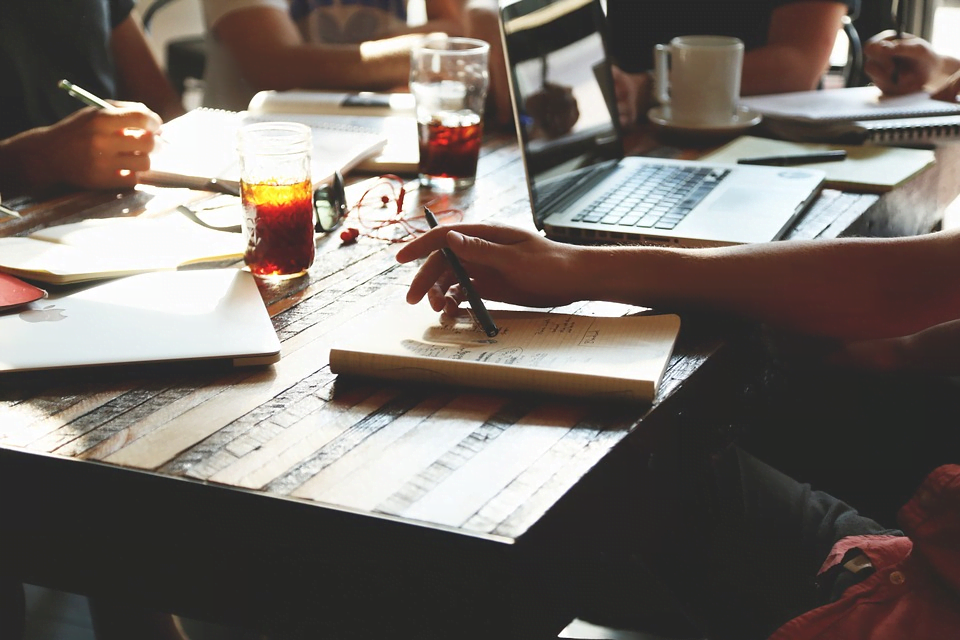 技术人员
2名
志愿者
3名
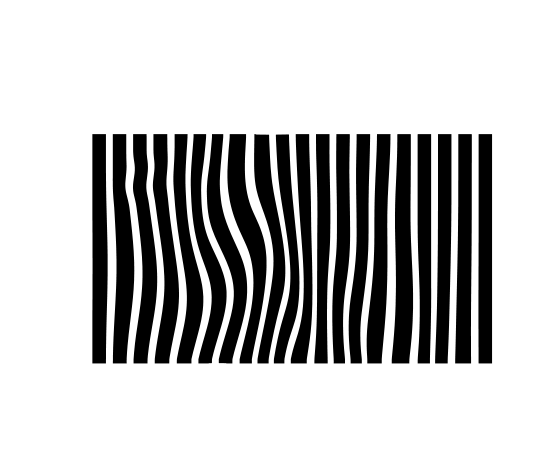 ACTIVITYIDEASACTIVITYIDEAS
ACTIVITYIDEASACTIVITYIDEAS
ACTIVITYIDEASACTIVITYIDEAS
ACTIVITYIDEASACTIVITYIDEAS
一、活动思路ACTIVITYIDEAS
FIVE
五
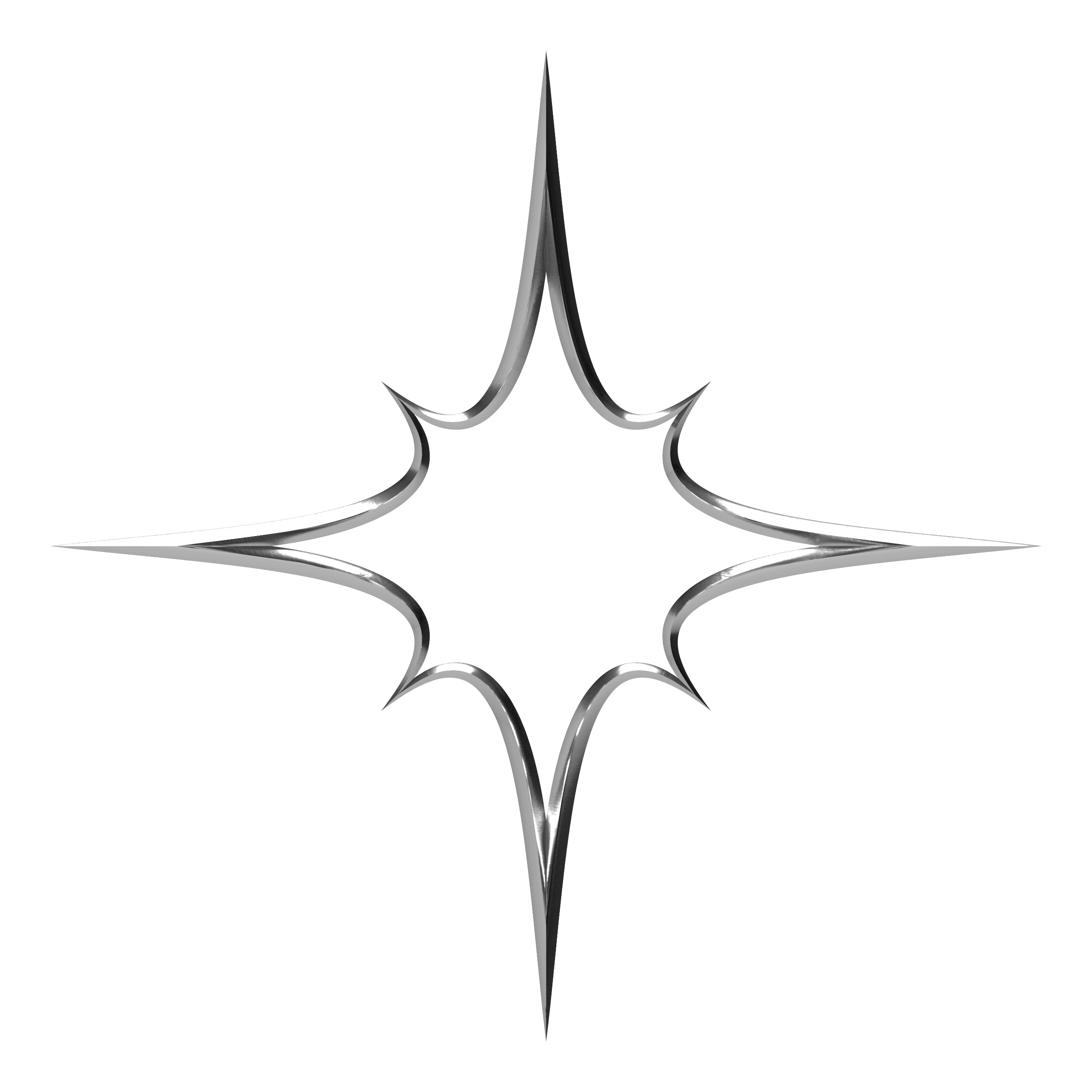 What
件
事
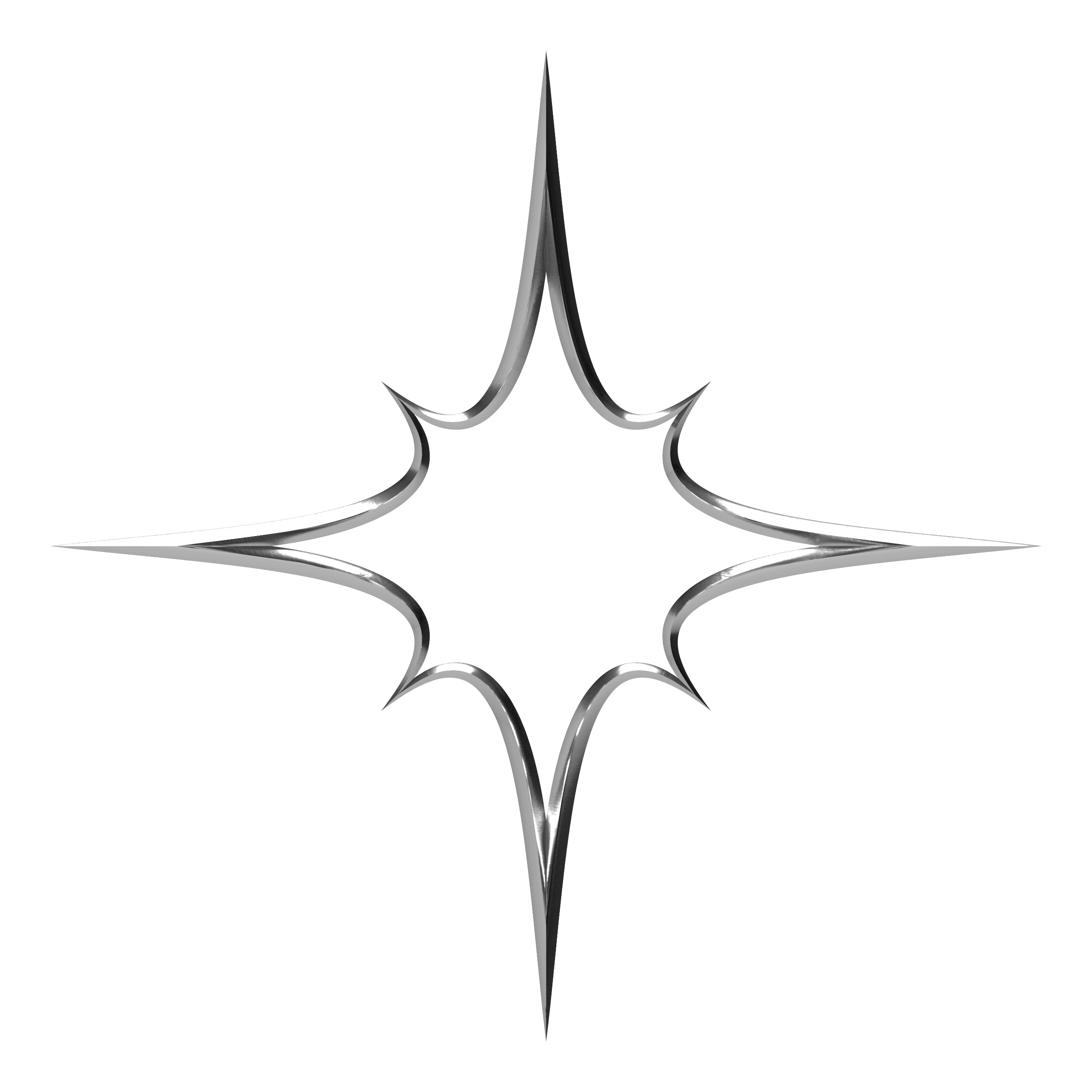 Why
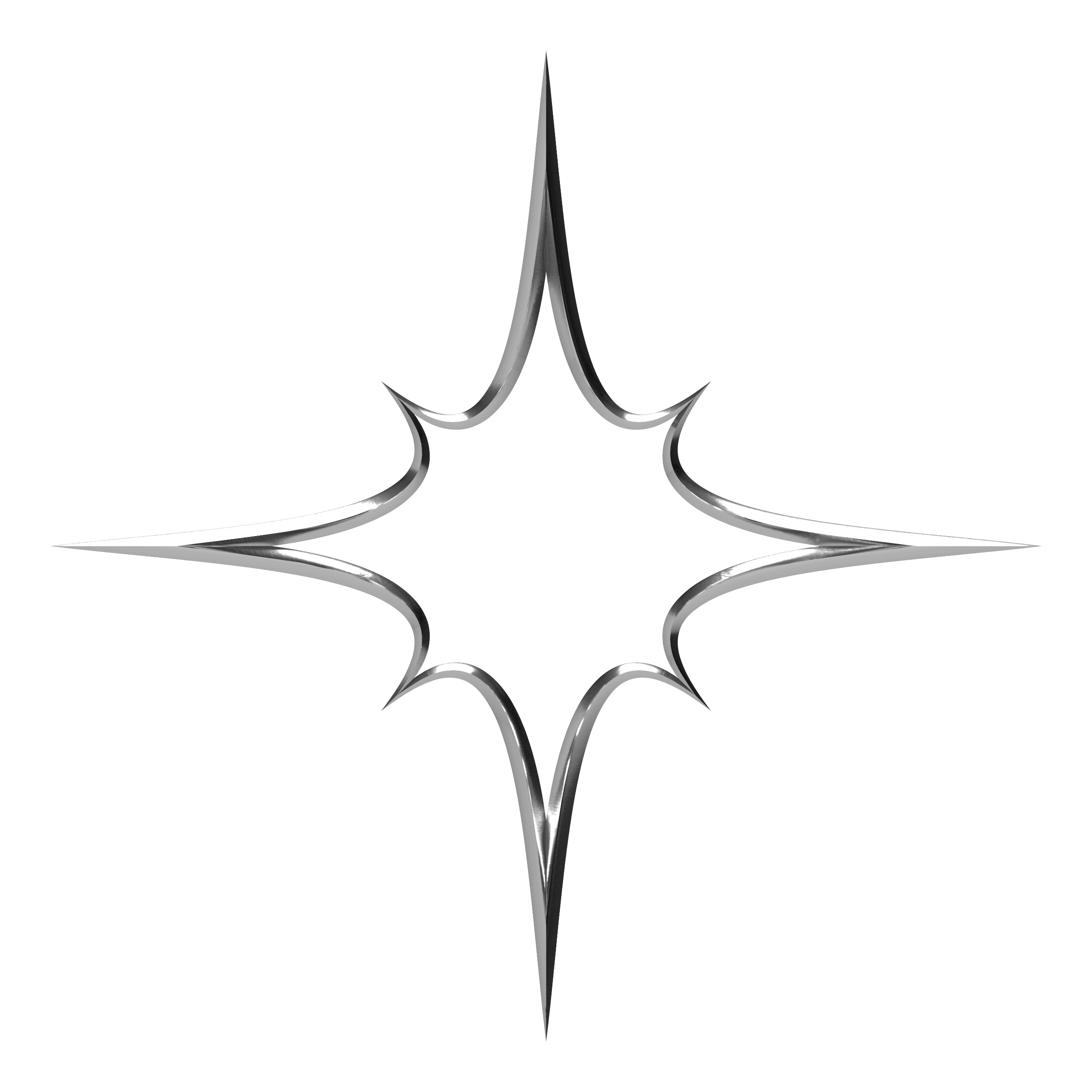 Forwhom
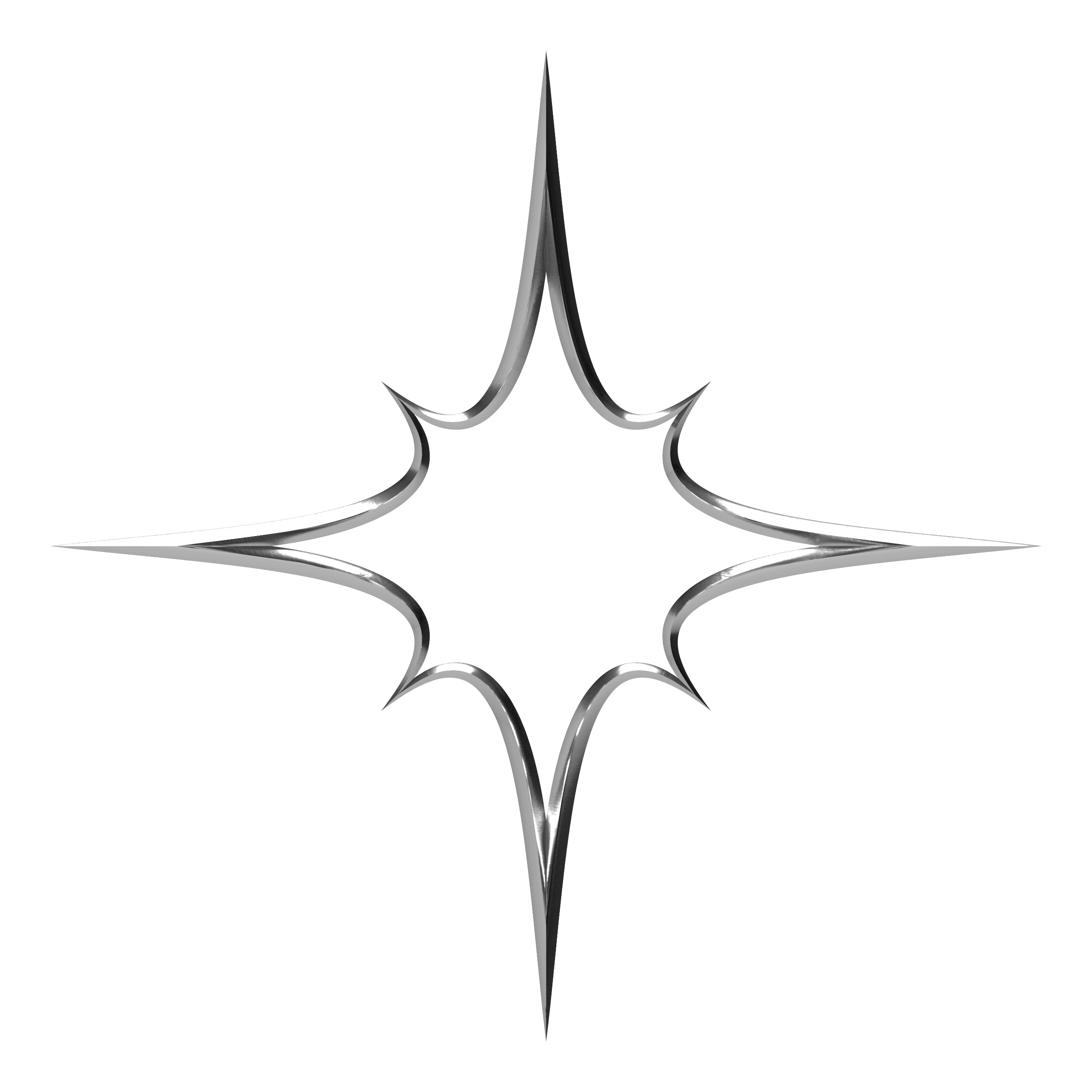 How
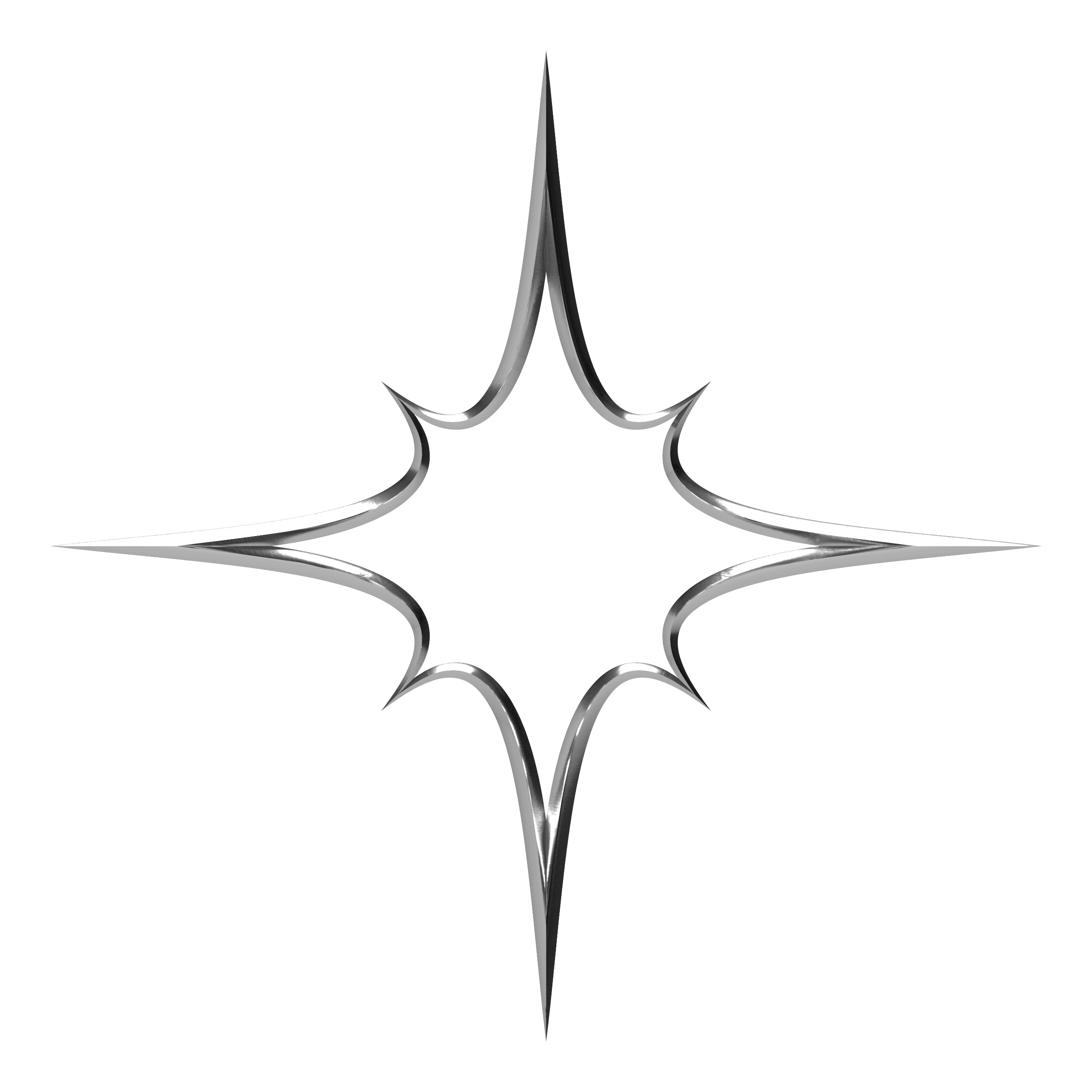 Howtodowell
一、活动思路ACTIVITYIDEAS
赞助商
现场饮品——10提
礼品盲盒——20套
优惠券——100个
一、活动思路ACTIVITYIDEAS
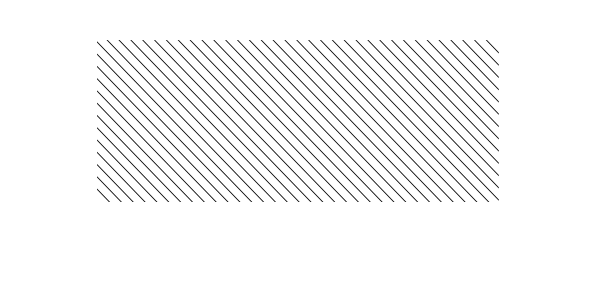 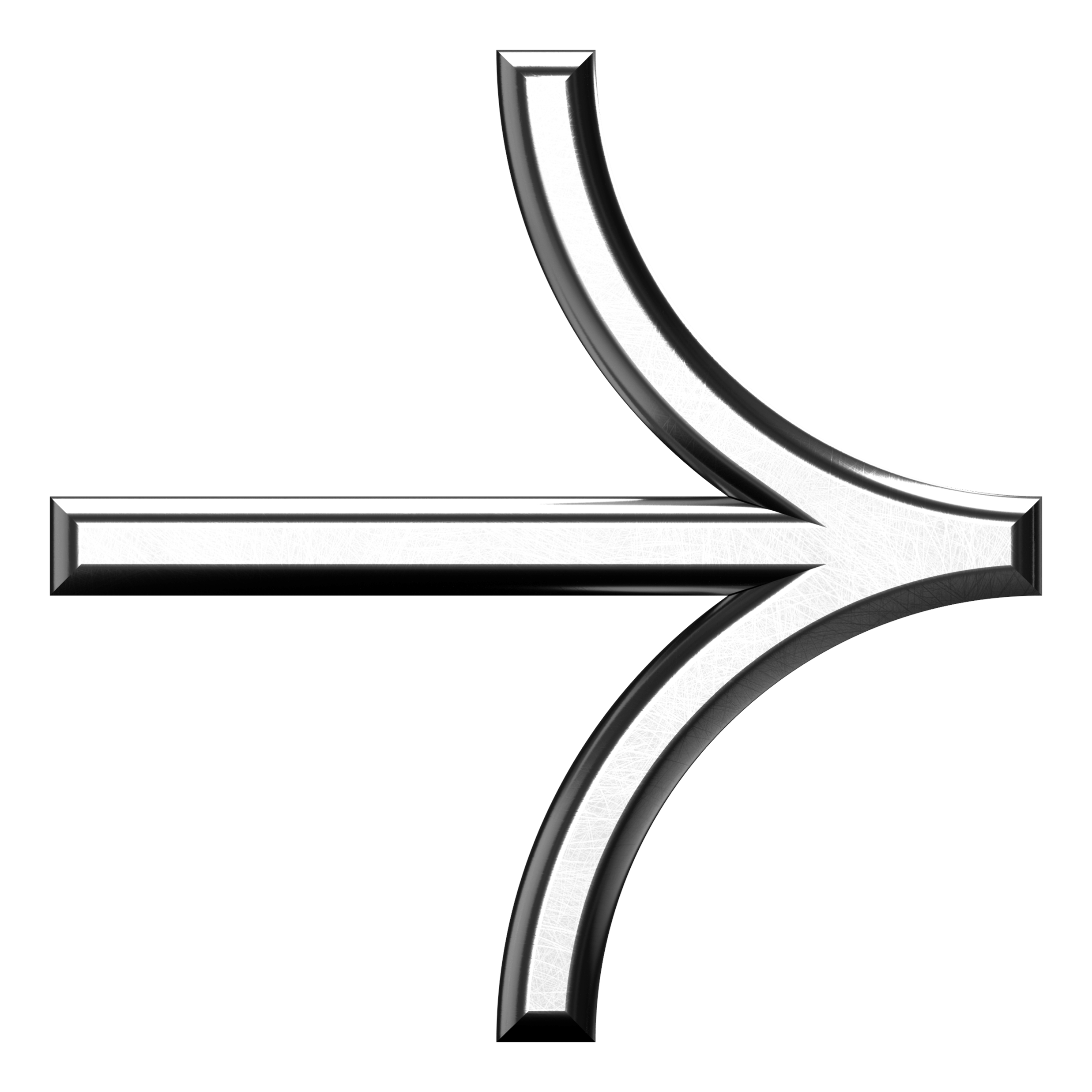 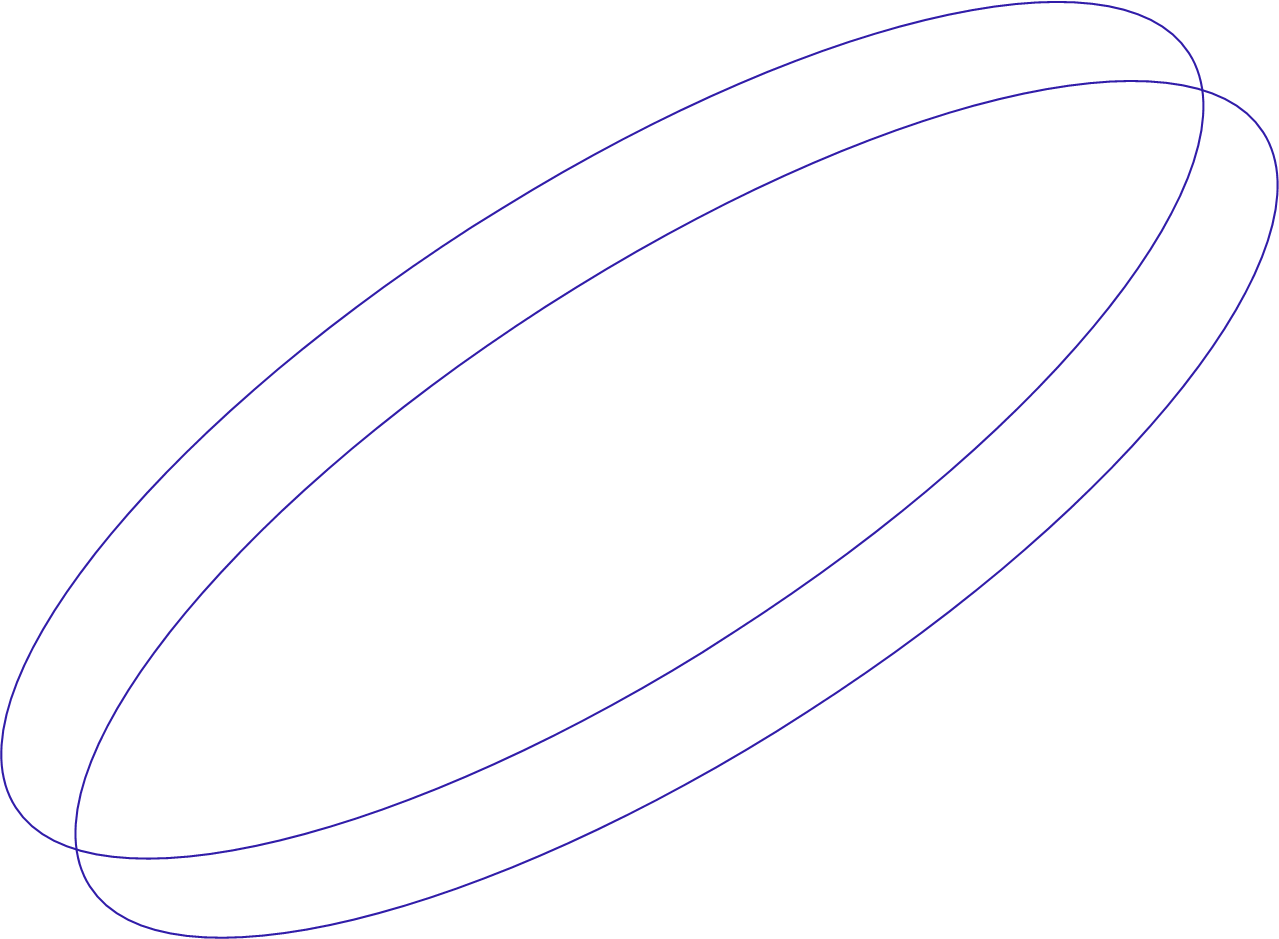 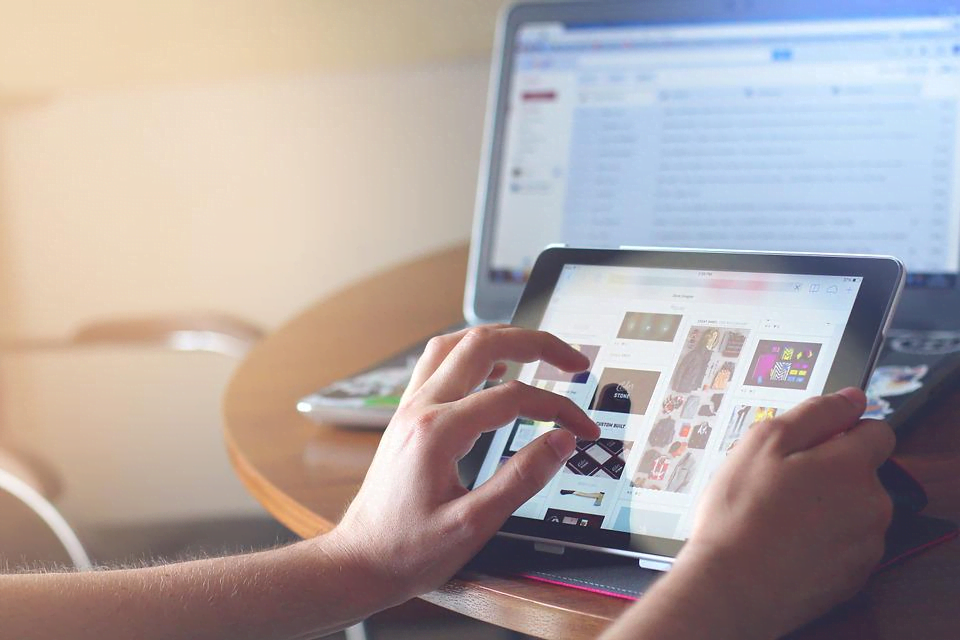 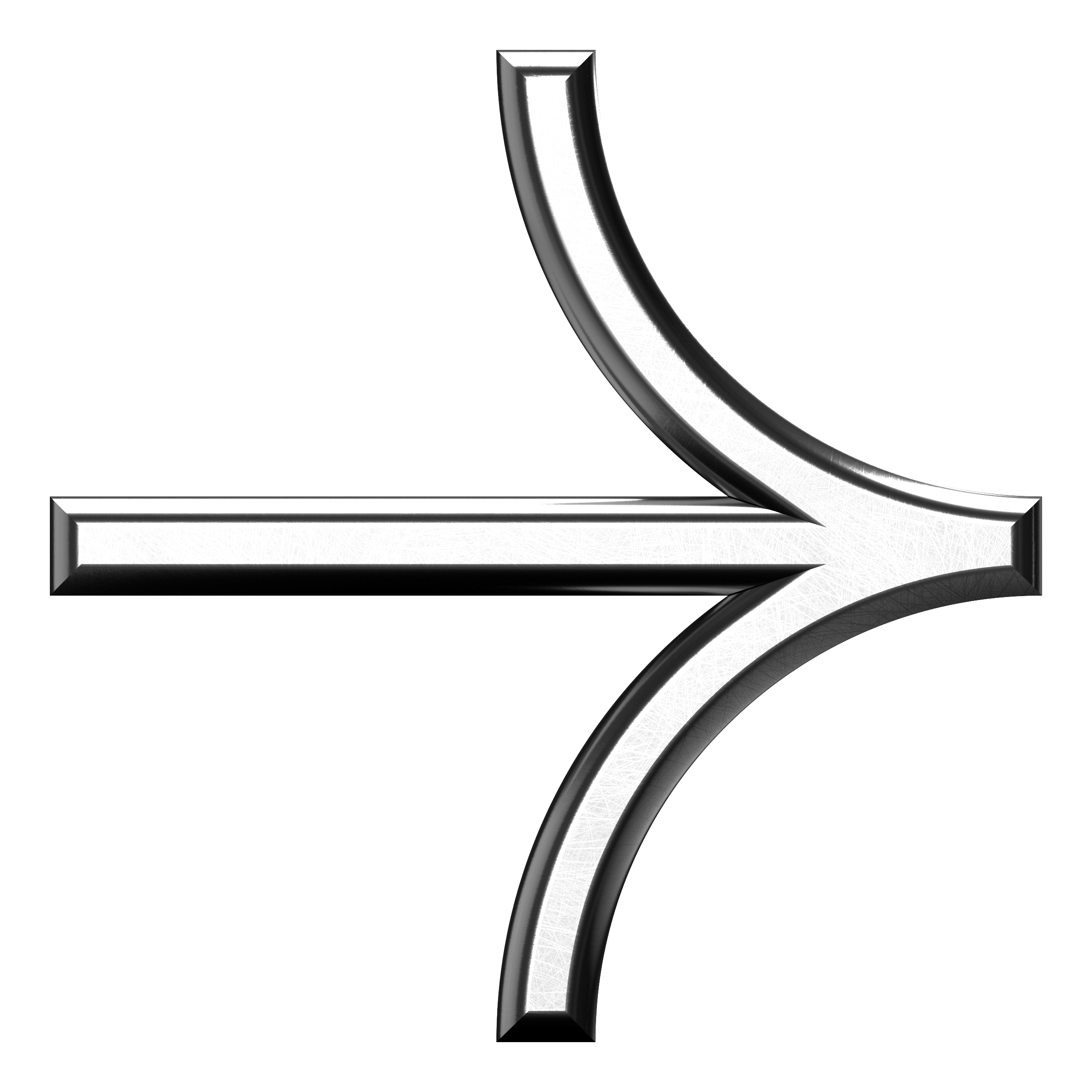 注意事项
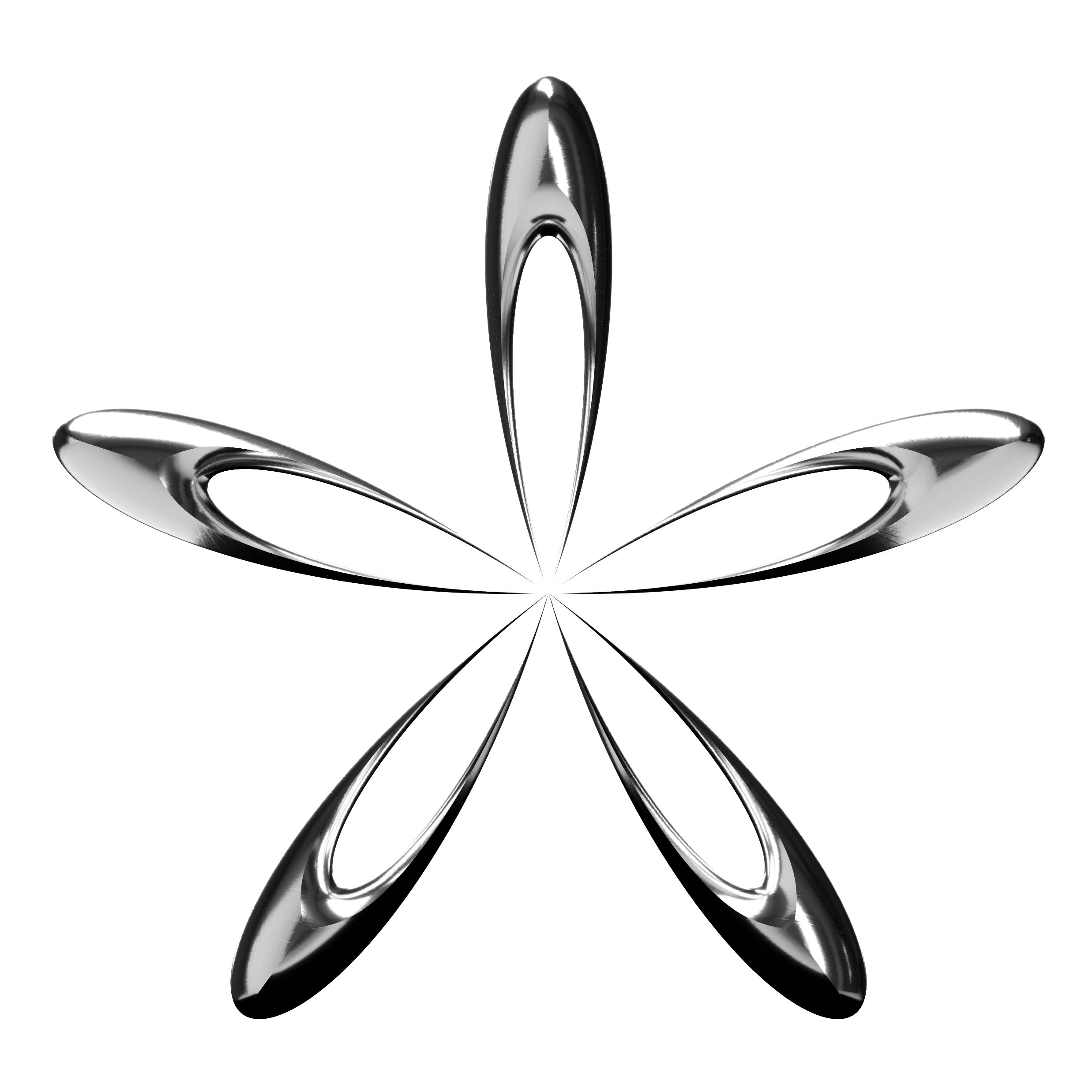 注重客户需求
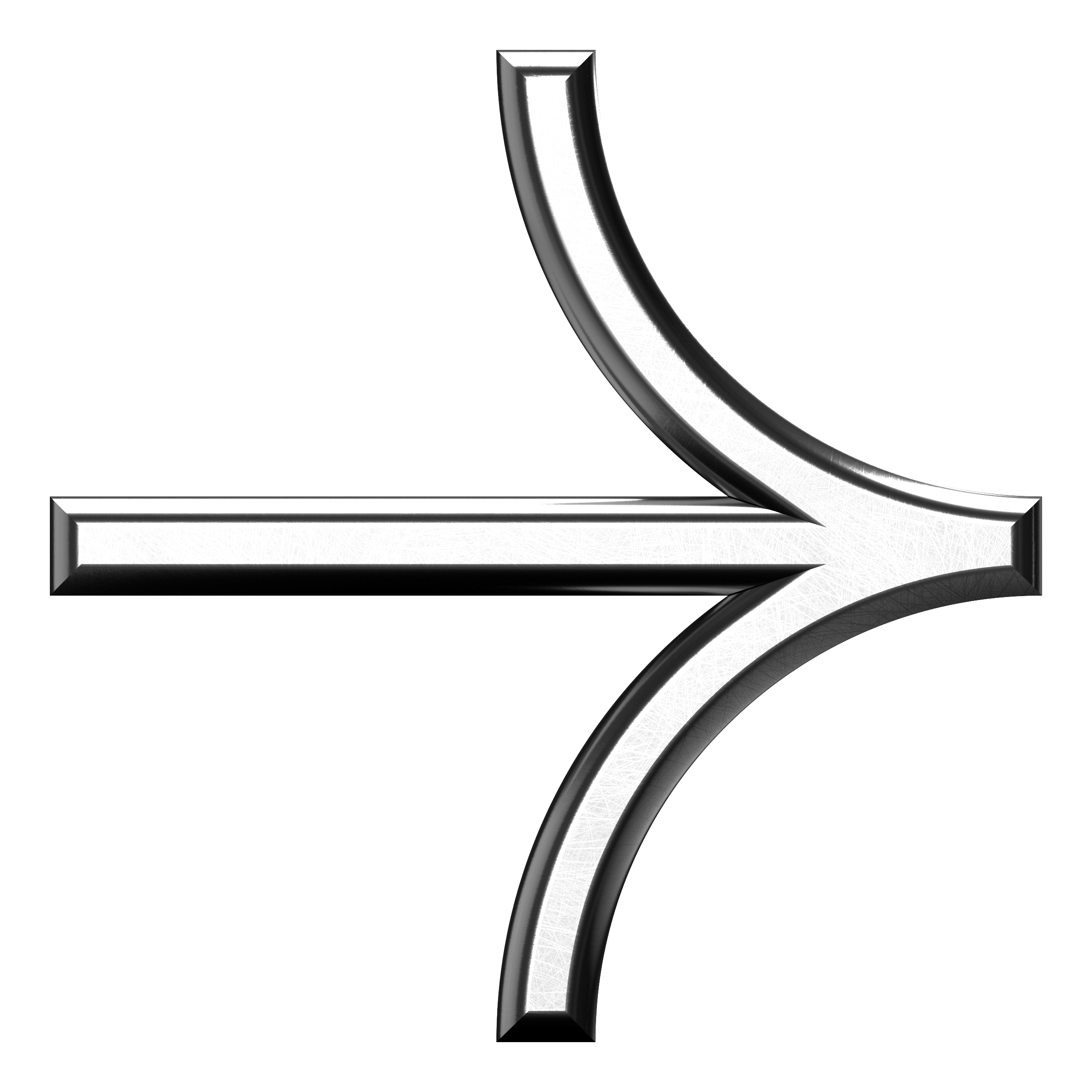 确定客户在活动中的需求
比如何时播放客户的广告等
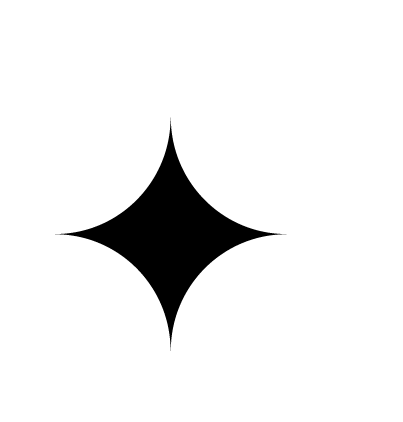 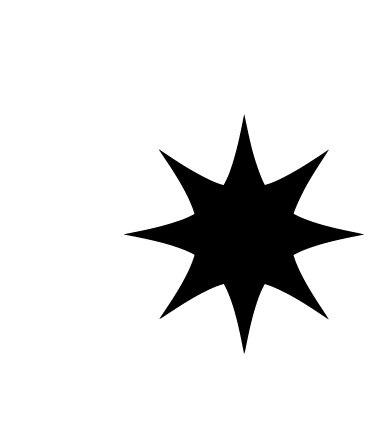 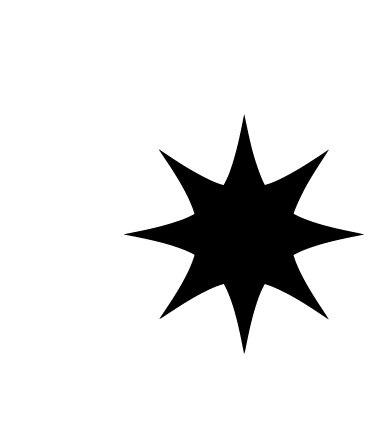 02
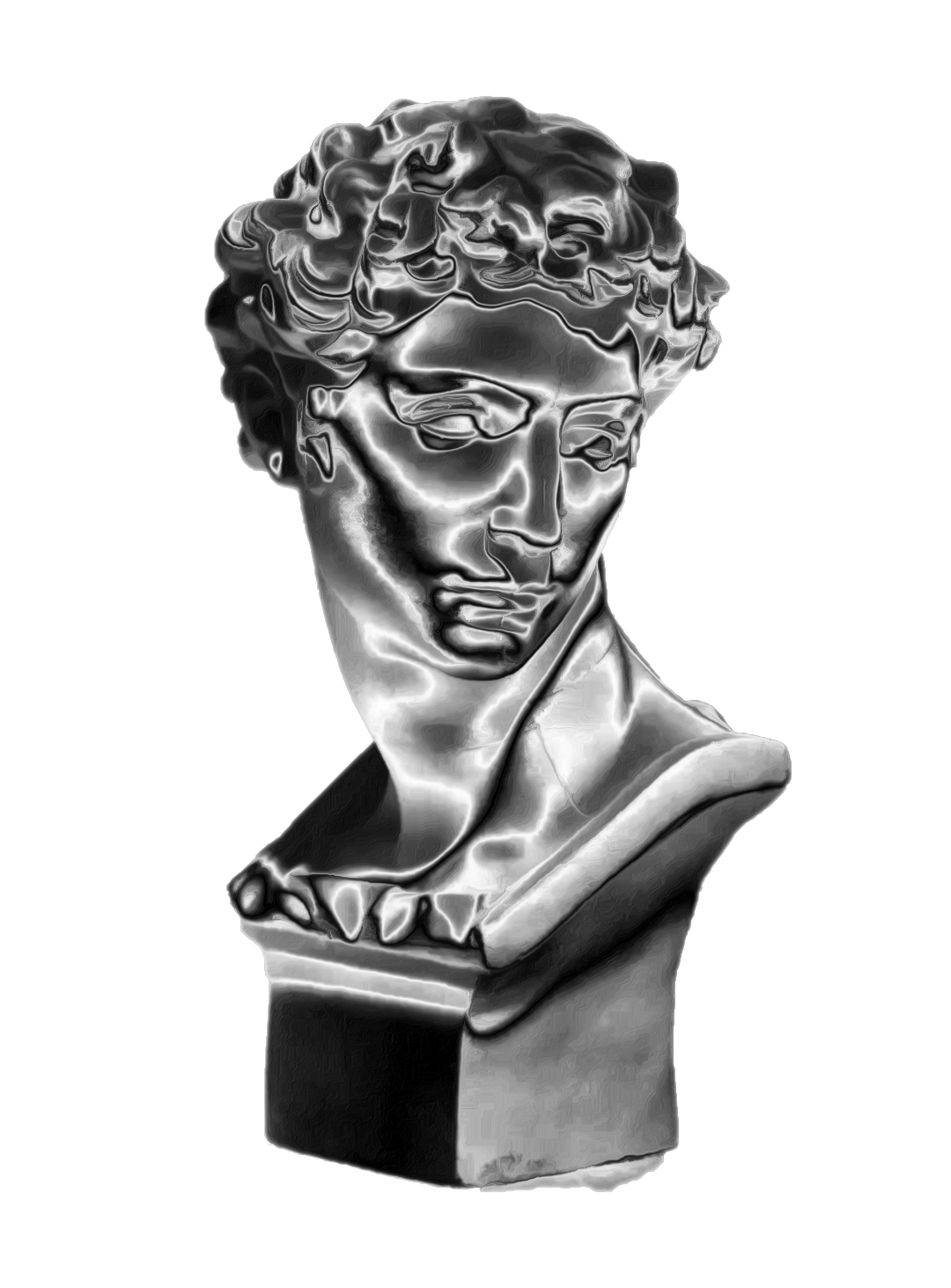 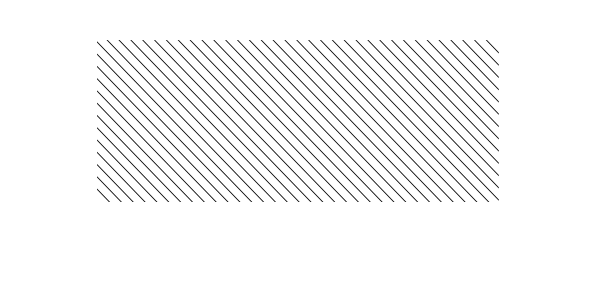 活动流程
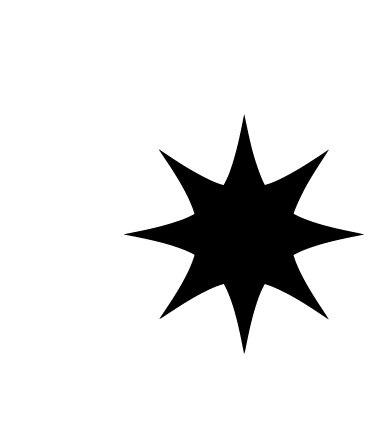 ACTIVITY  PROCESS
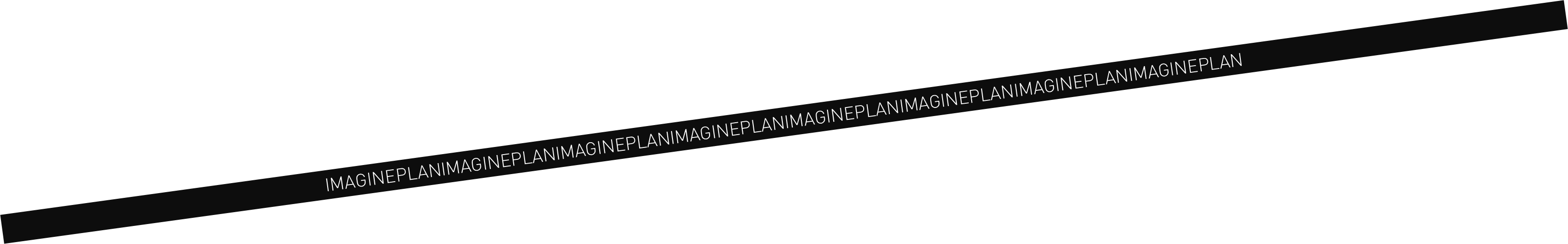 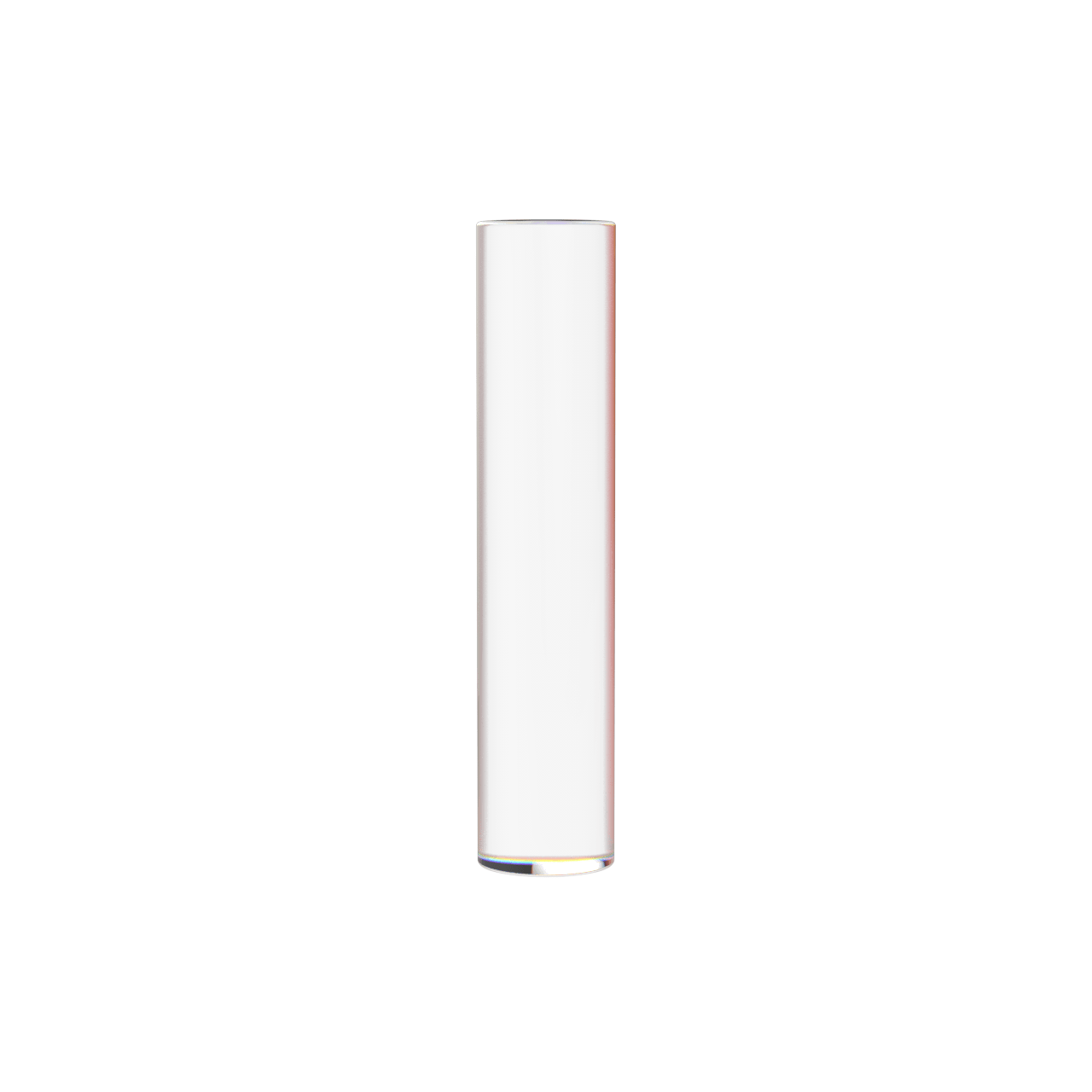 二、活动流程ACTIVITYPROCESS
准备
中途游戏
总结陈词
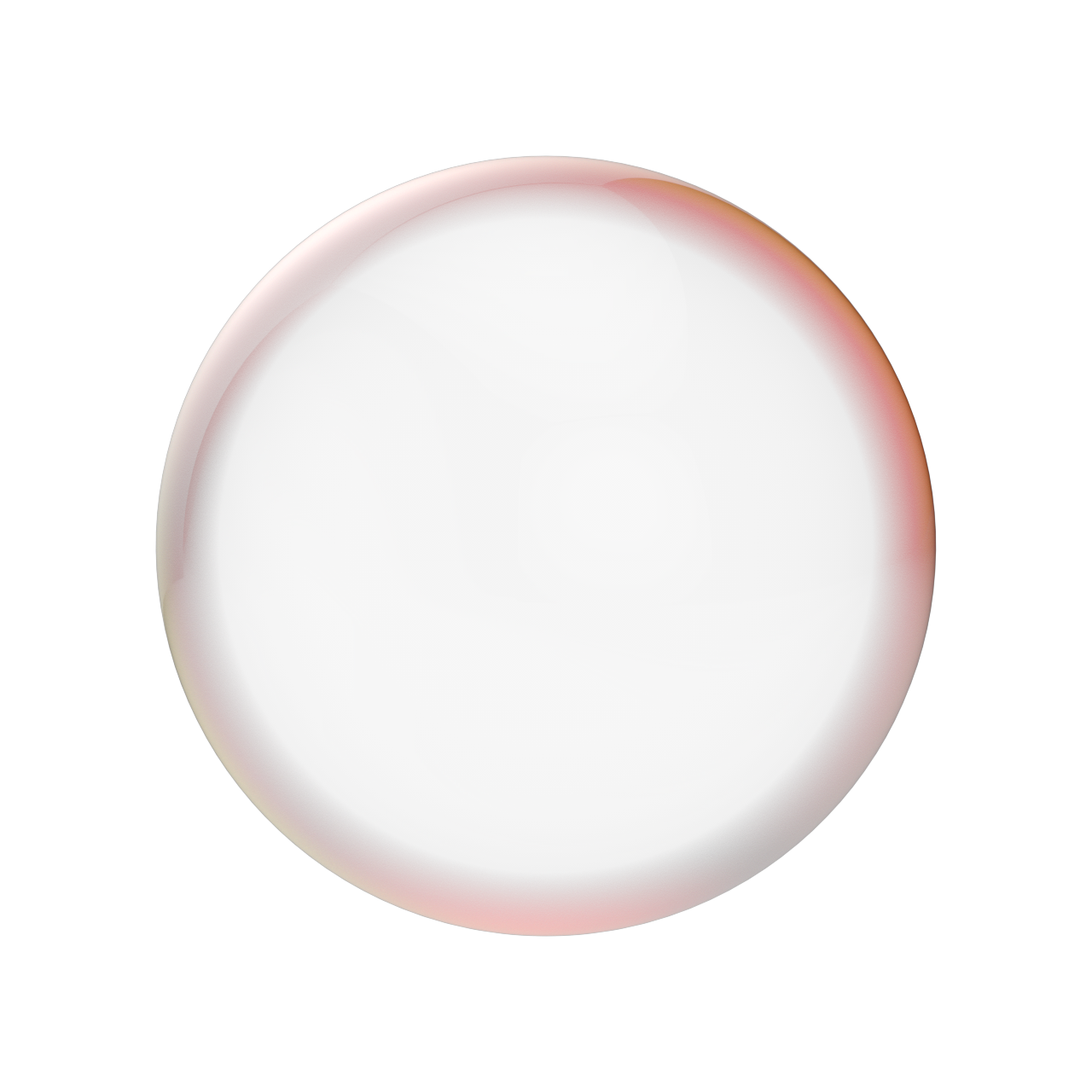 做好活动准备
做好活动准备
做好活动准备
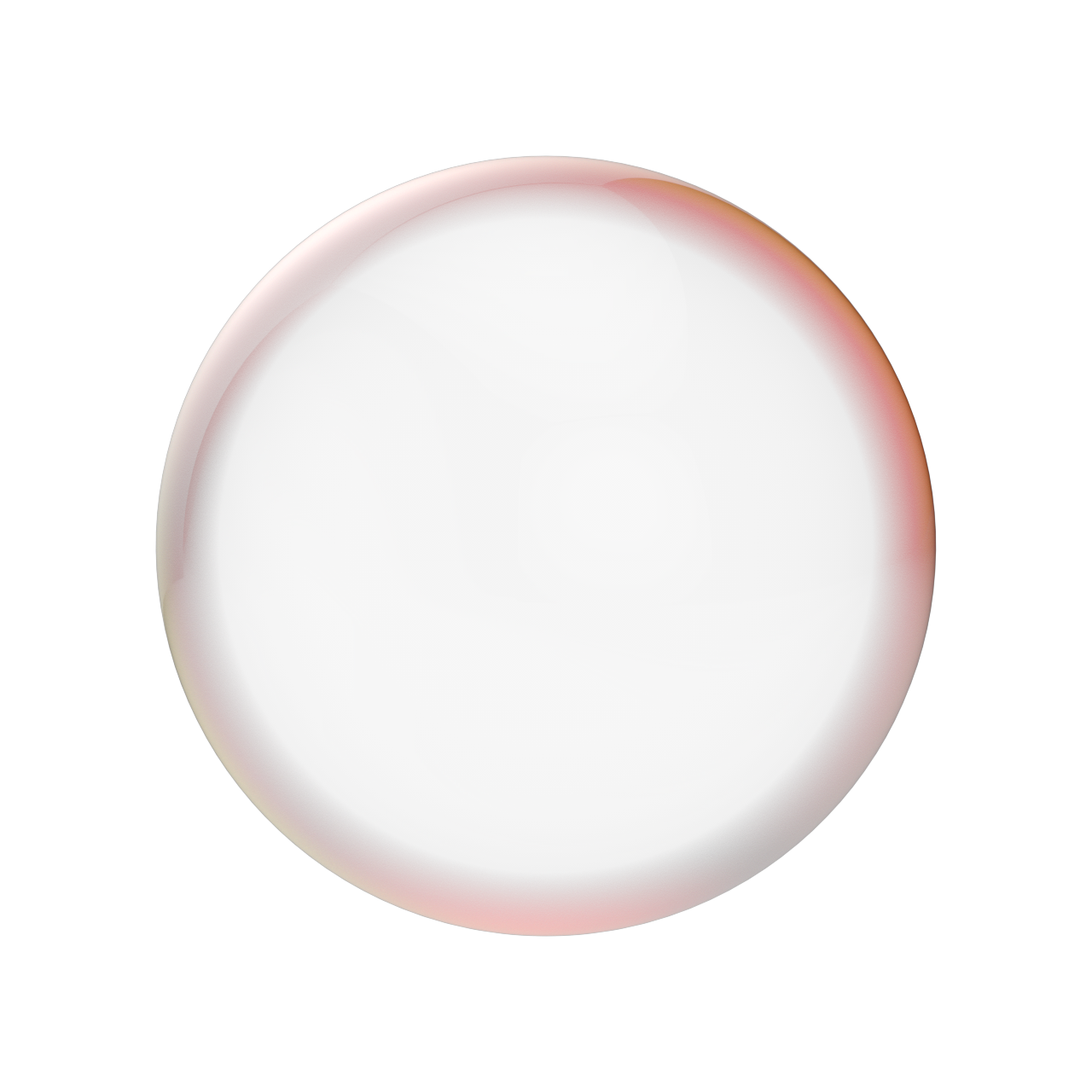 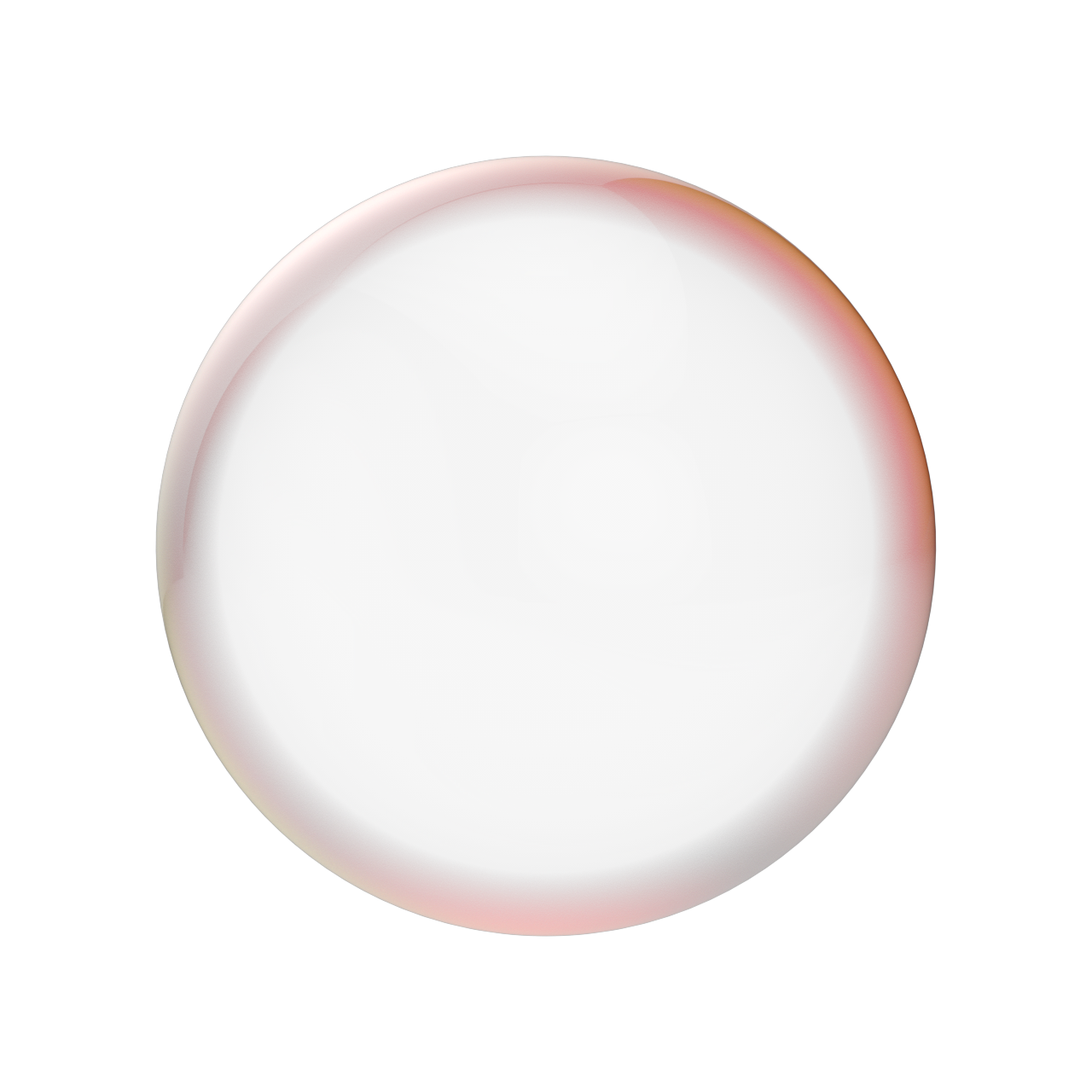 7:00
10:00
11:00
12:00
8:00
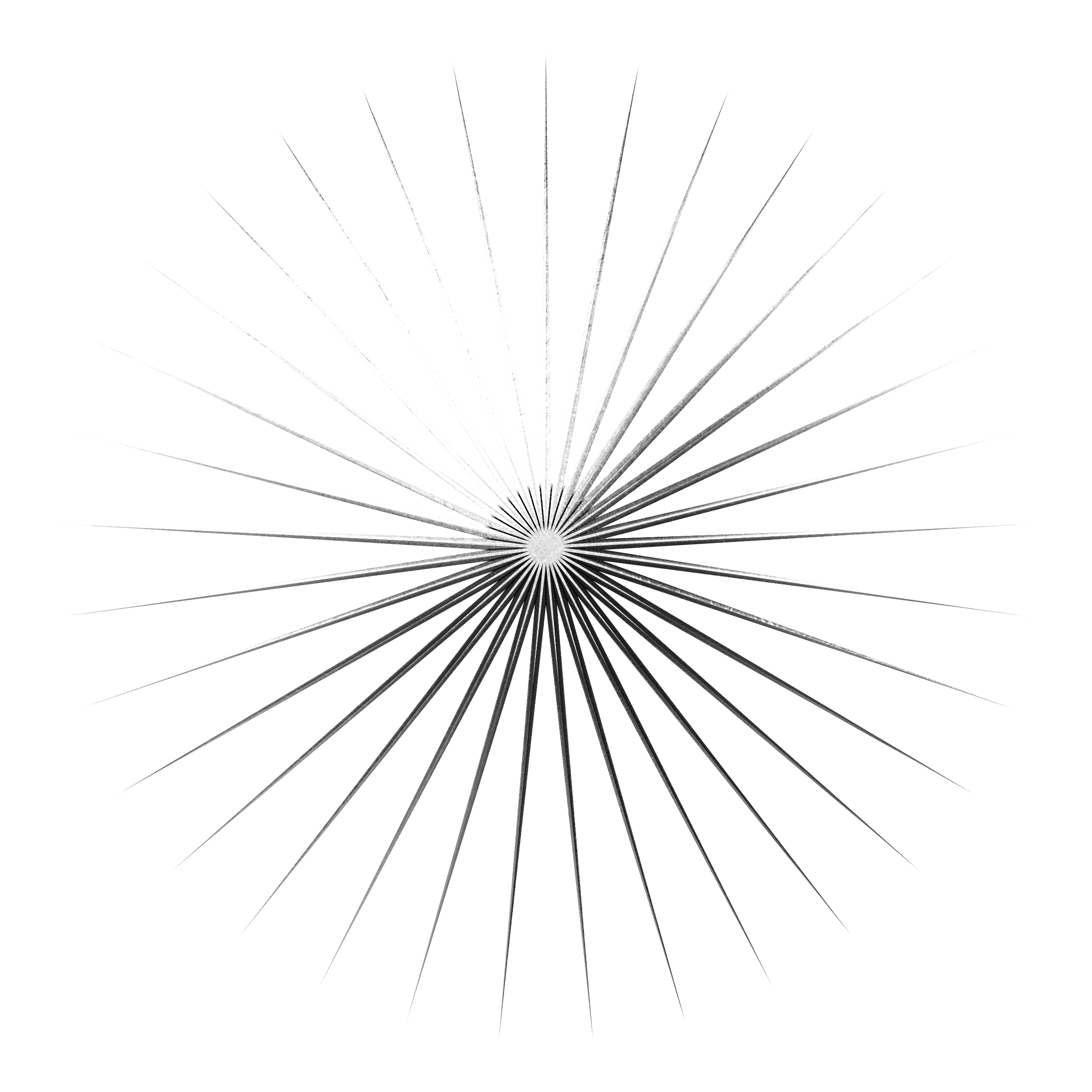 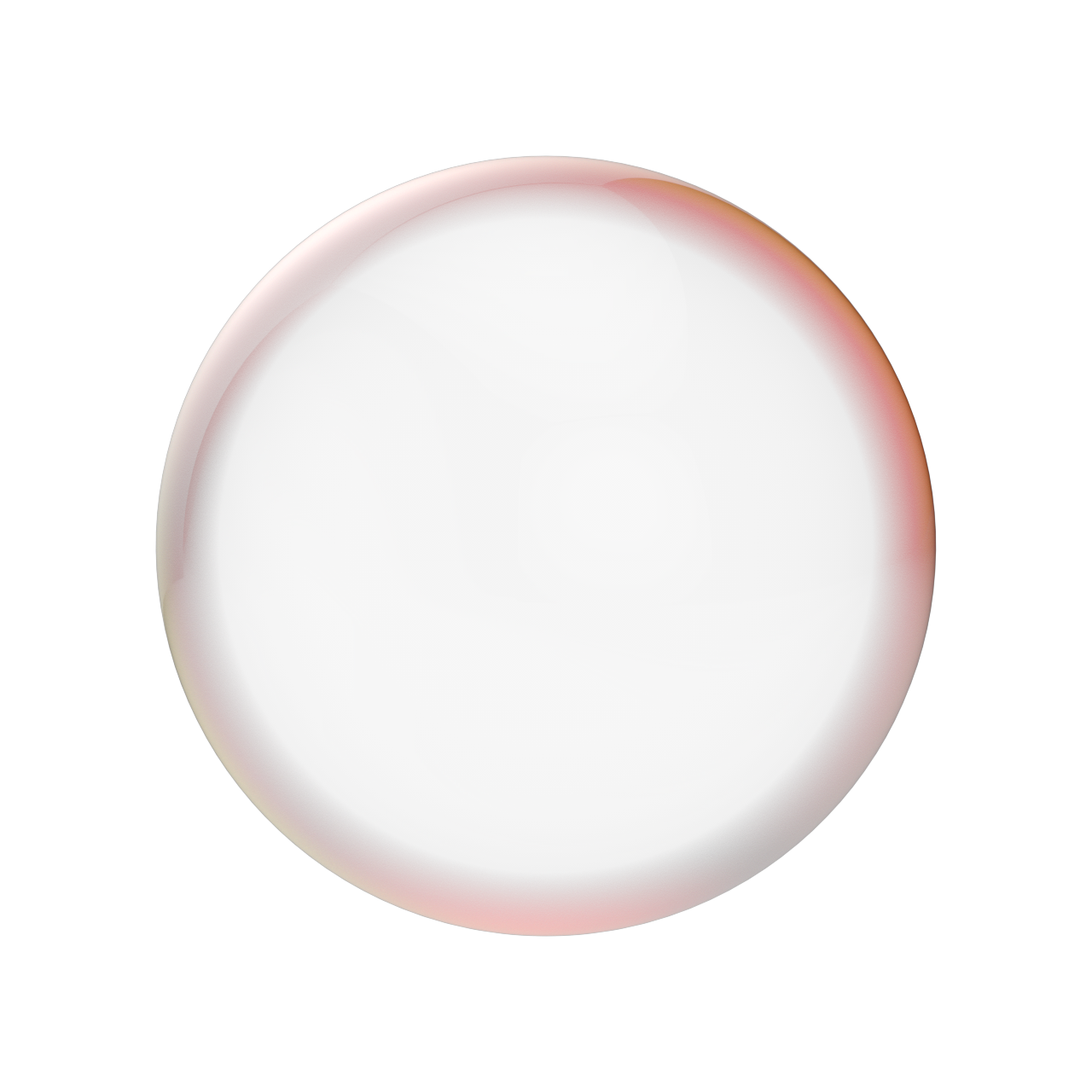 开始
颁奖仪式
做好活动准备
做好活动准备
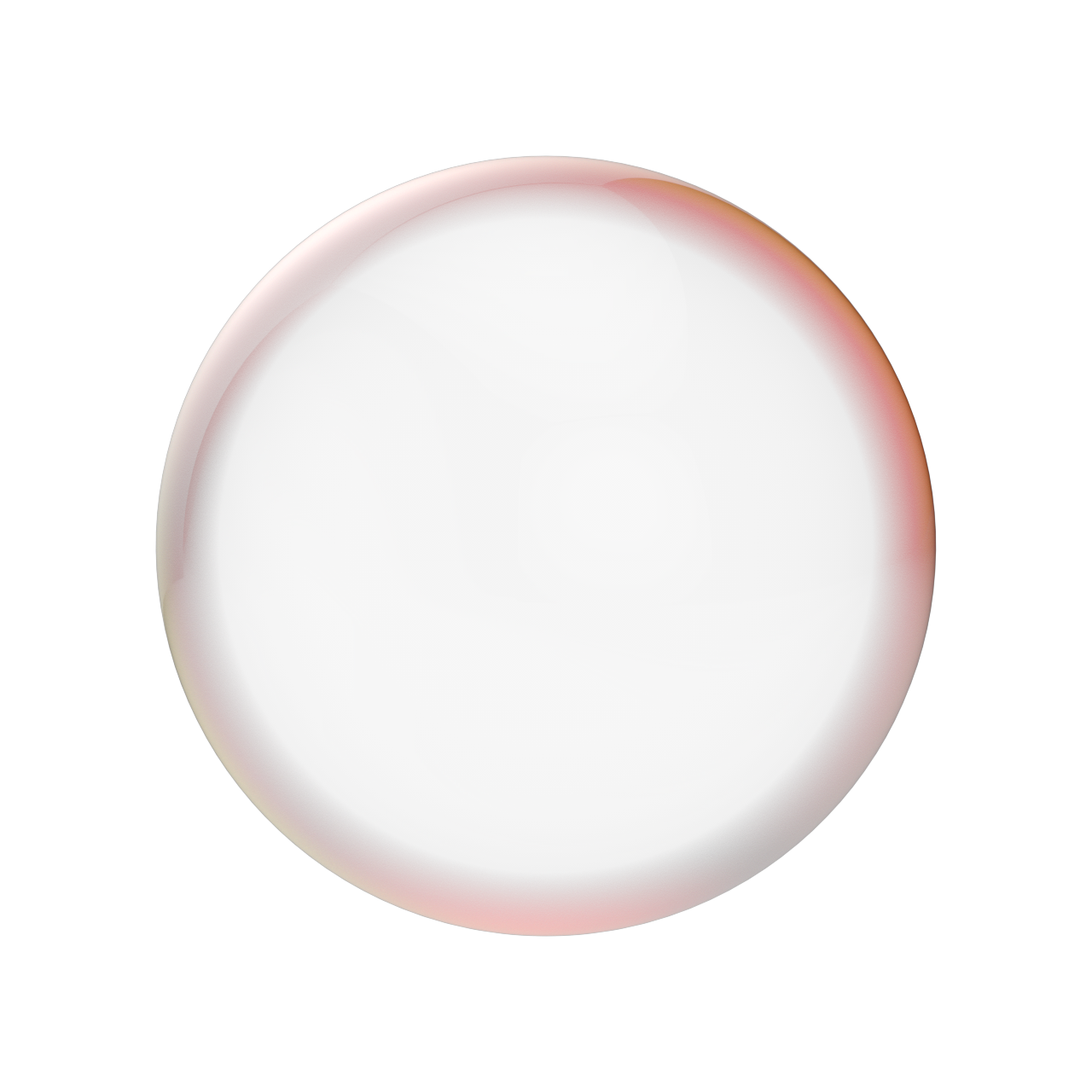 二、活动流程ACTIVITYPROCESS
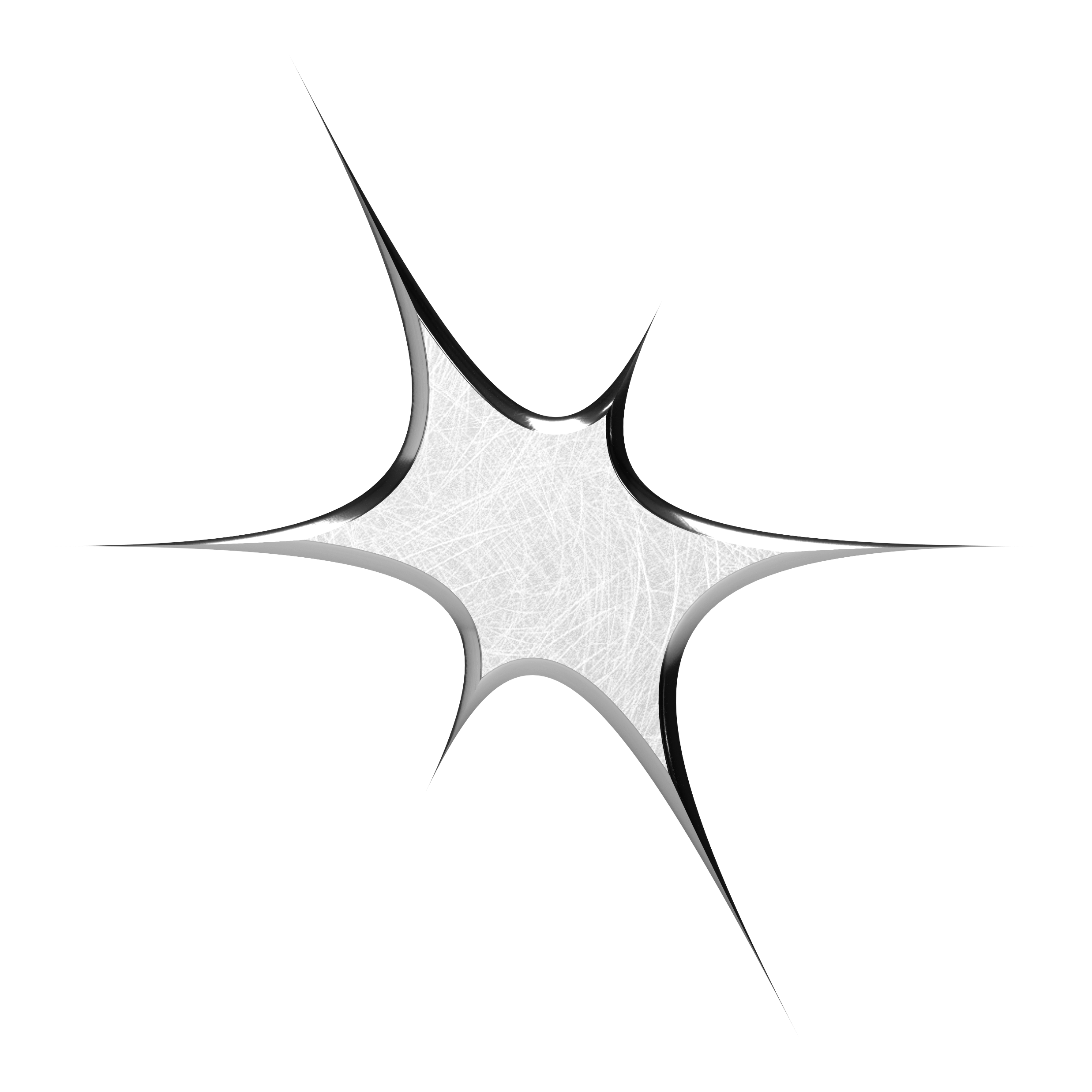 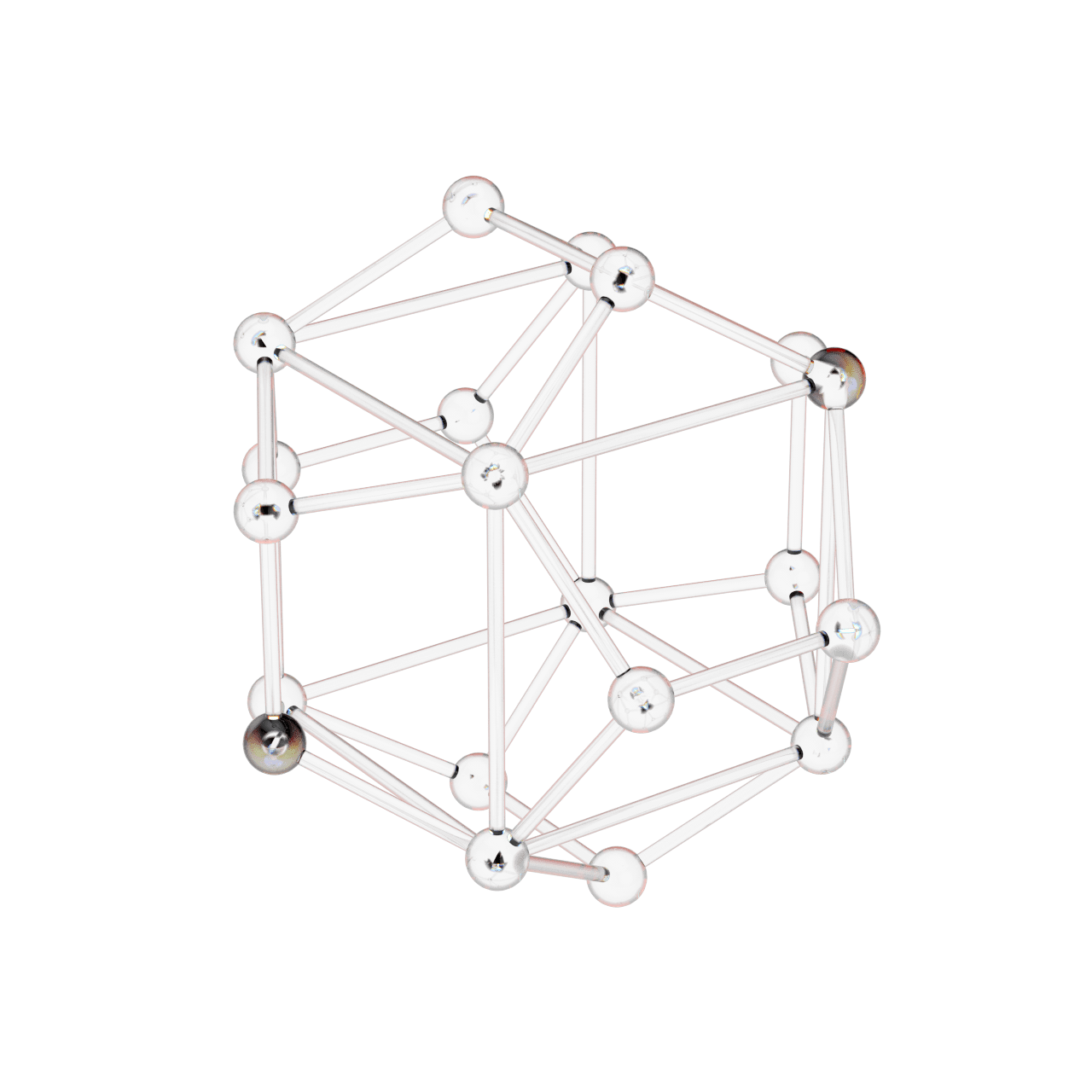 准备
时间
地点
要求
活动
时间
活动
地点
活动
要求
开始
中途游戏
颁奖仪式
总结陈词
二、活动流程ACTIVITYPROCESS
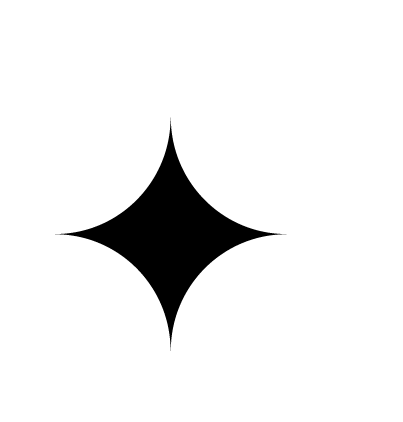 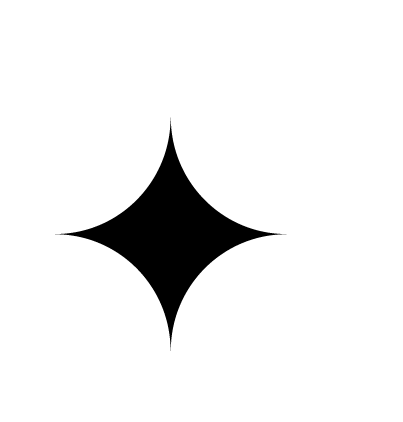 准备
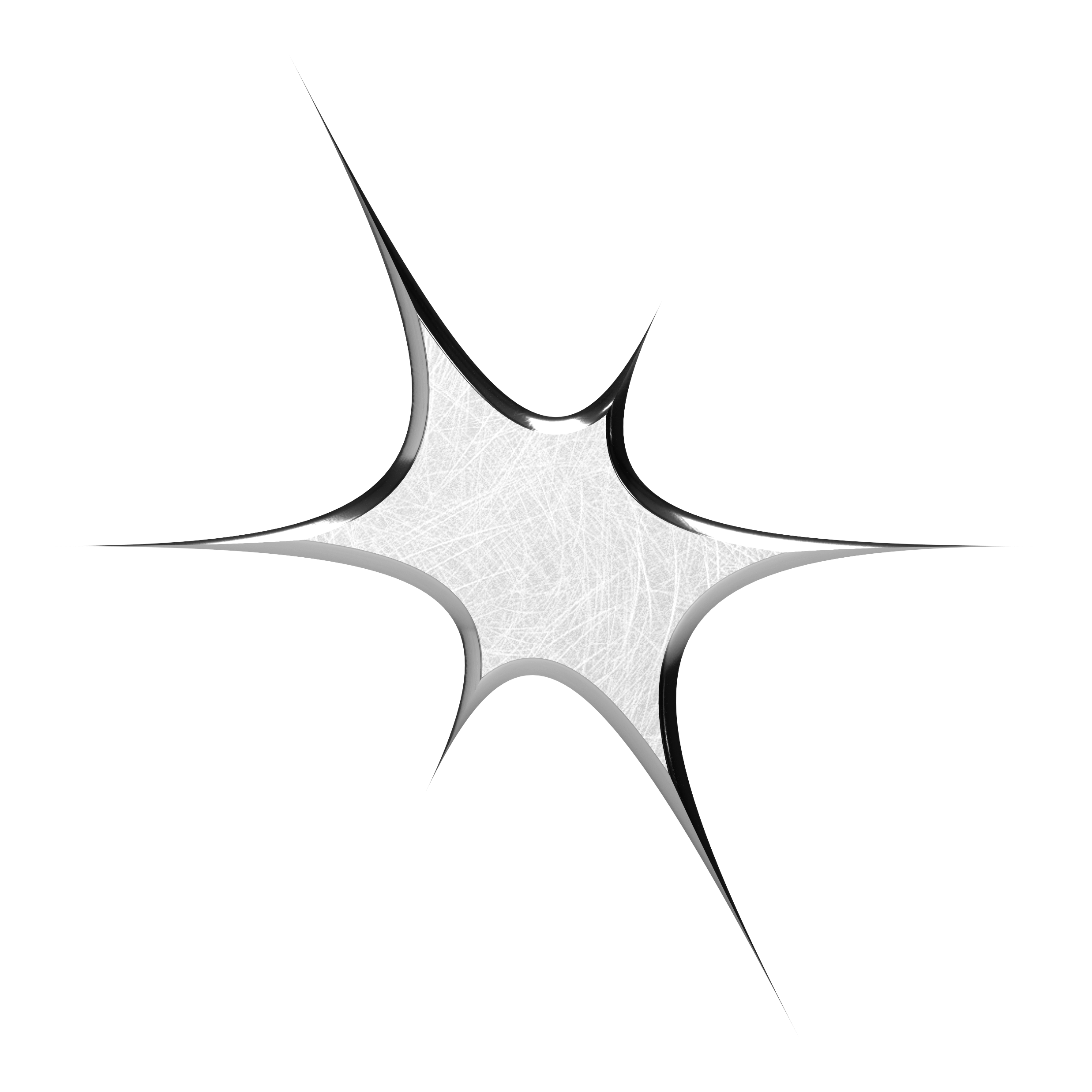 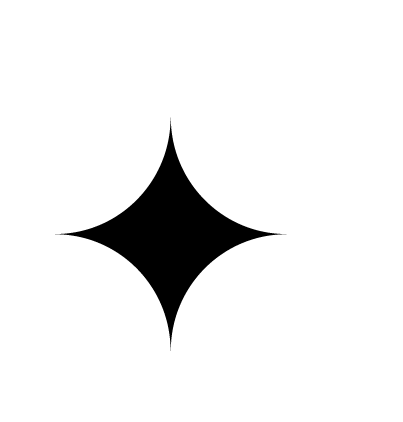 开始
地点
会议厅
中途游戏
时间
8:30
要求
正装
颁奖仪式
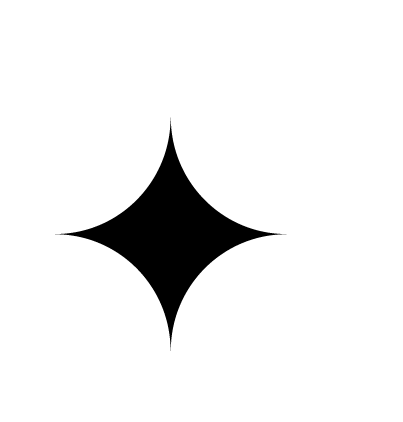 总结陈词
二、活动流程ACTIVITYPROCESS
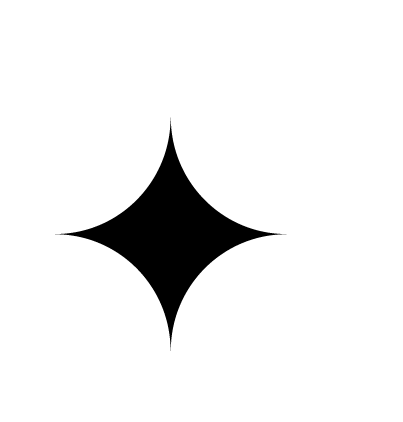 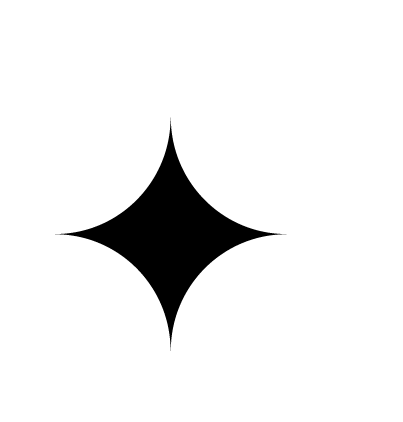 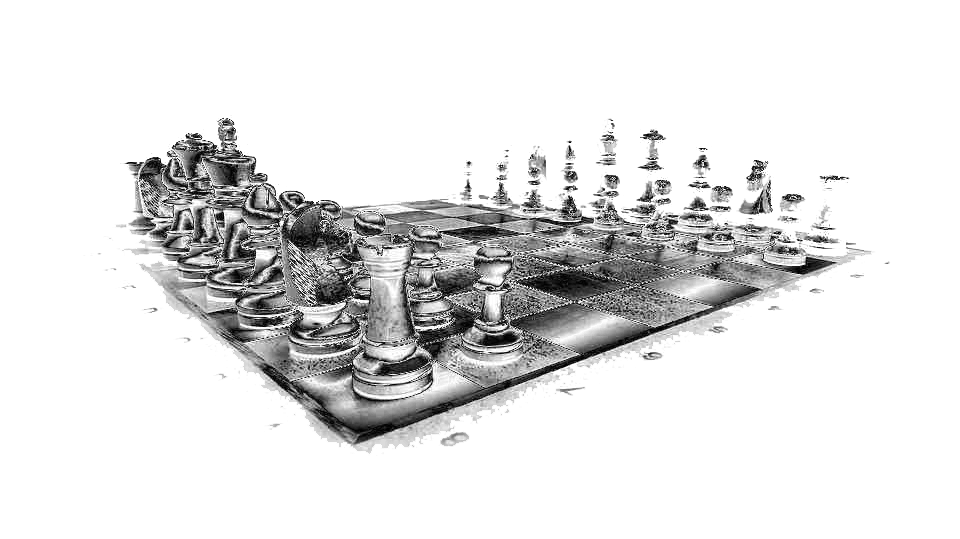 准备
Loremipsumdolorsitamet,consectetueradipiscingelit.
Maecenasporttitorconguemassa.Fusceposuere,
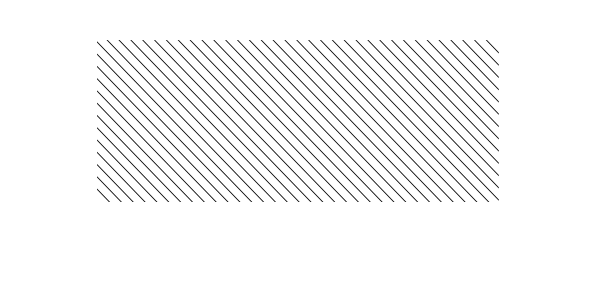 开始
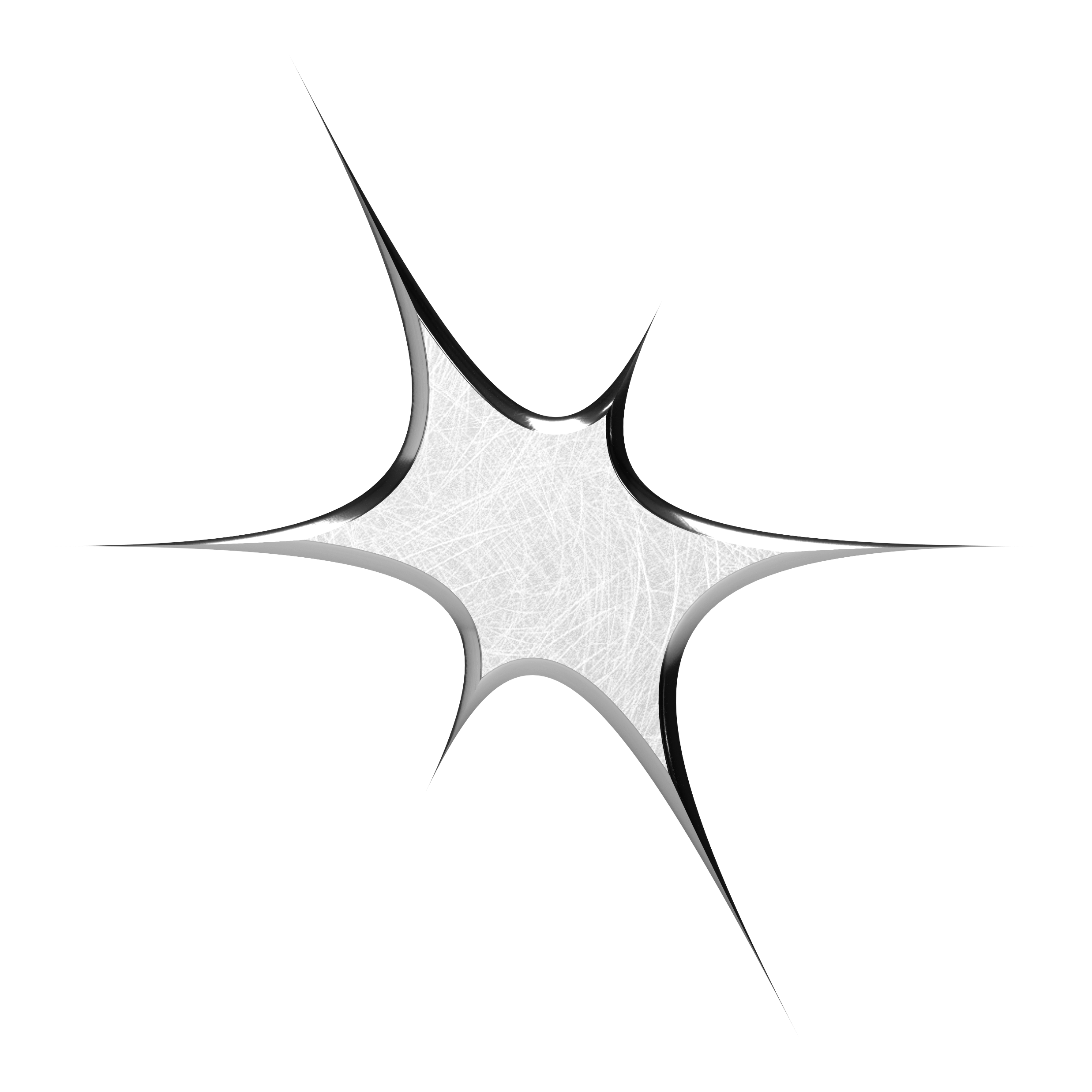 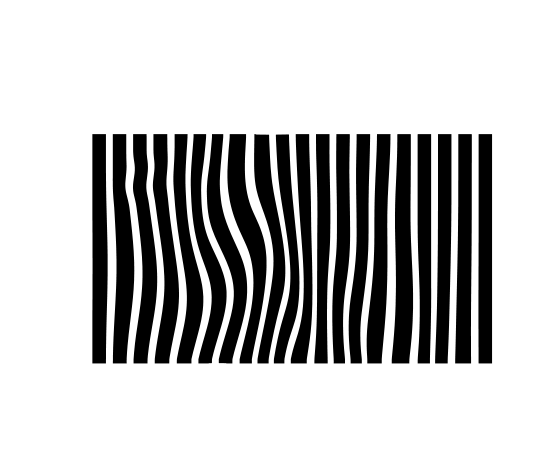 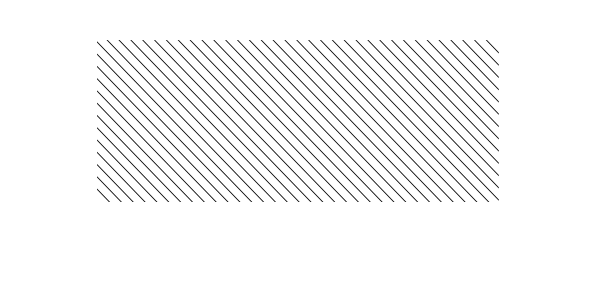 中途游戏
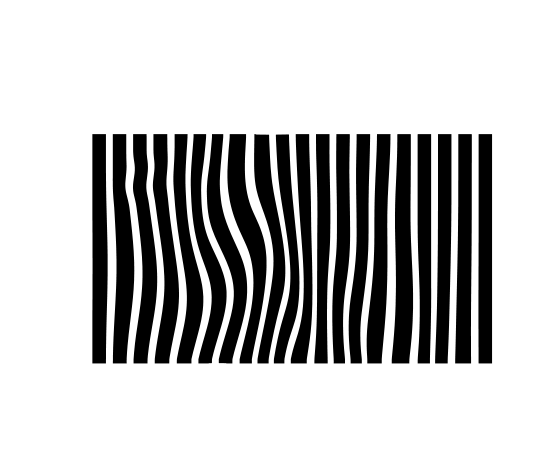 颁奖仪式
总结陈词
二、活动流程ACTIVITYPROCESS
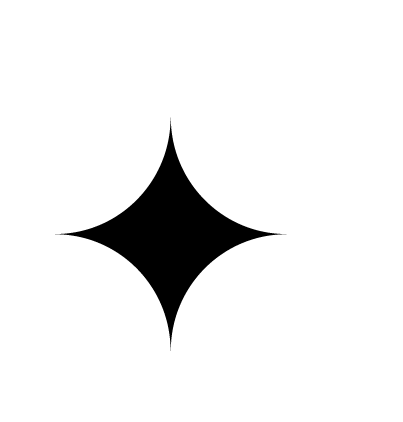 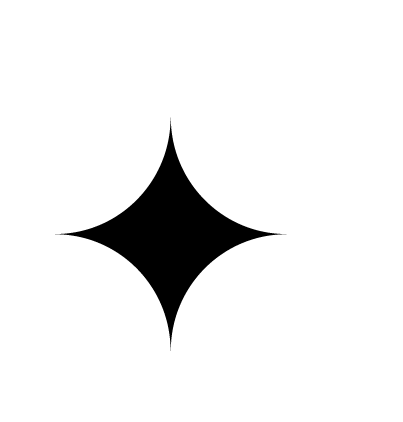 准备
开始
饮品
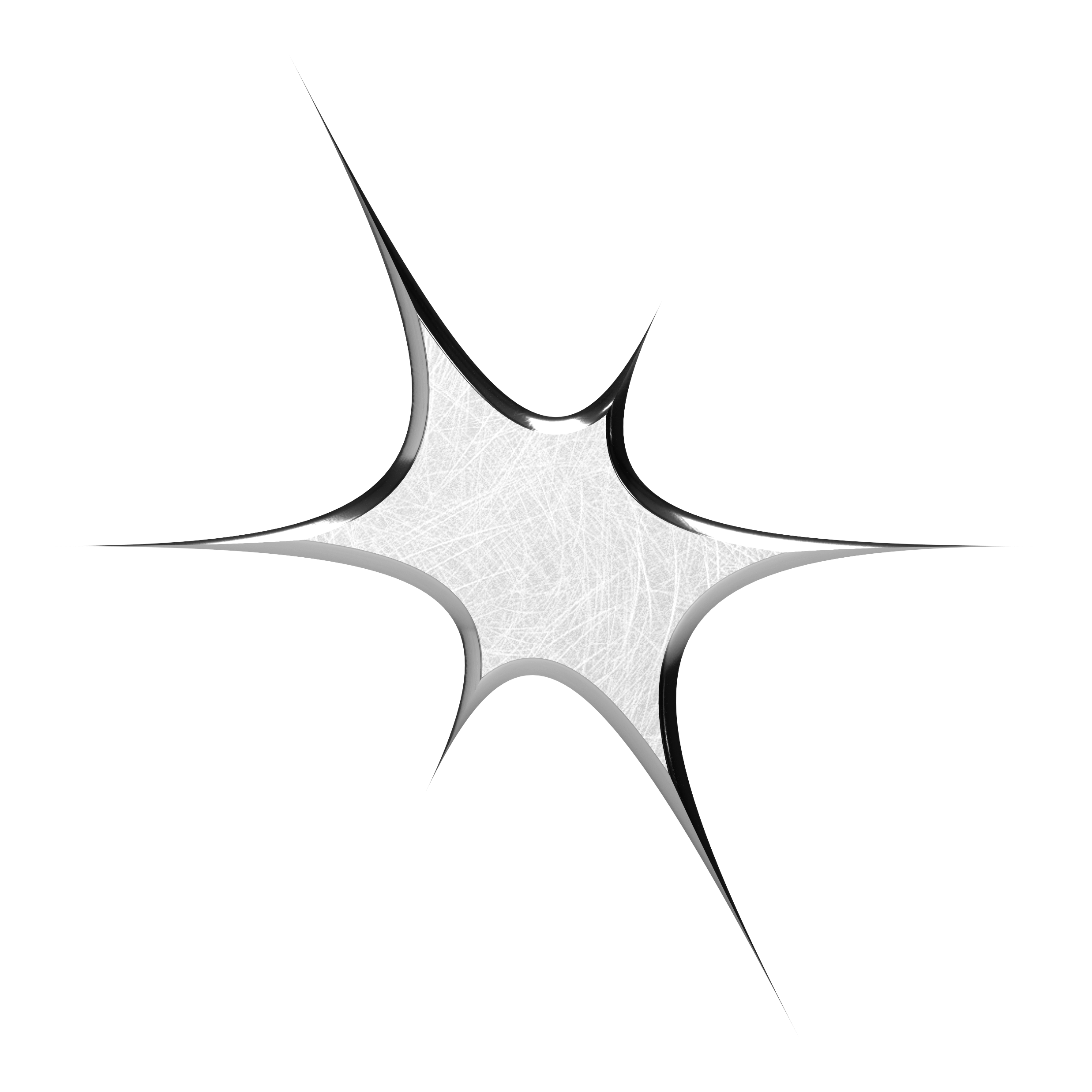 小吃
中途游戏
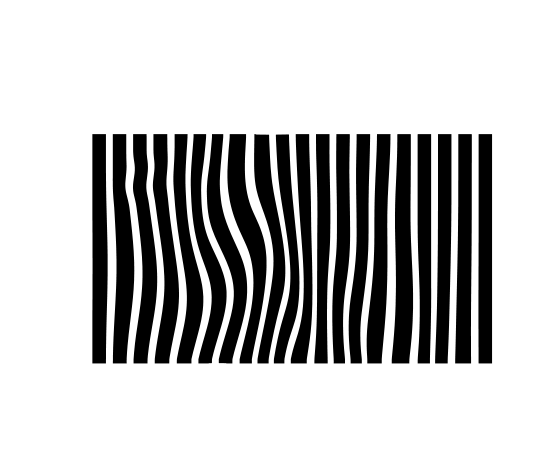 水果
颁奖仪式
总结陈词
二、活动流程ACTIVITYPROCESS
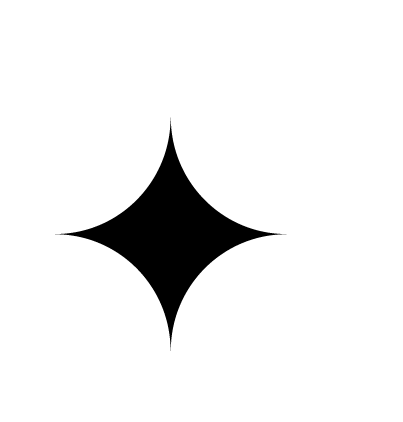 准备
开始
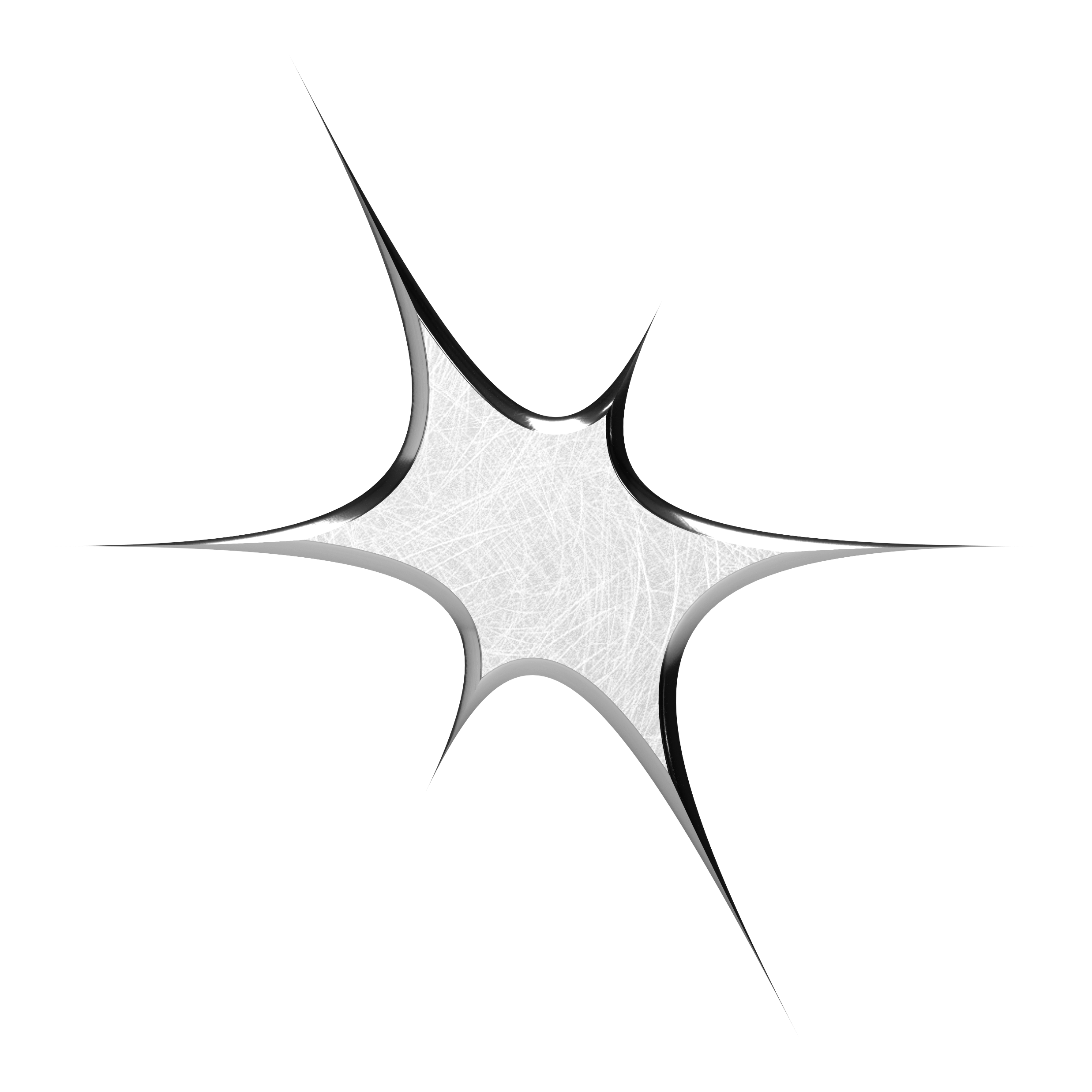 中途游戏
现场评分
现场公开
特别奖励
颁奖仪式
Loremipsumdolorsitamet,consectetueradipiscingelit.
Maecenasporttitorconguemassa.Fusceposuere,
总结陈词
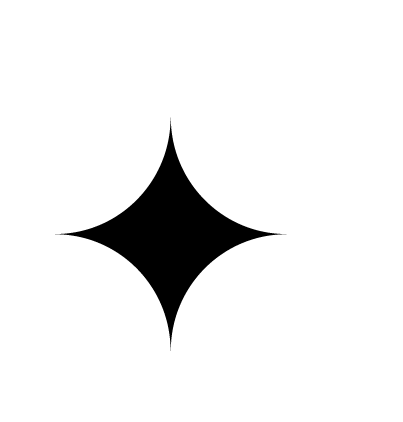 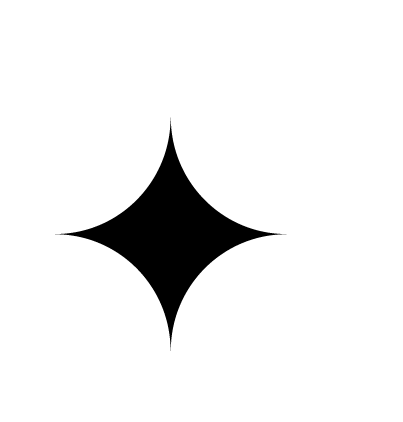 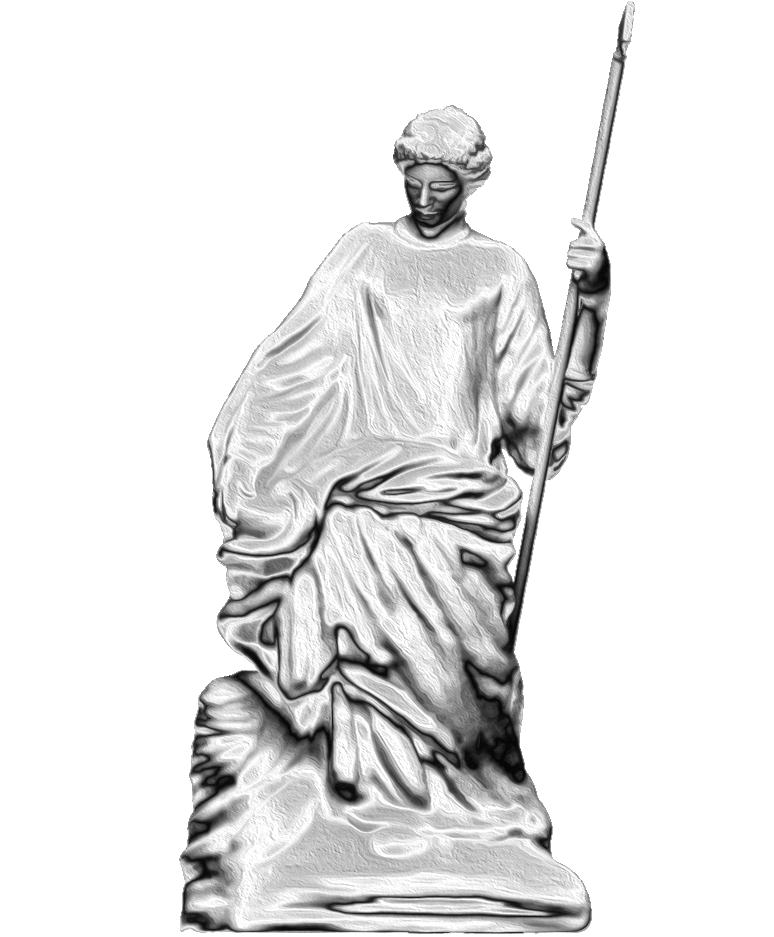 03
活动奖项
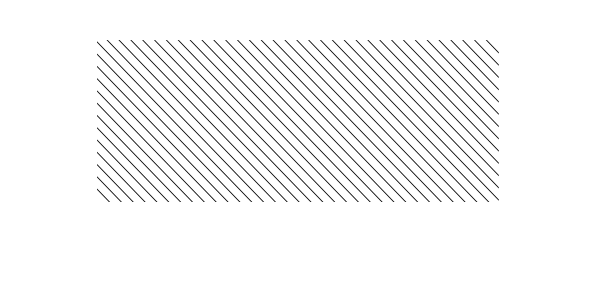 ACTIVITY       AWARDS
IMAGINEPLANIMAGINEPLANIMAGINEPLANIMAGINEPLANIMAGINEPLANIMAGINEPLANIMAGINEPLANIMAGINEPLAN
IMAGINEPLANIMAGINEPLANIMAGINEPLANIMAGINEPLANIMAGINEPLANIMAGINEPLANIMAGINEPLANIMAGINEPLAN
三、活动奖项ACTIVITYAWARDS
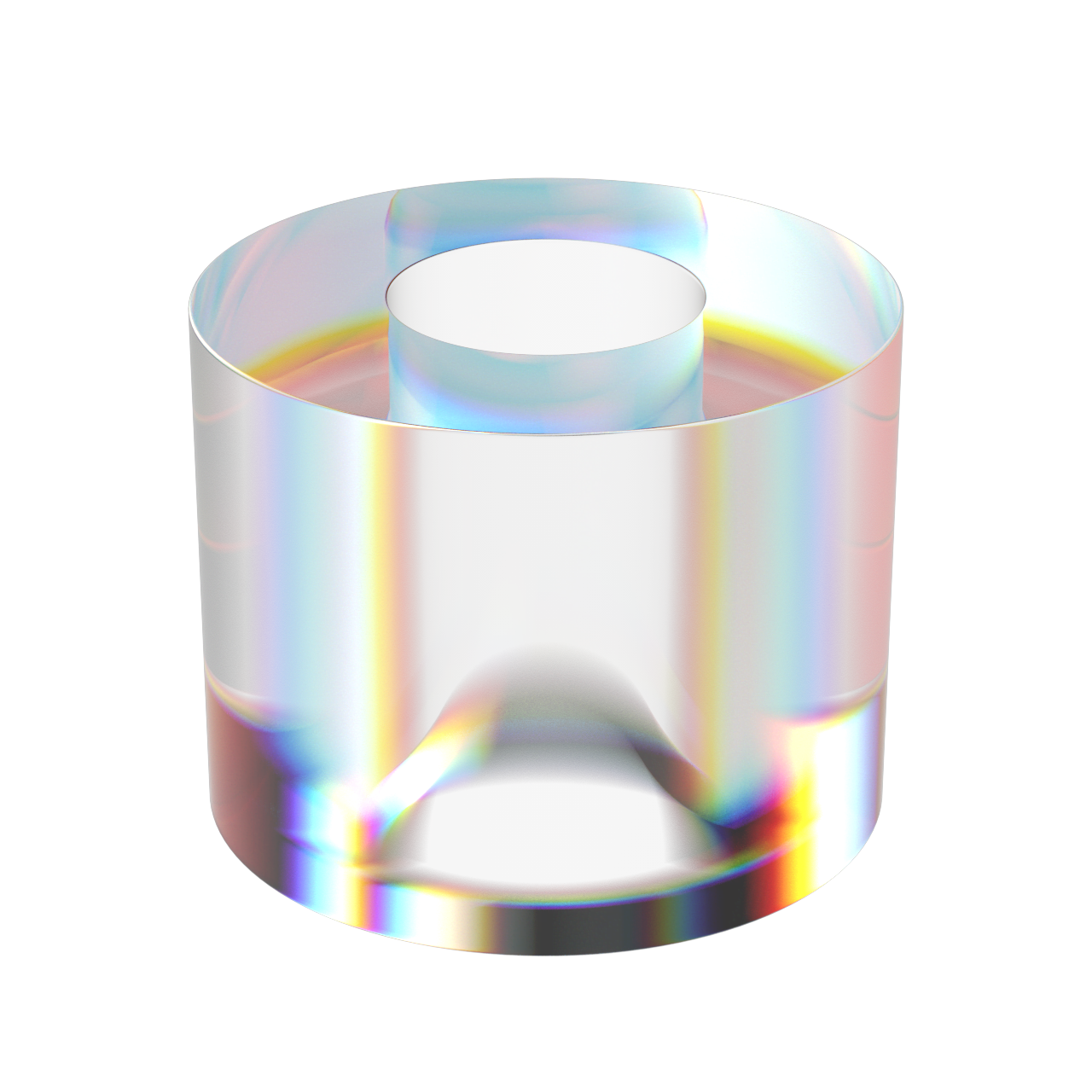 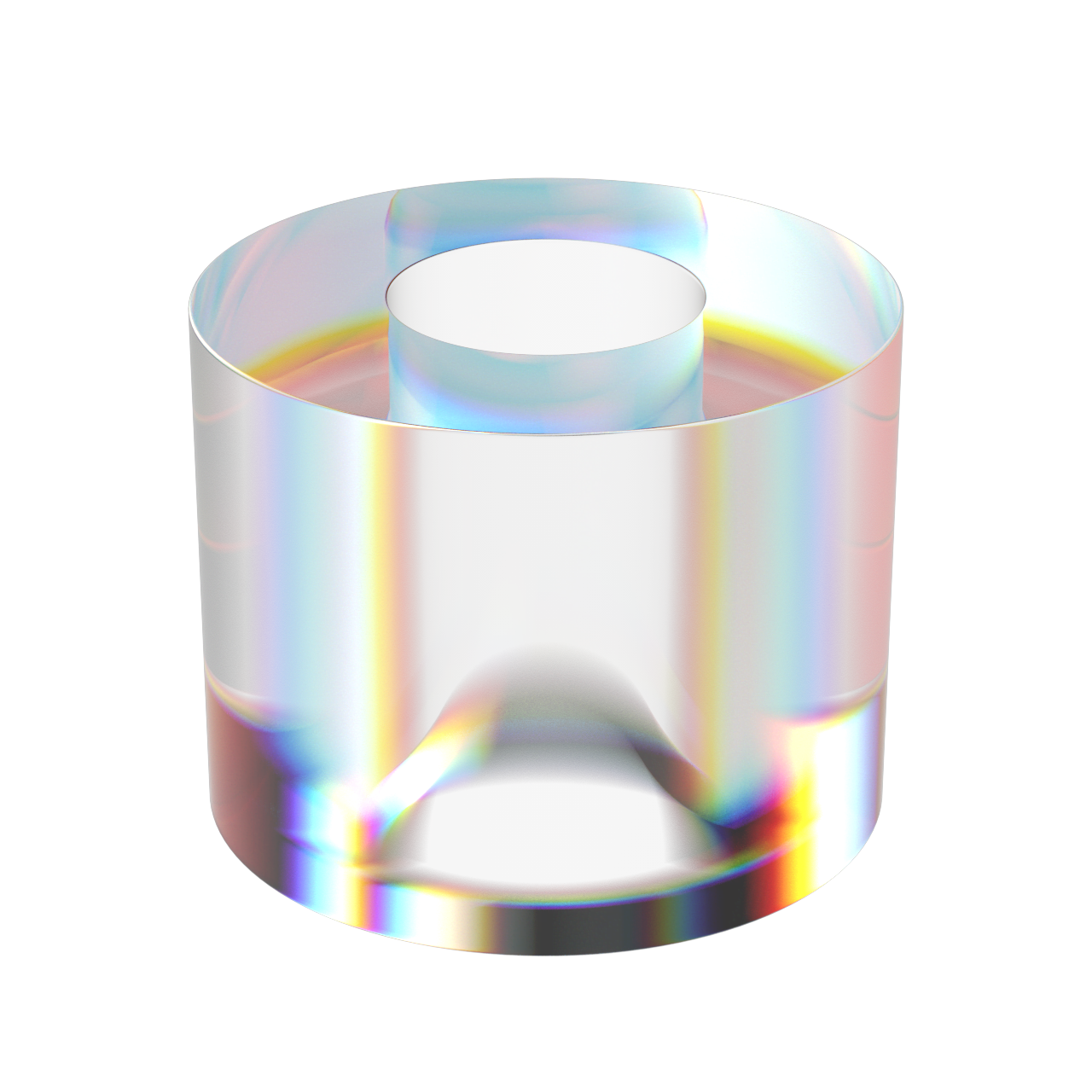 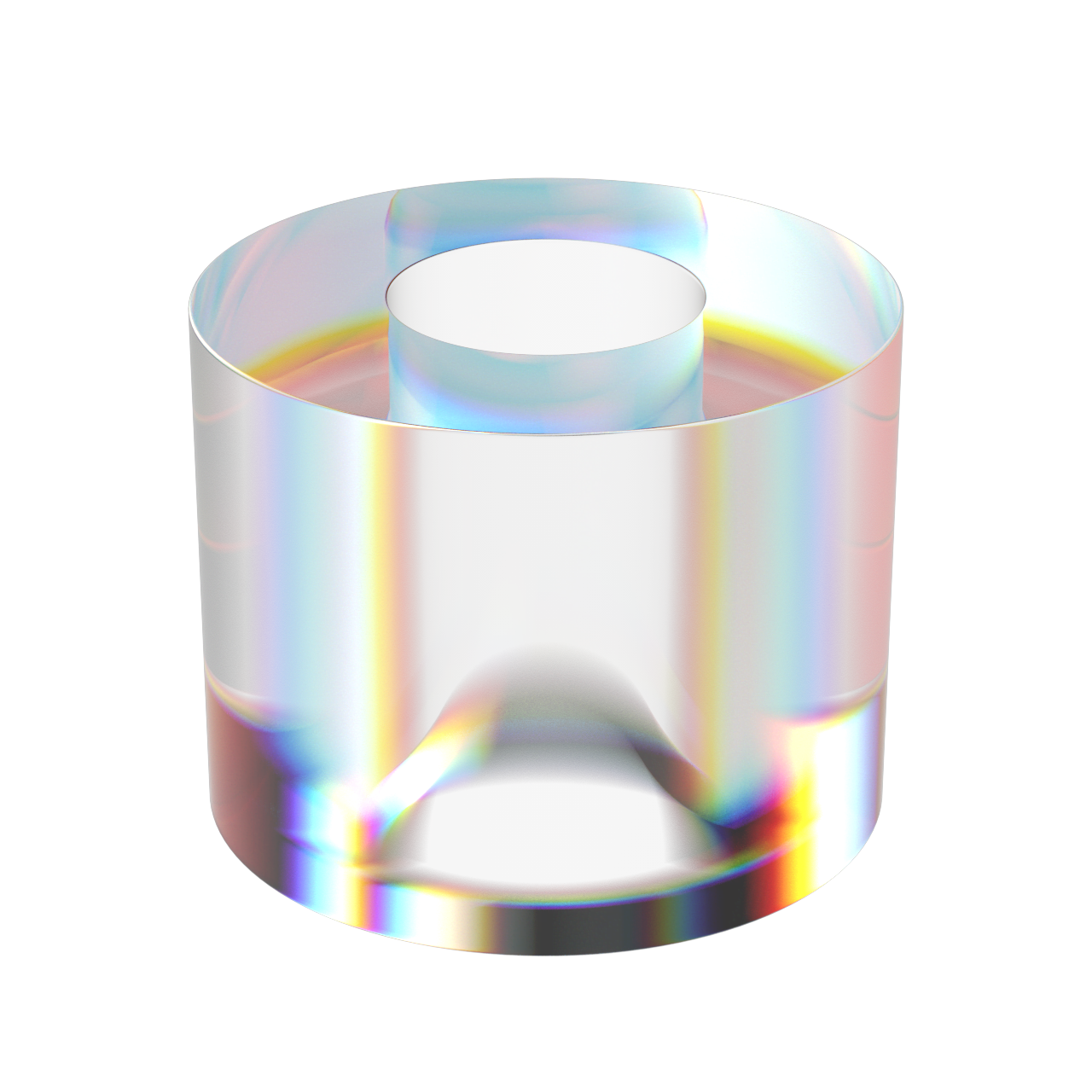 奖项2
奖项1
奖项3
活动奖项2
活动奖项1
活动奖项3
三、活动奖项ACTIVITYAWARDS
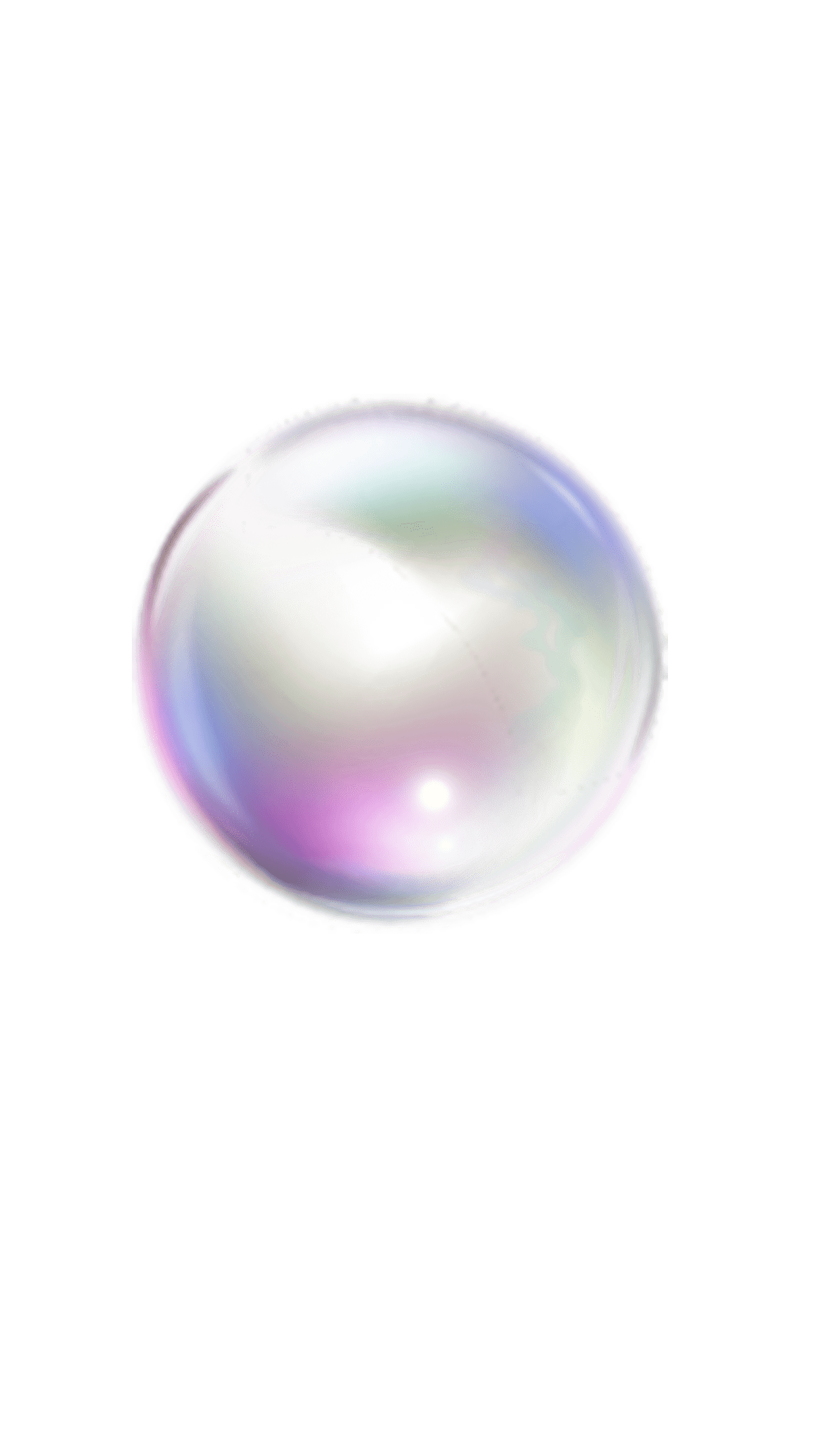 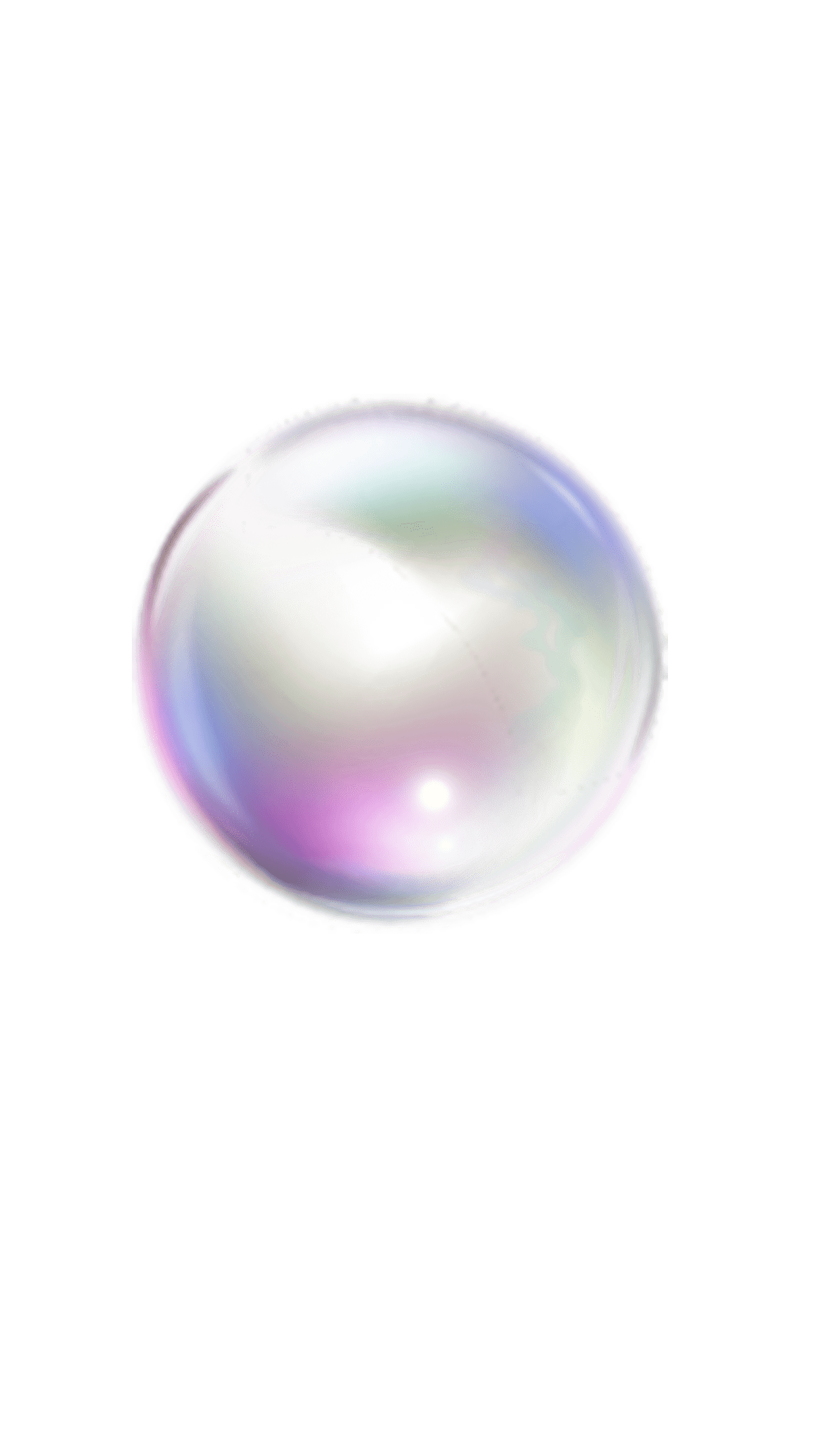 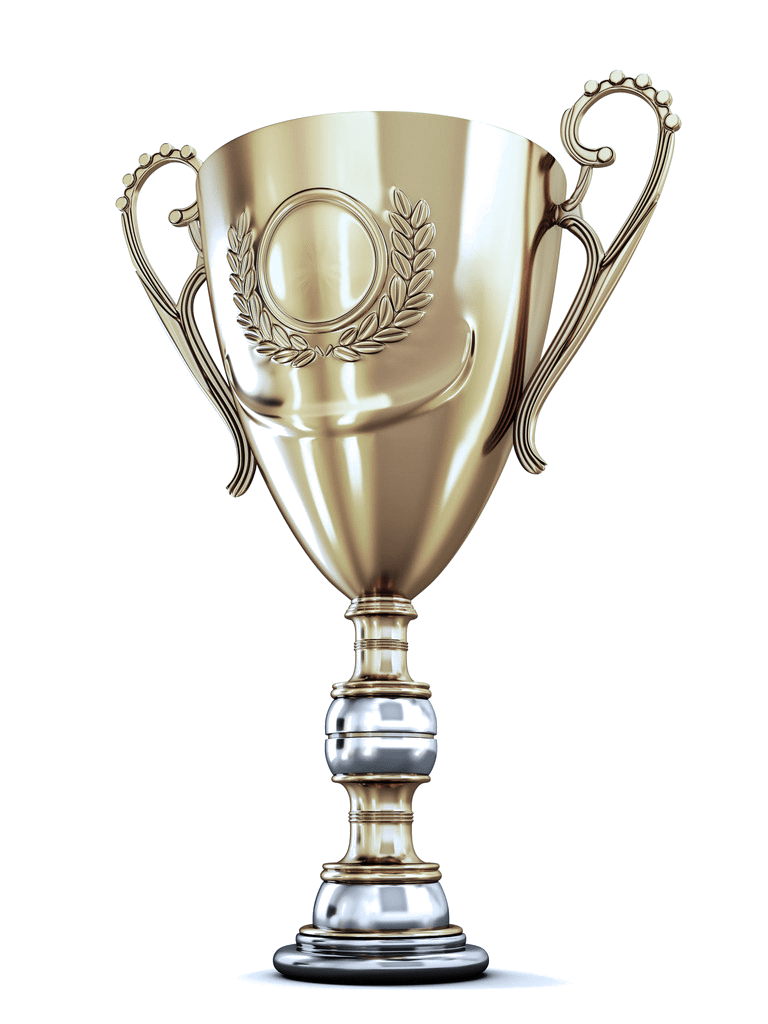 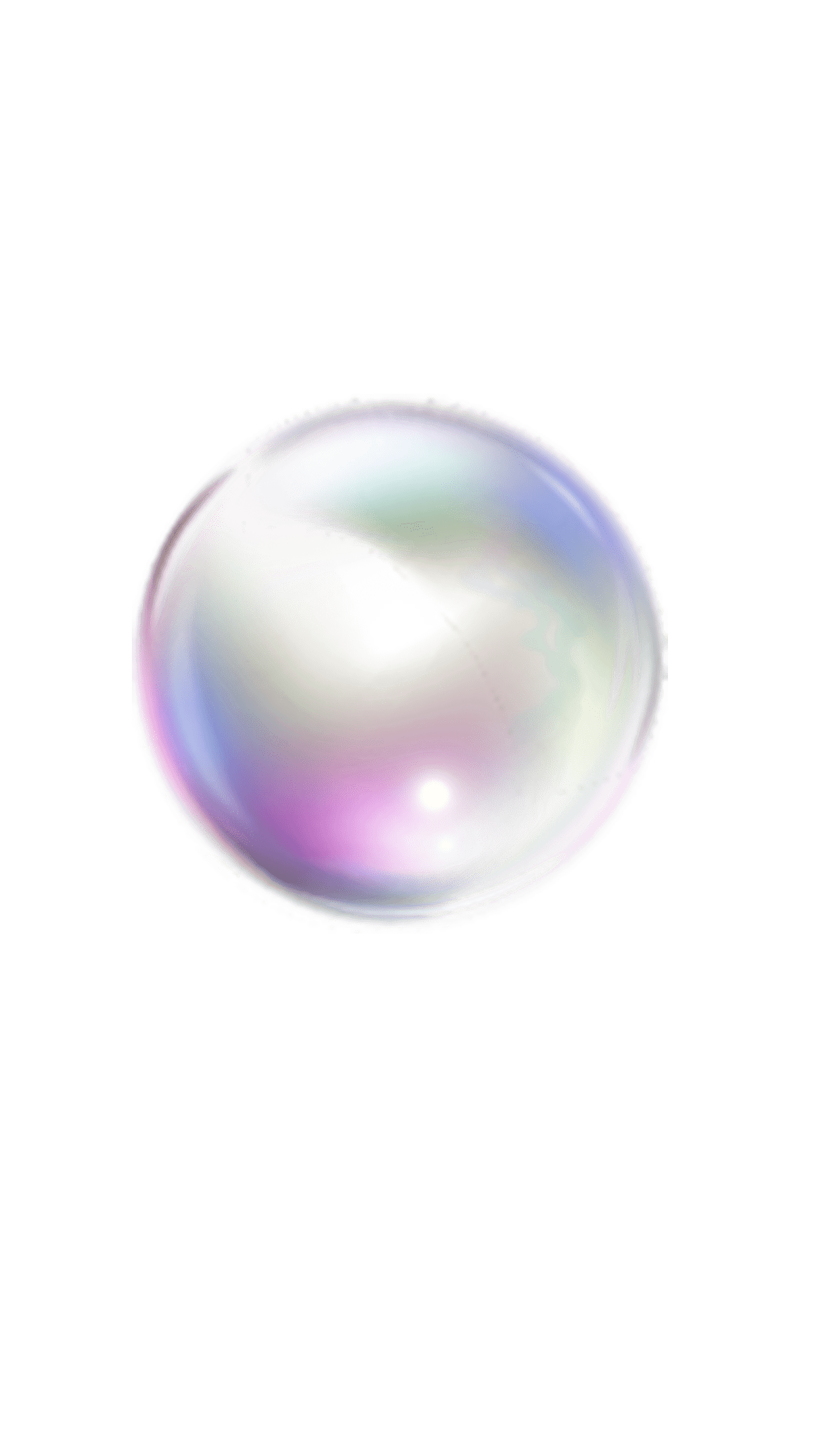 奖项1
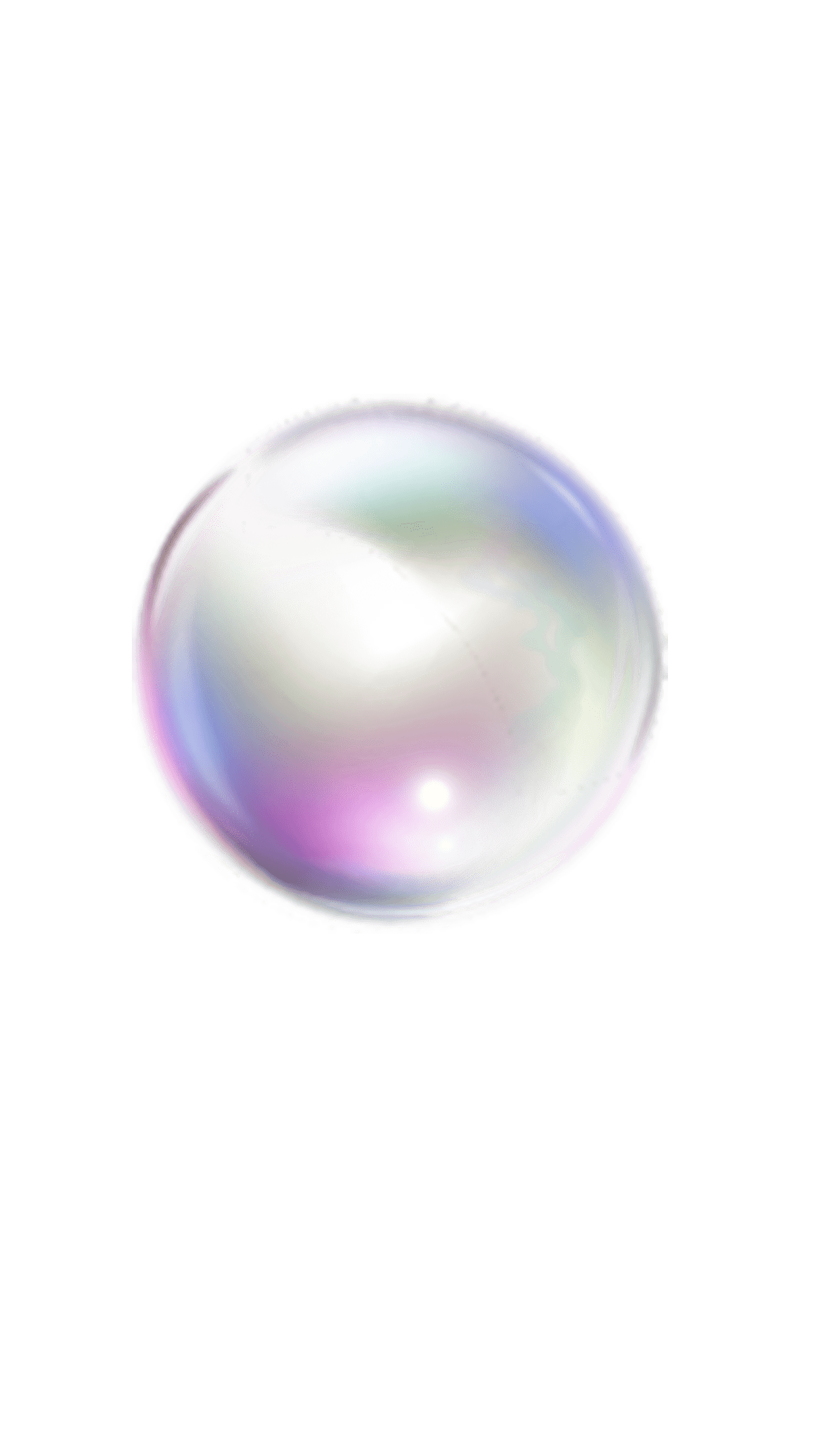 活动奖项1
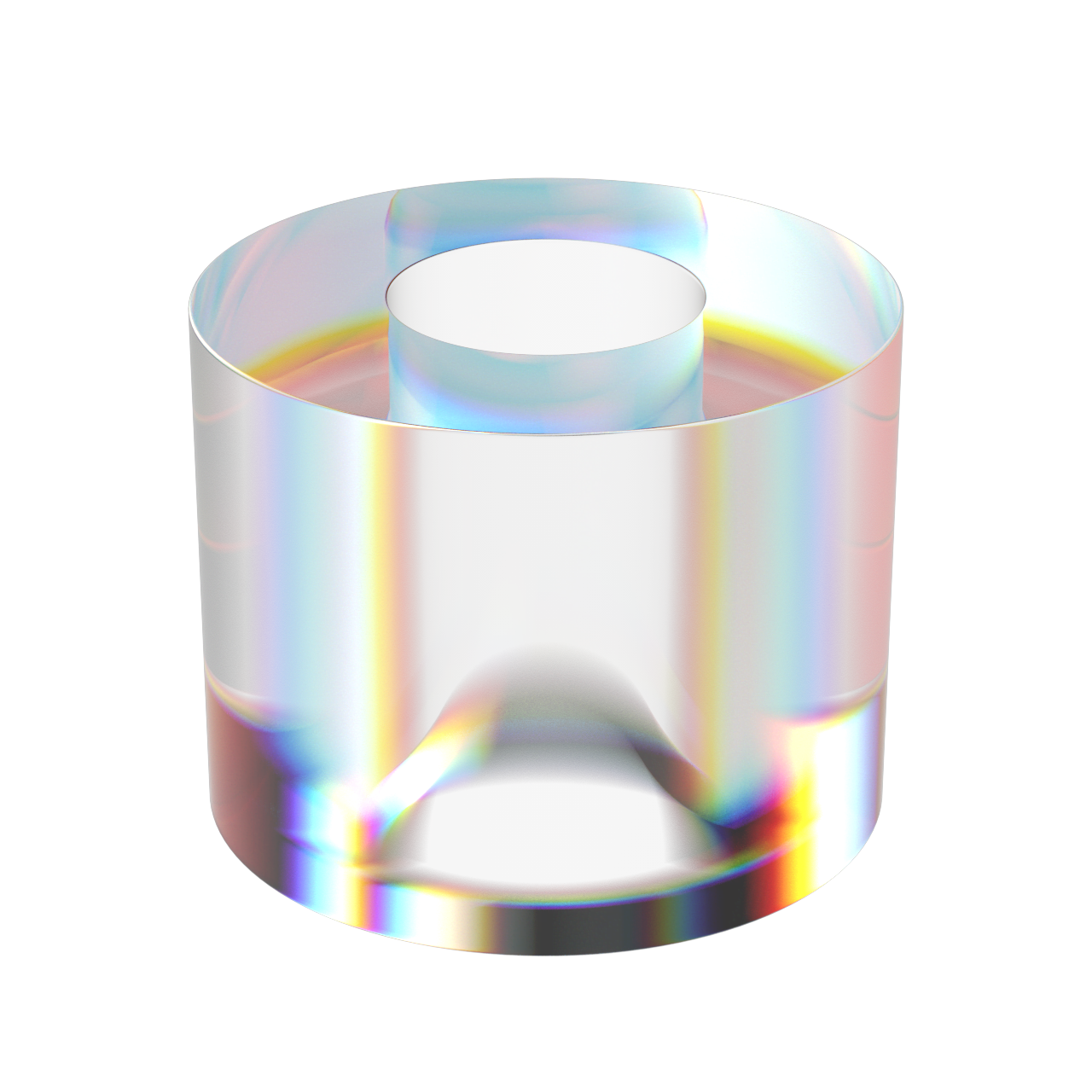 奖项2
活动奖项2
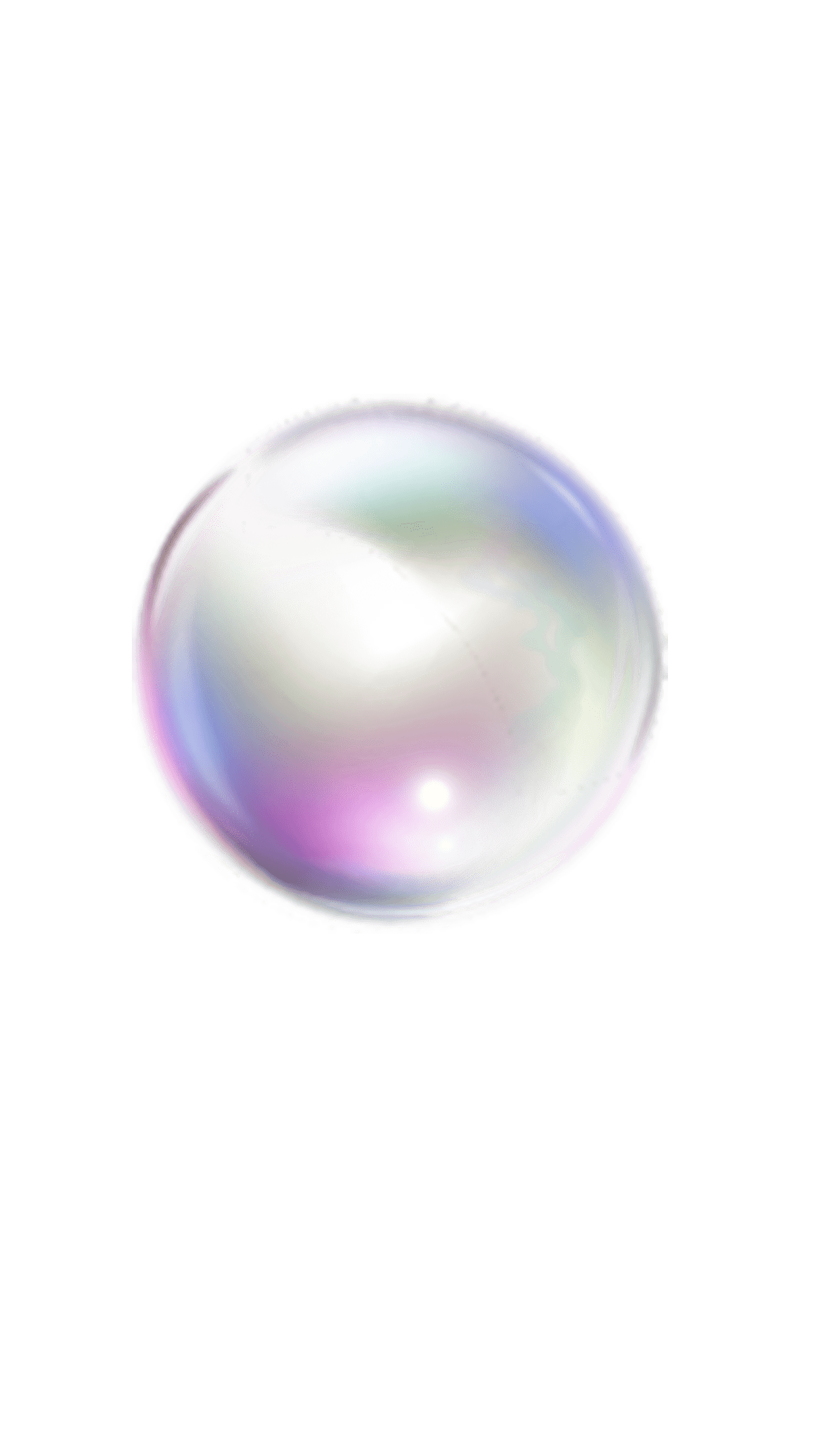 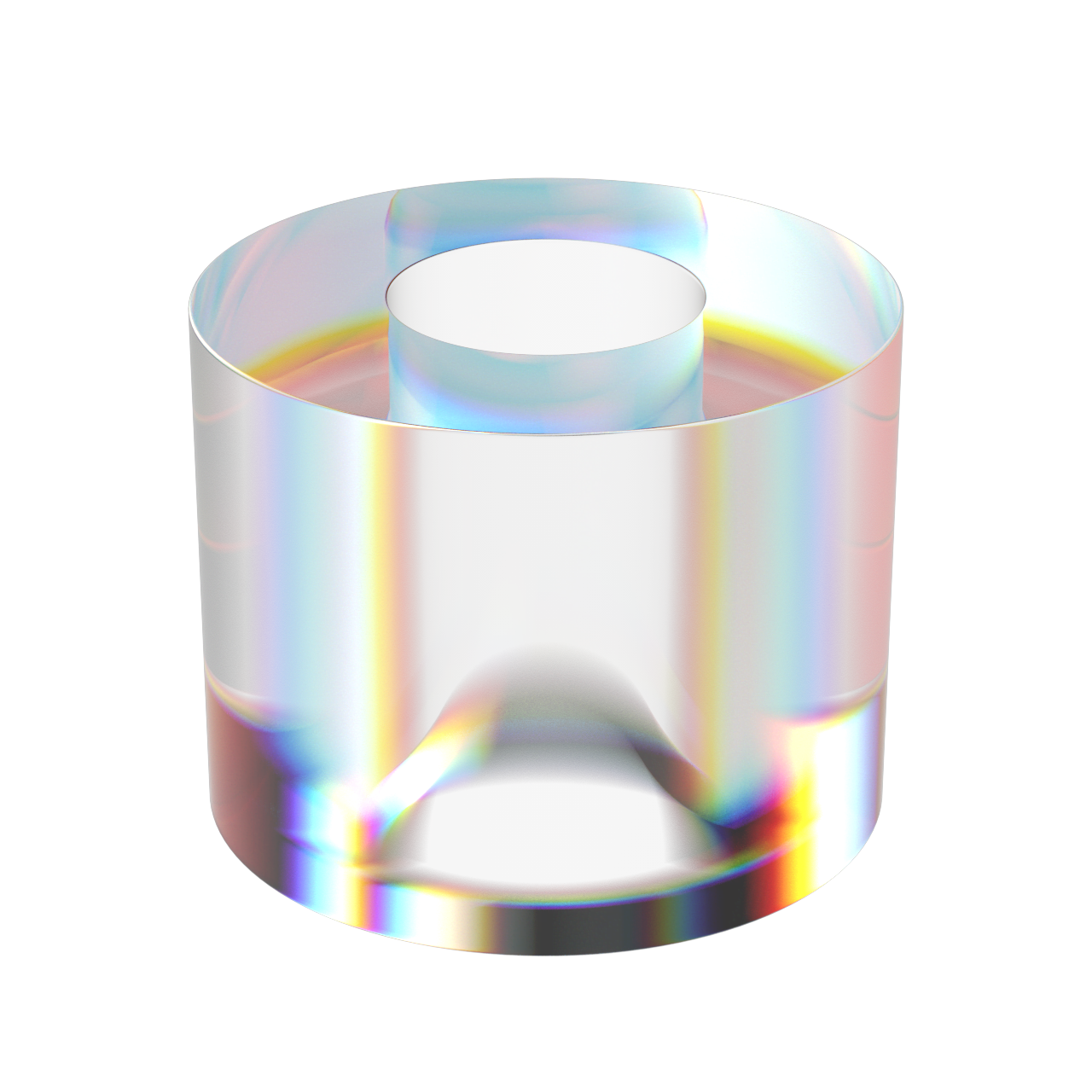 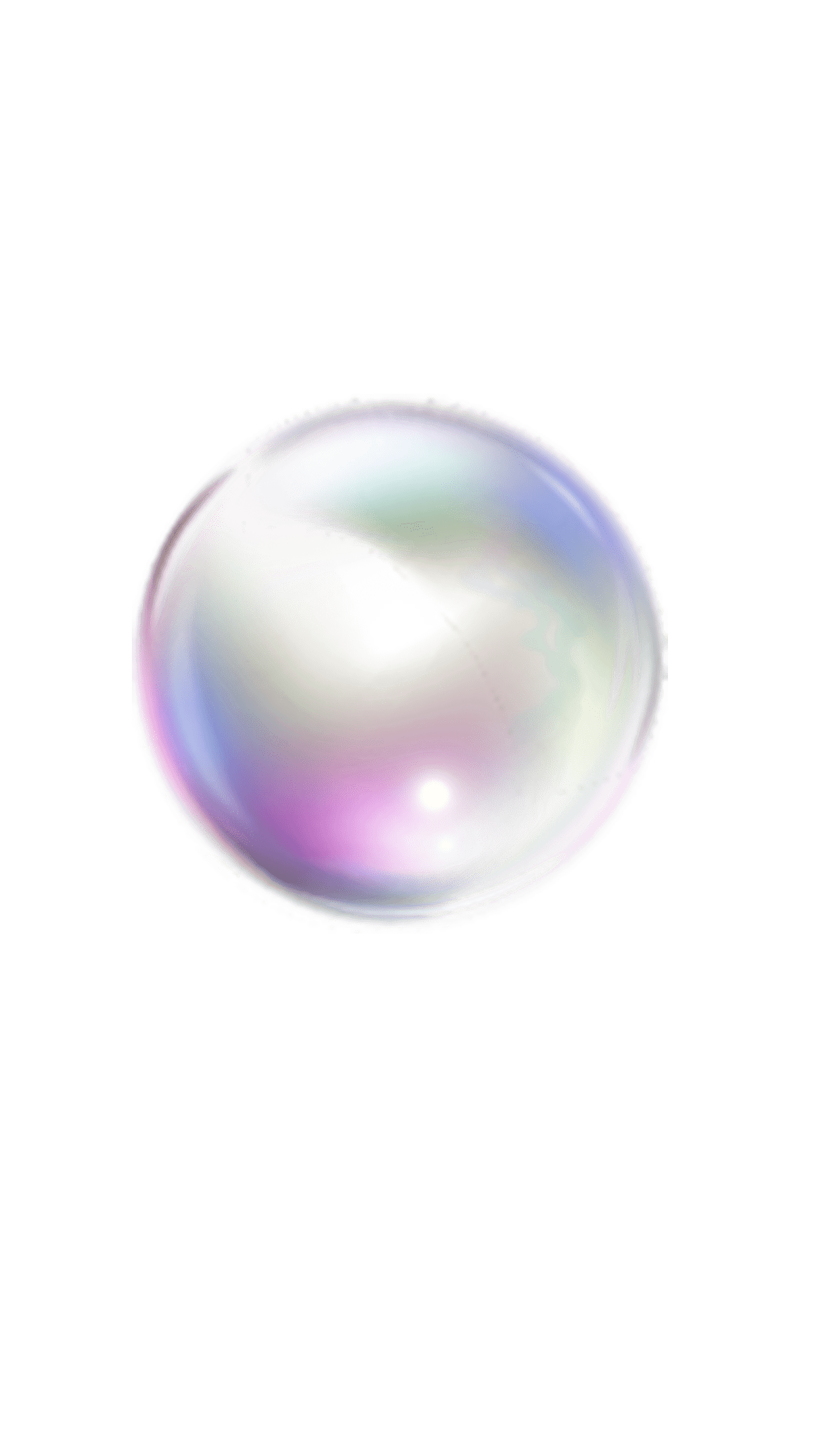 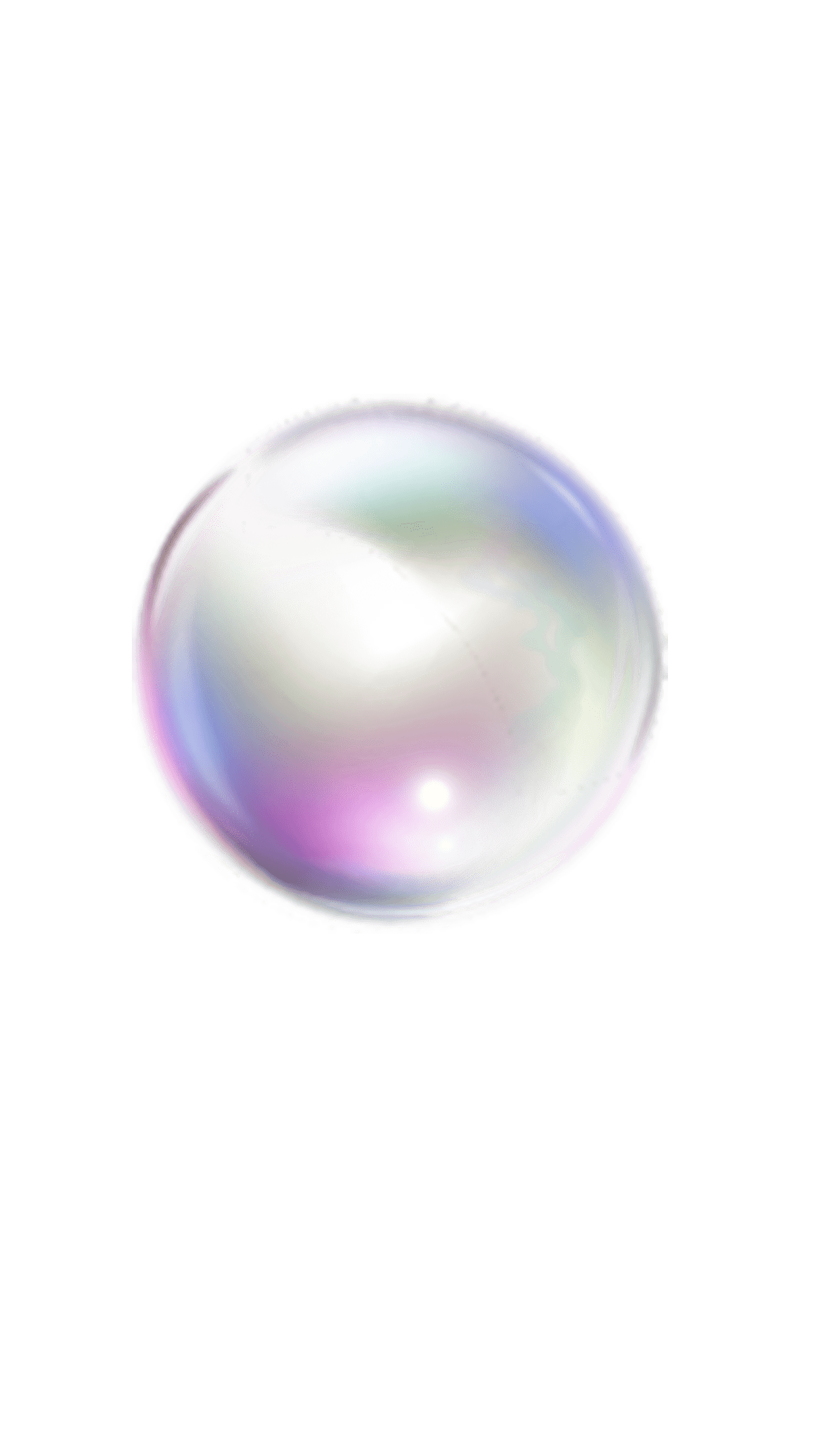 三、活动奖项ACTIVITYAWARDS
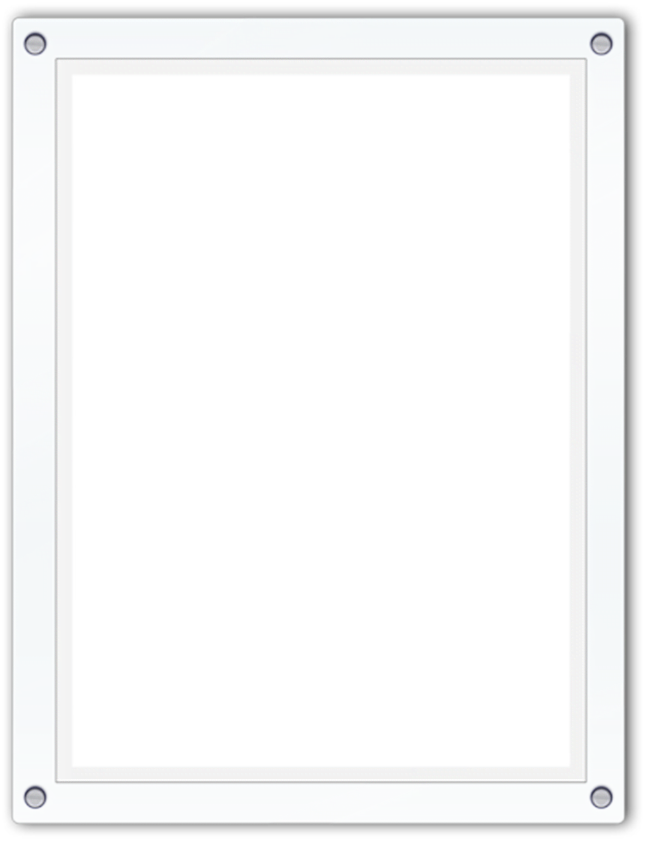 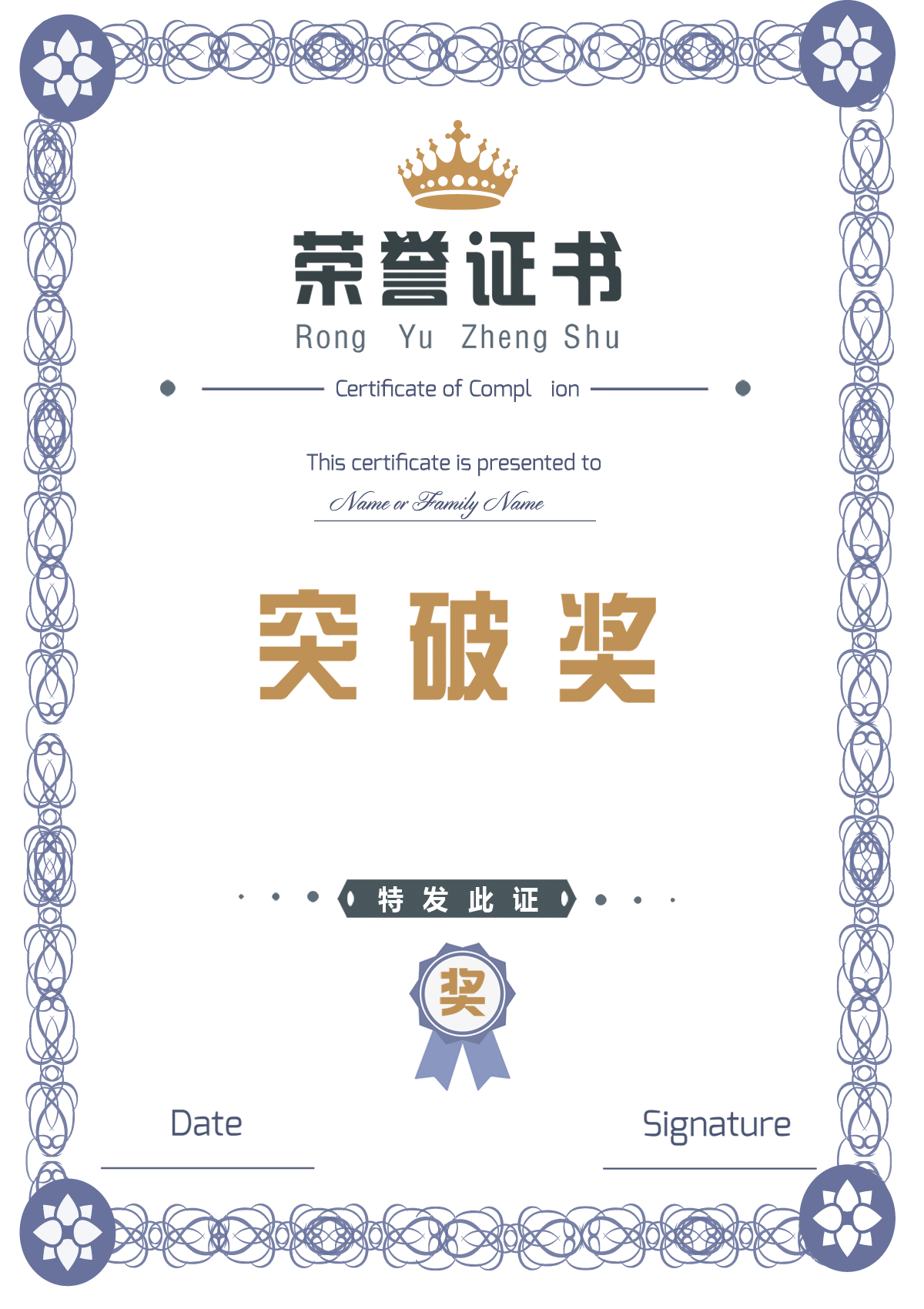 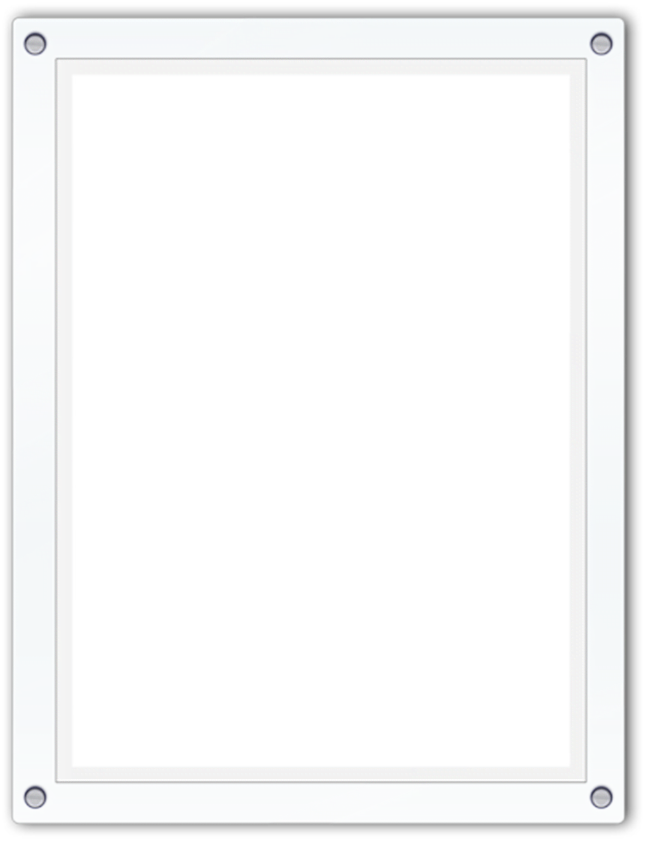 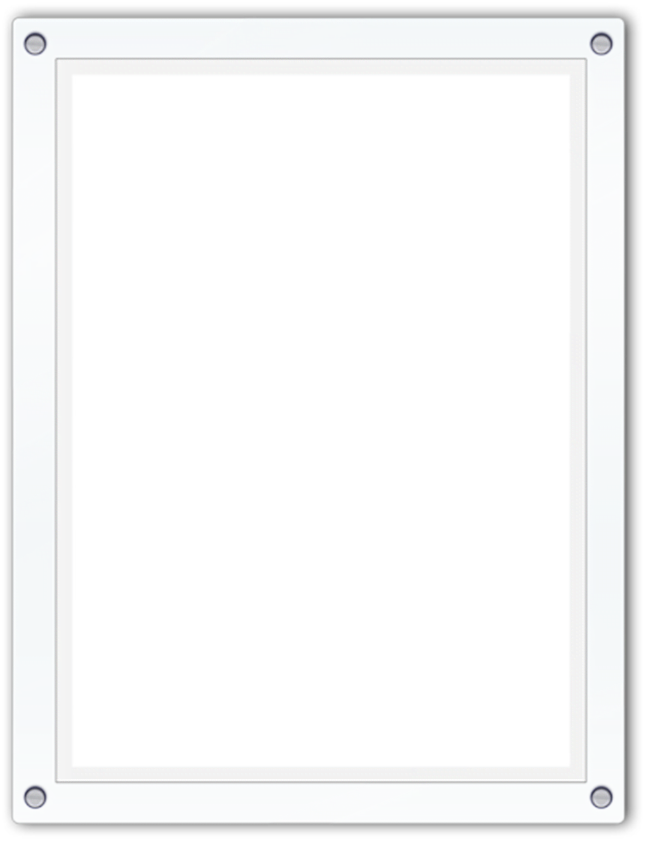 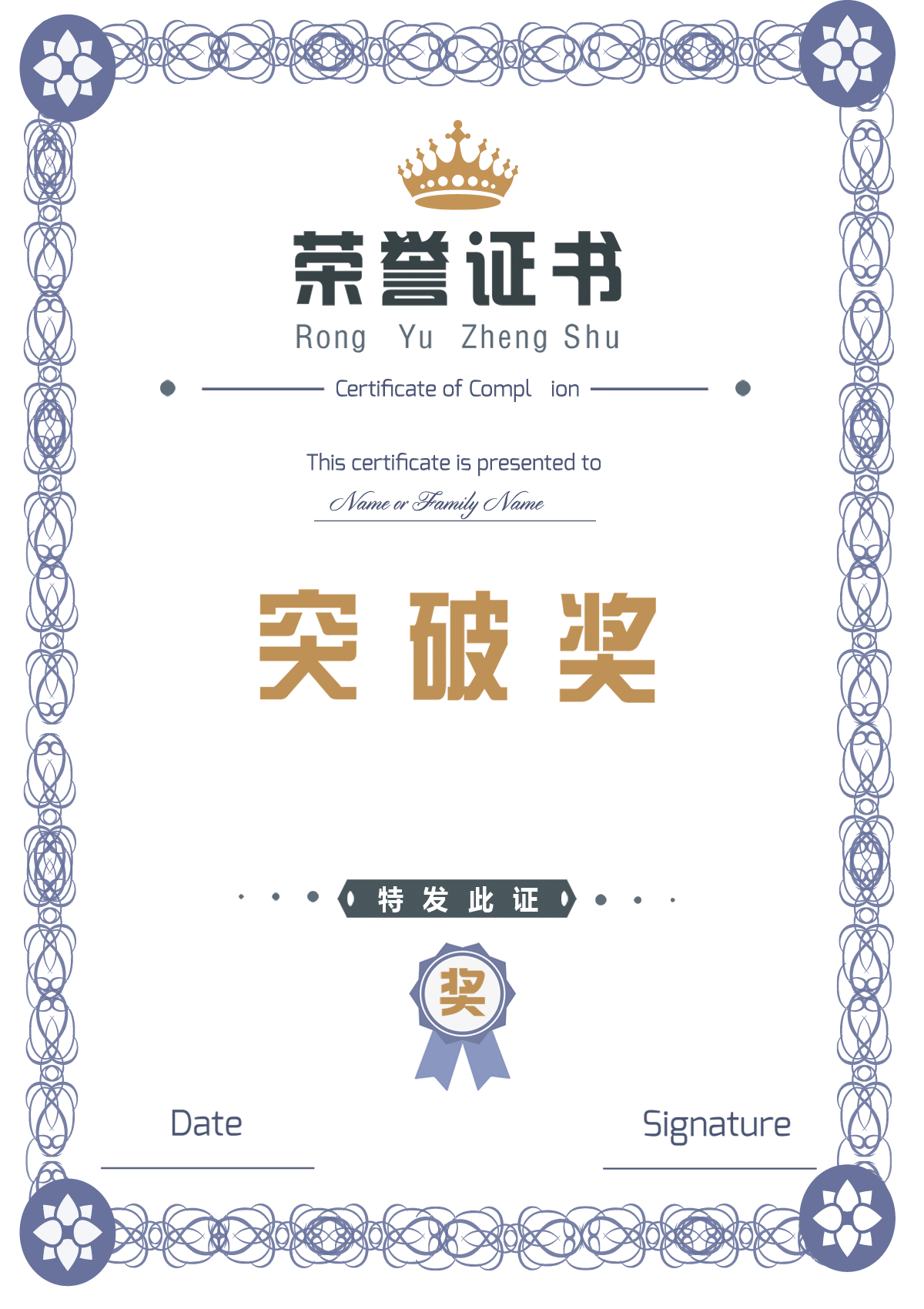 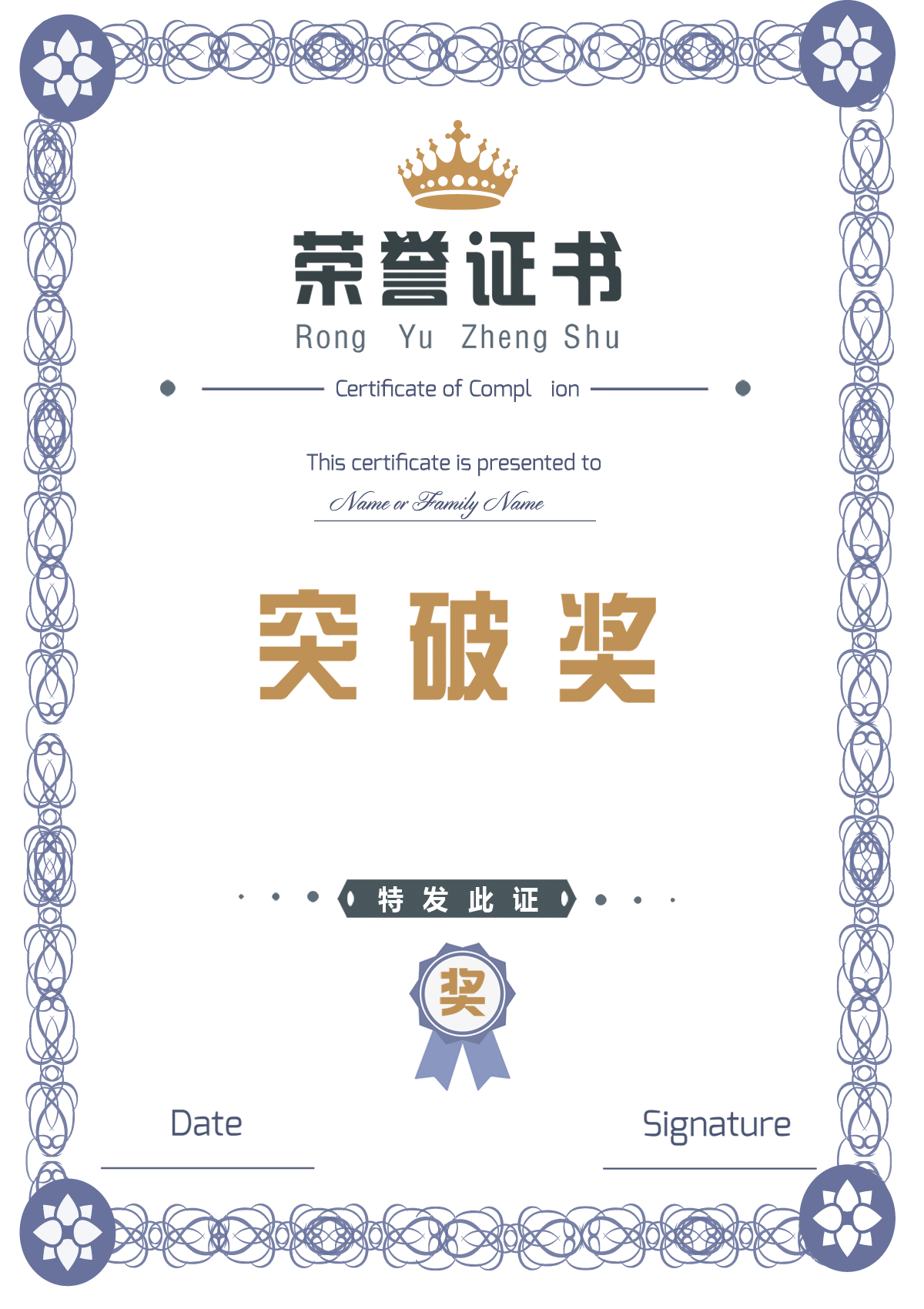 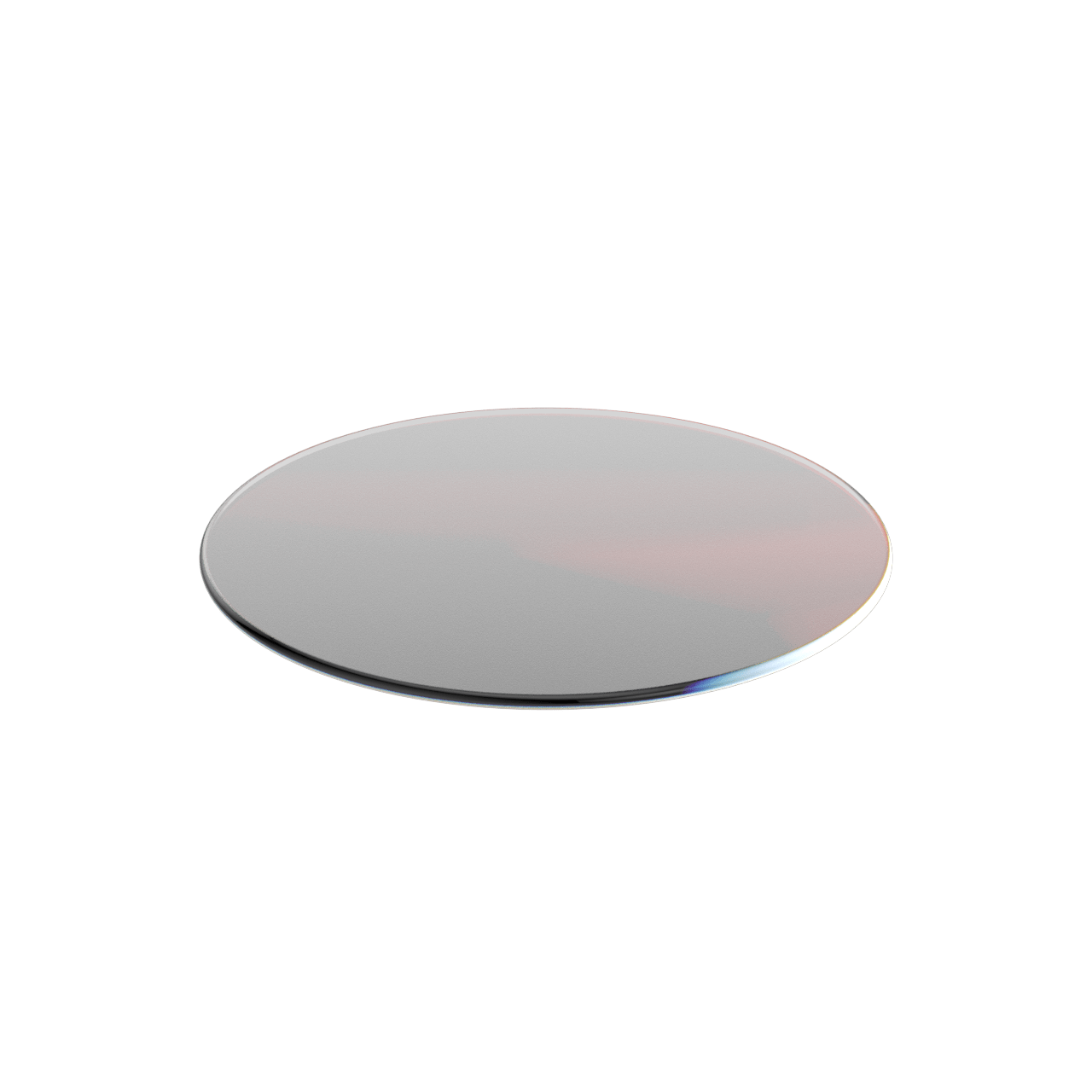 三、活动奖项ACTIVITYAWARDS
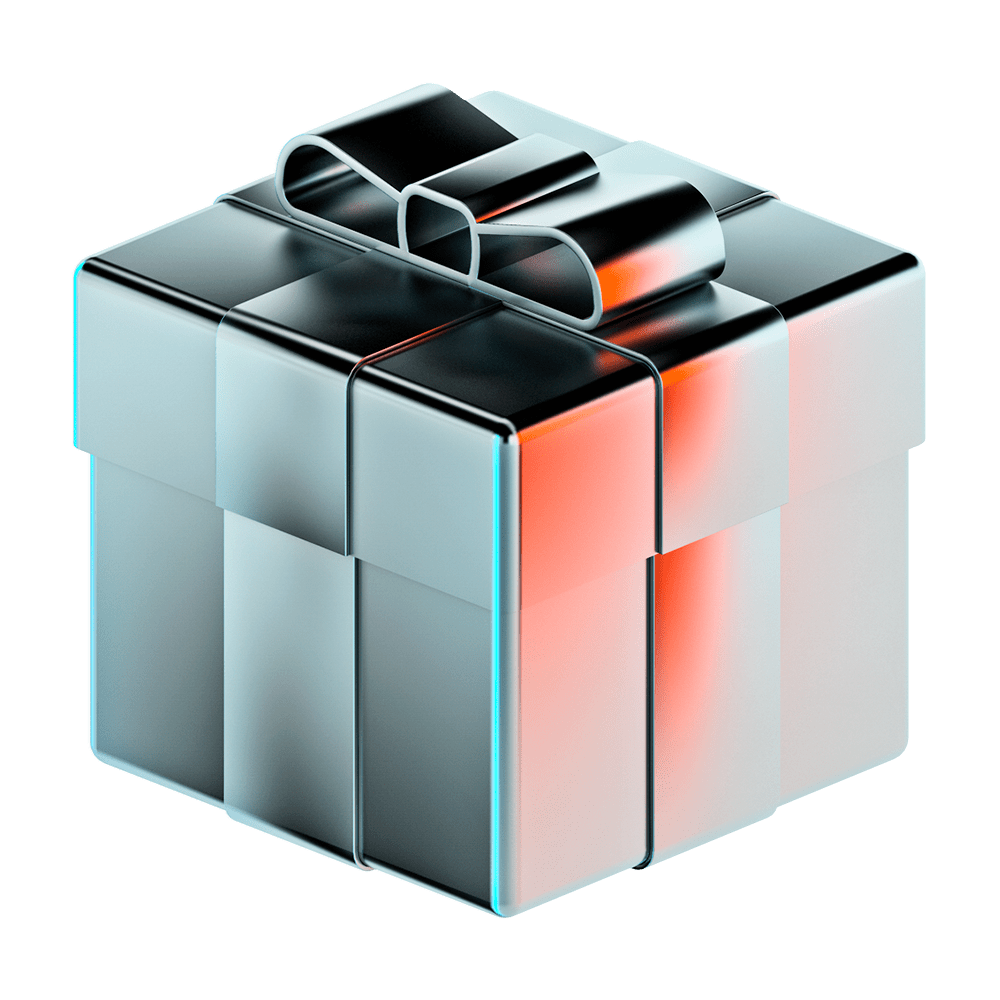 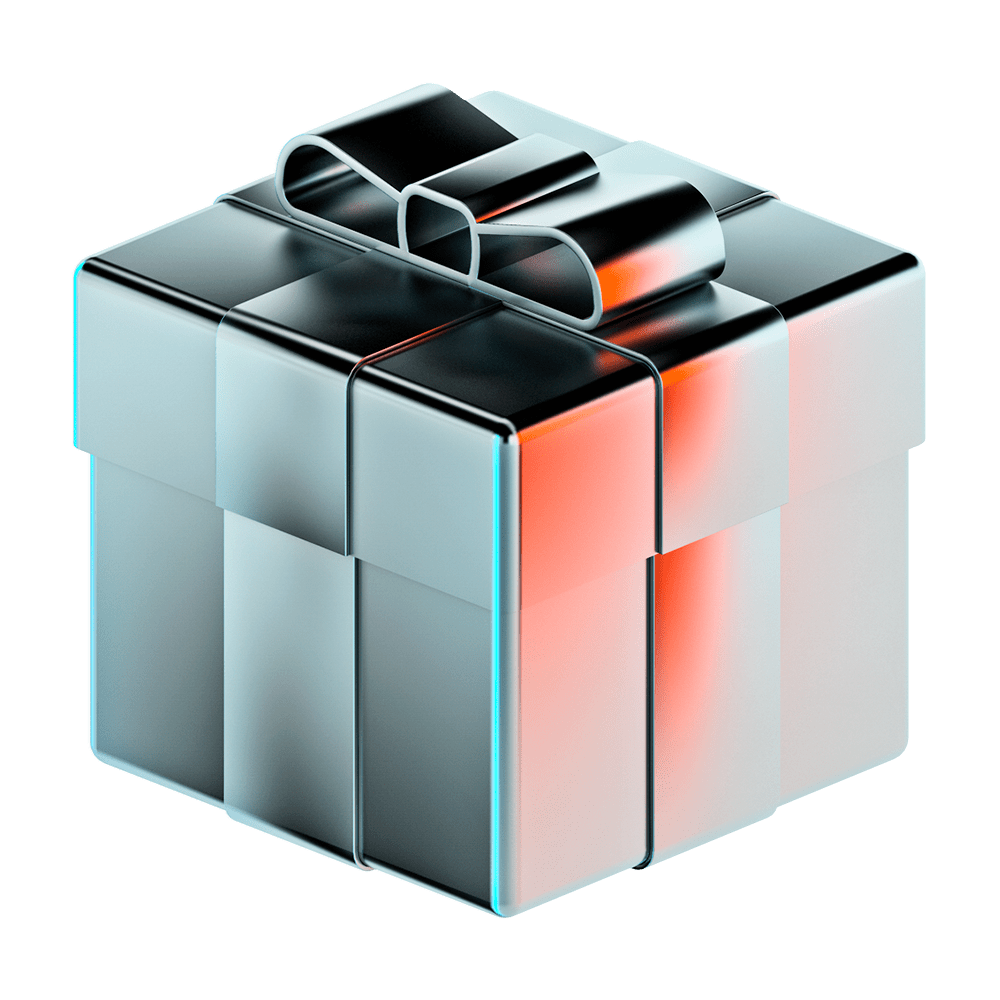 Loremipsumdolorsitamet,
consectetueradipiscingelit.
Maecenasporttitorconguemassa.
Fusceposuere,
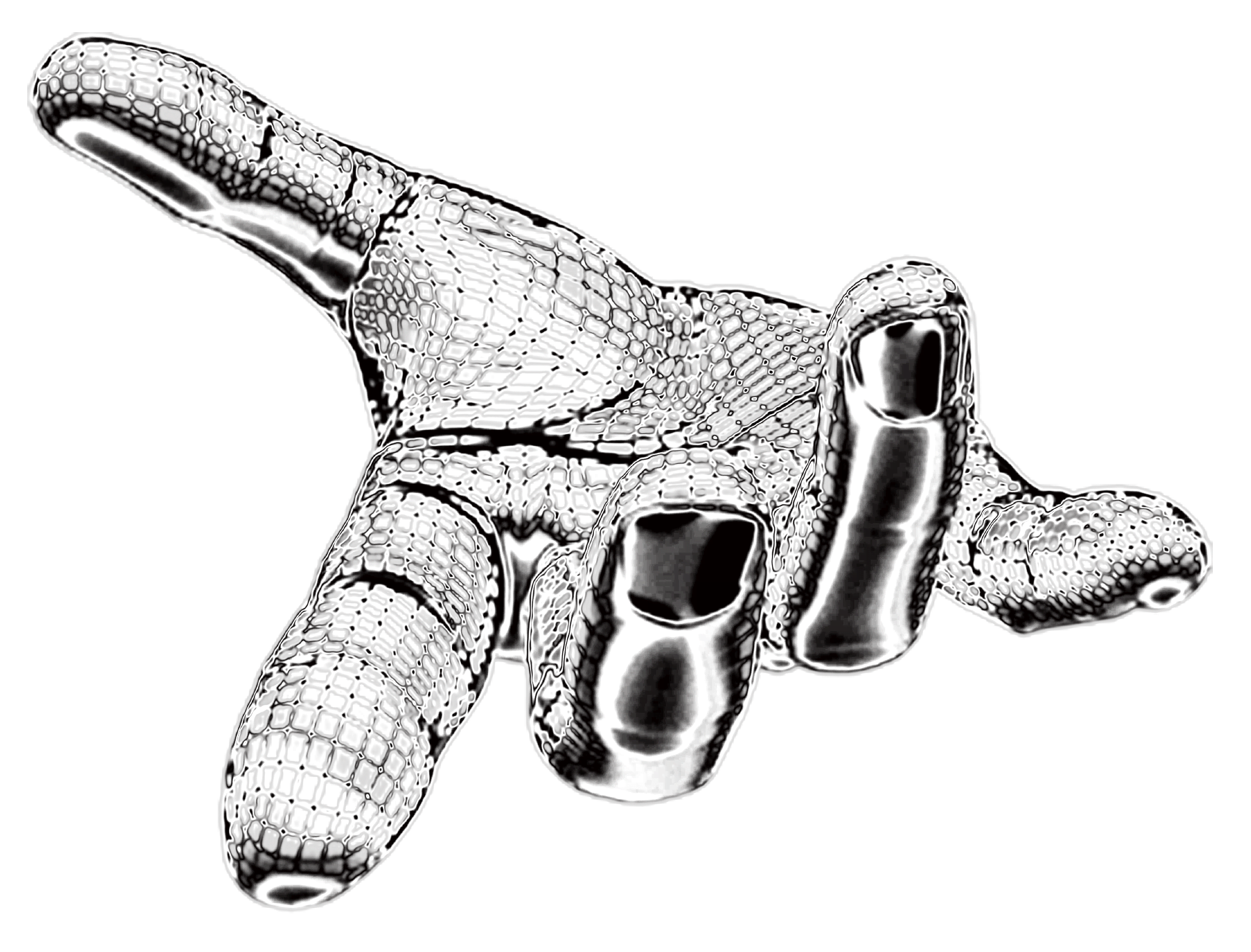 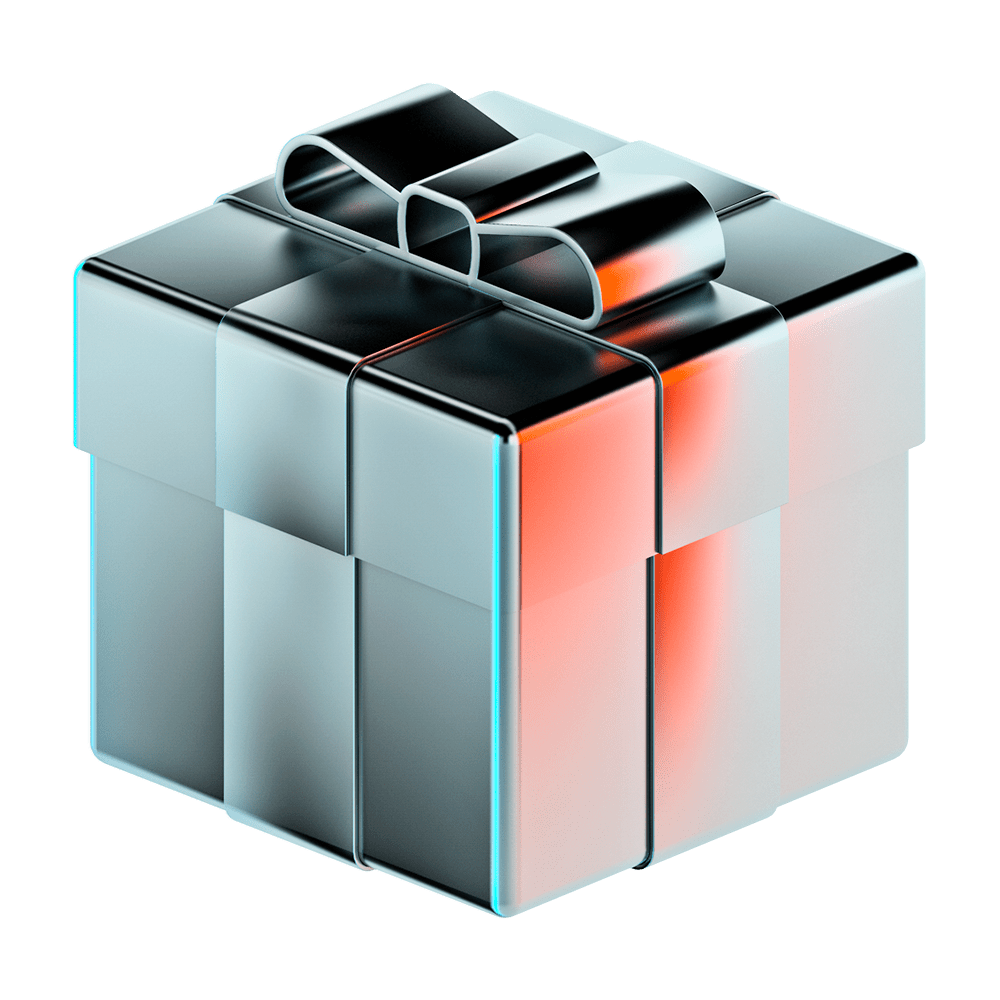 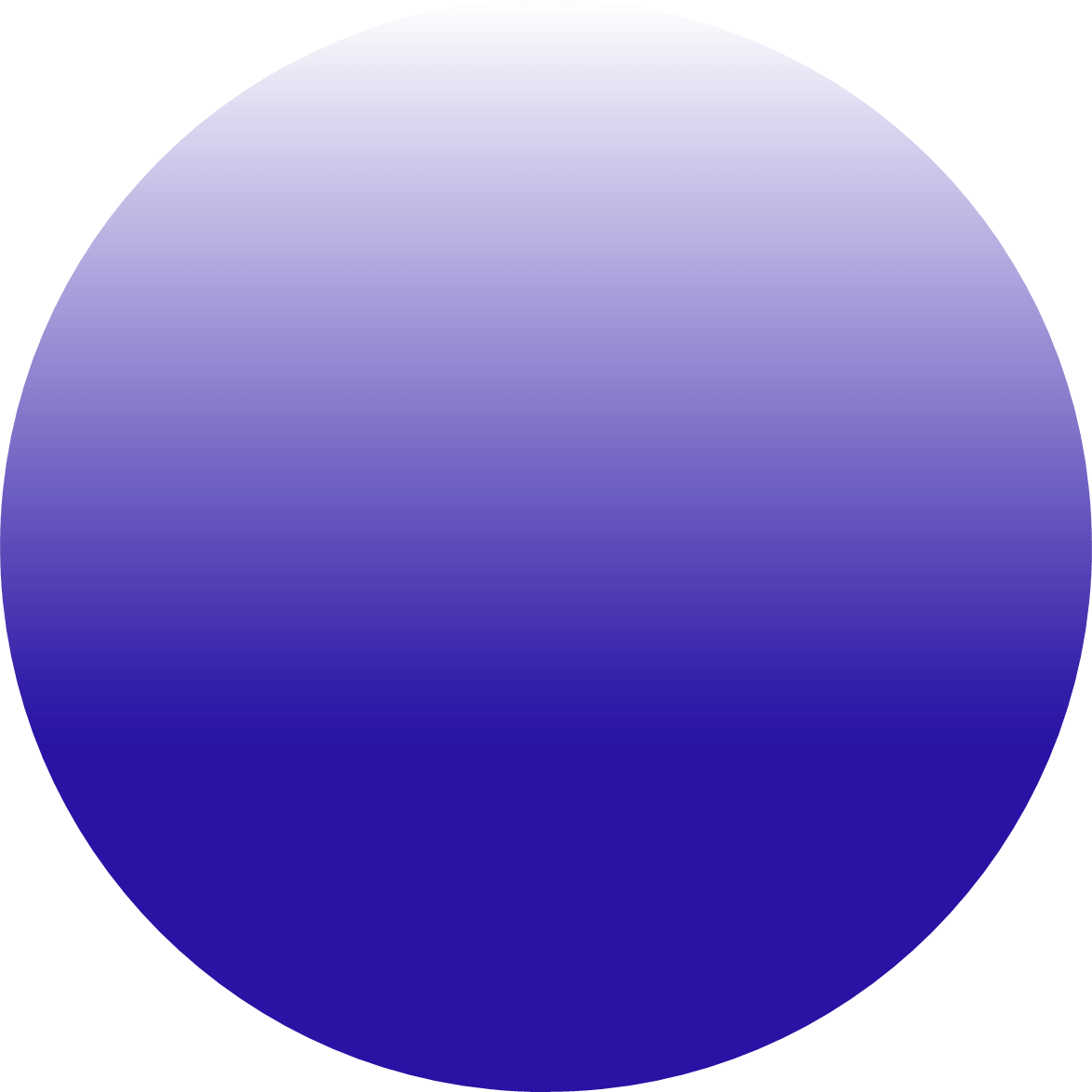 有奖竞猜
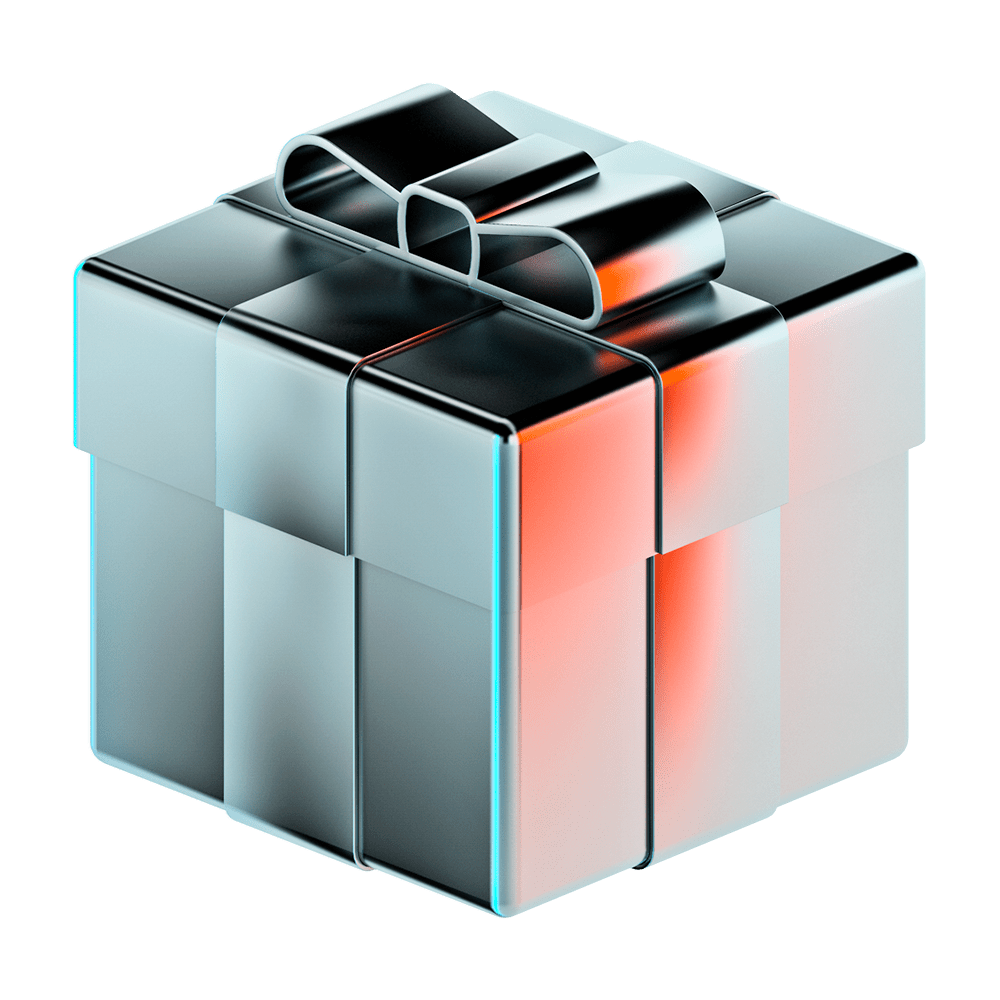 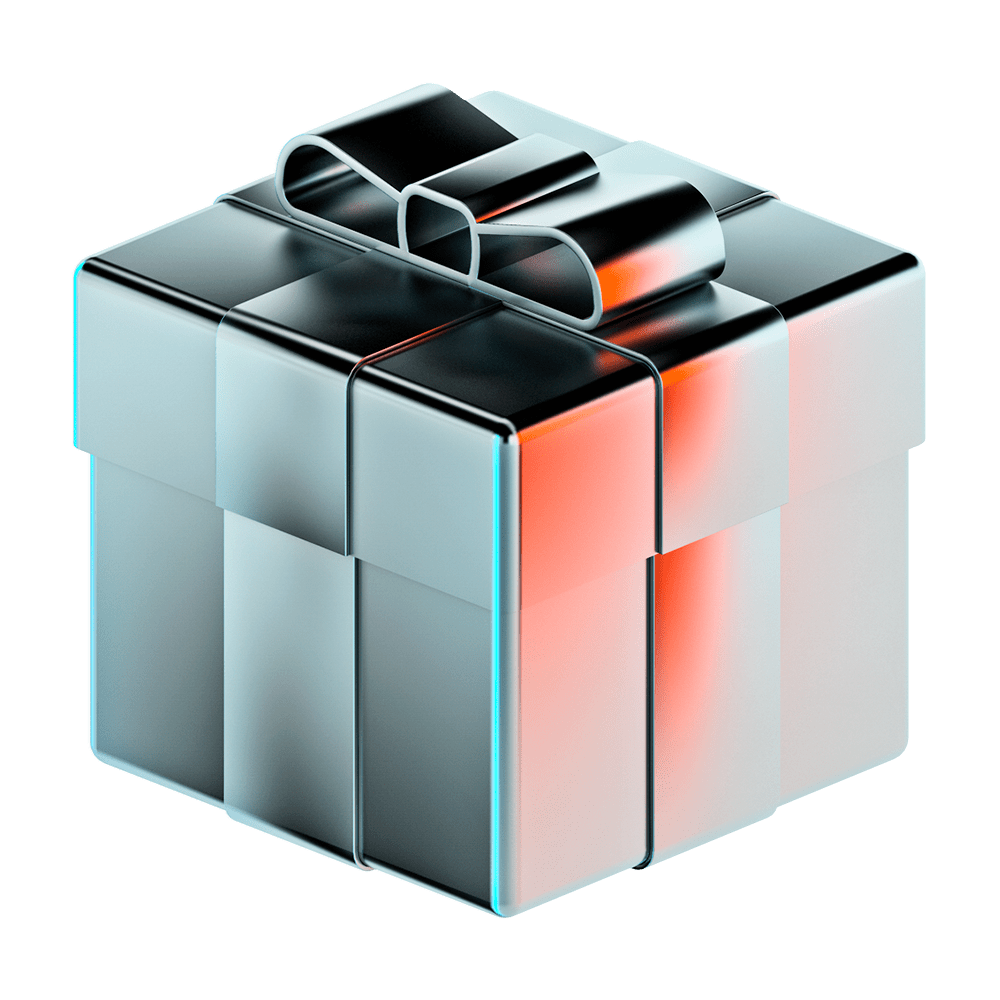 三、活动奖项ACTIVITYAWARDS
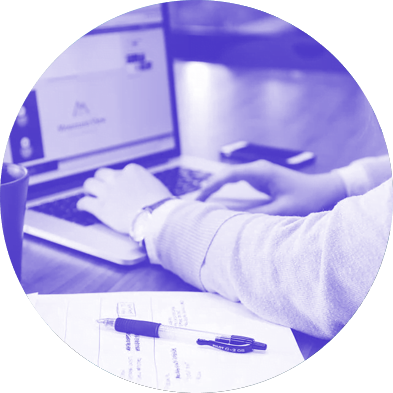 优秀的团队额外获得：
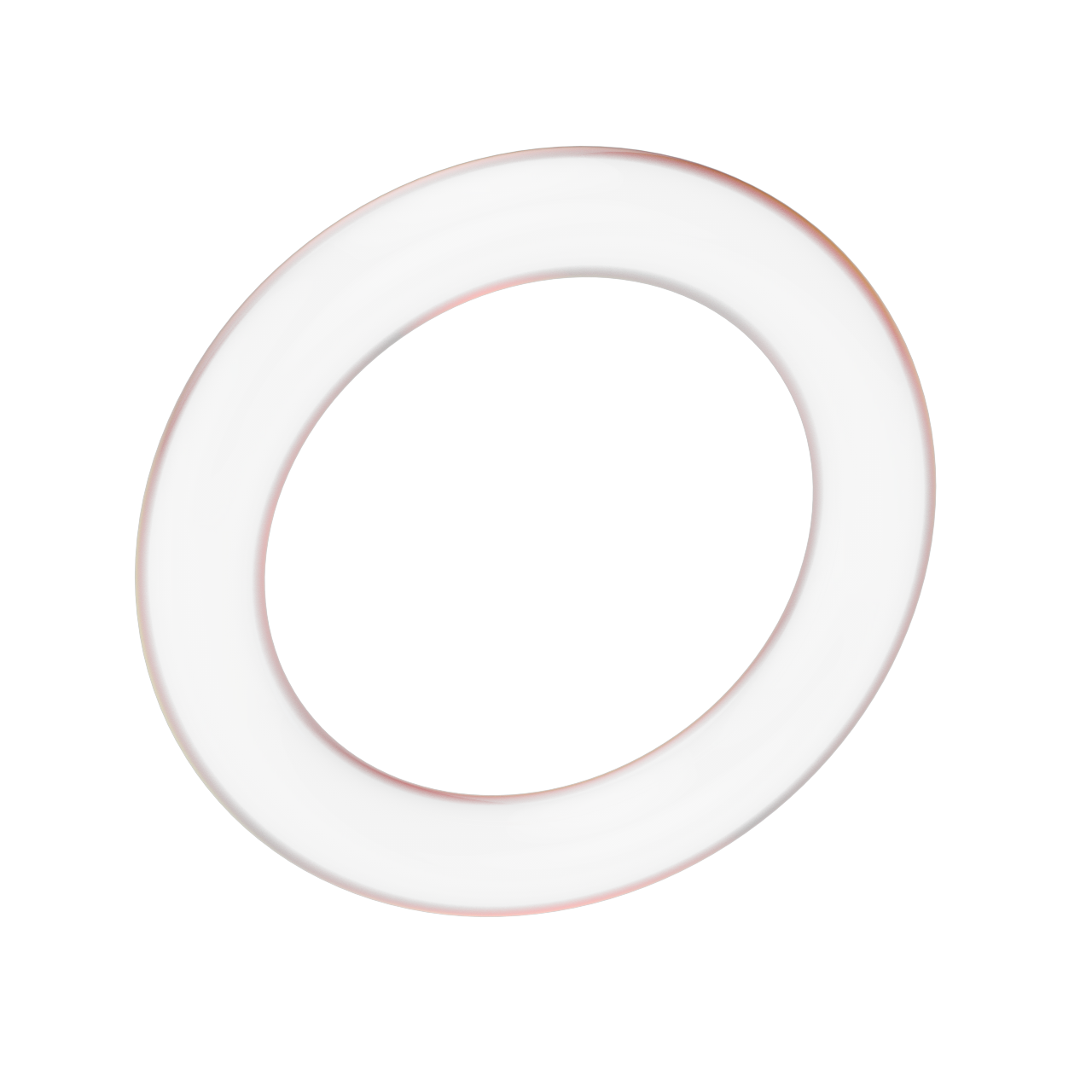 由了不起的赞助商提供的大礼包！
Loremipsumdolorsitamet,consectetueradipiscingelit.
Maecenasporttitorconguemassa.Fusceposuere,
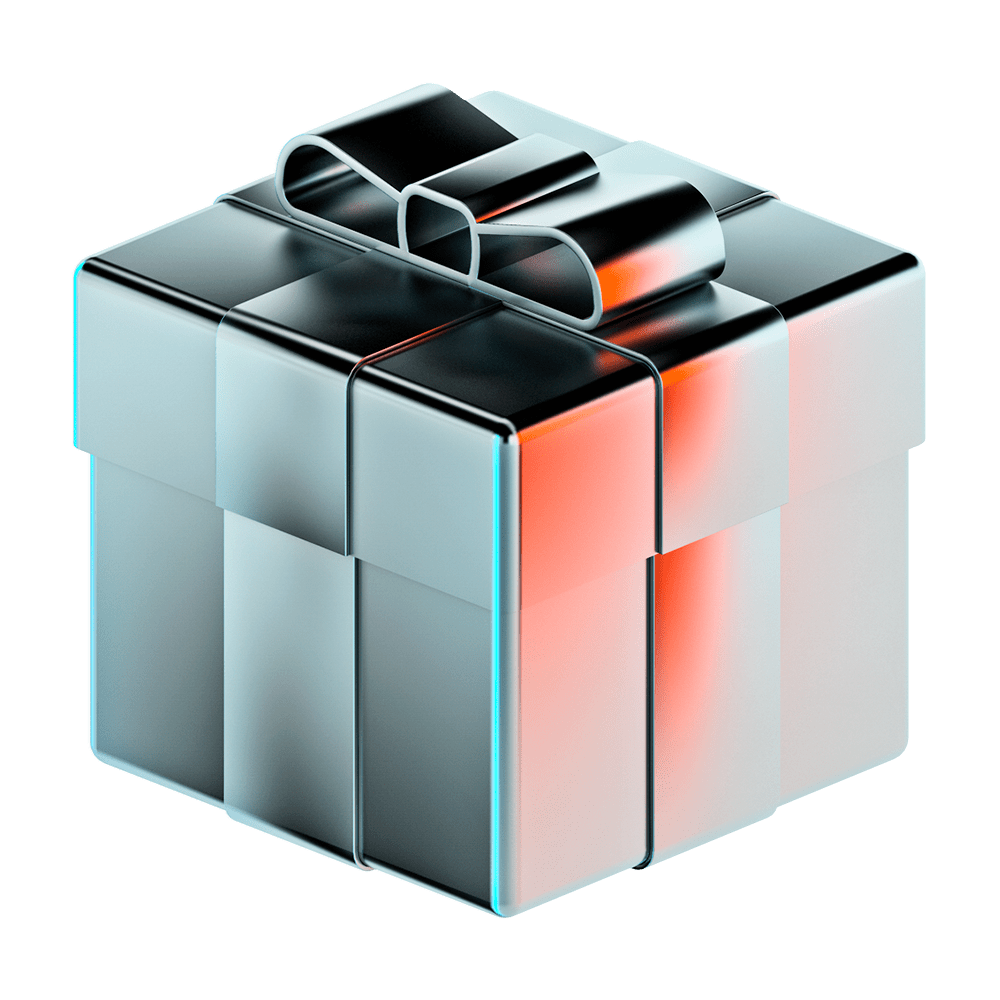 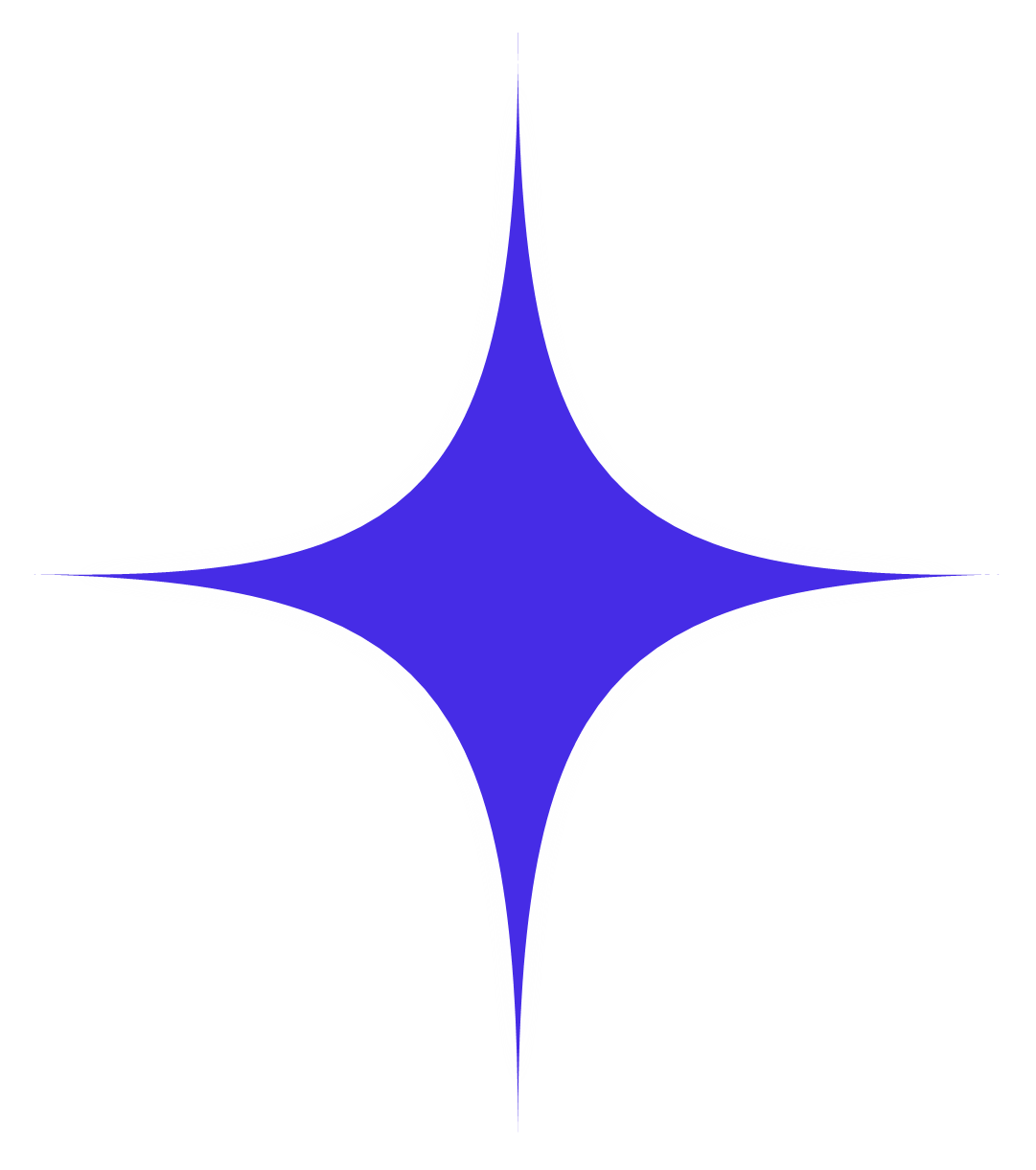 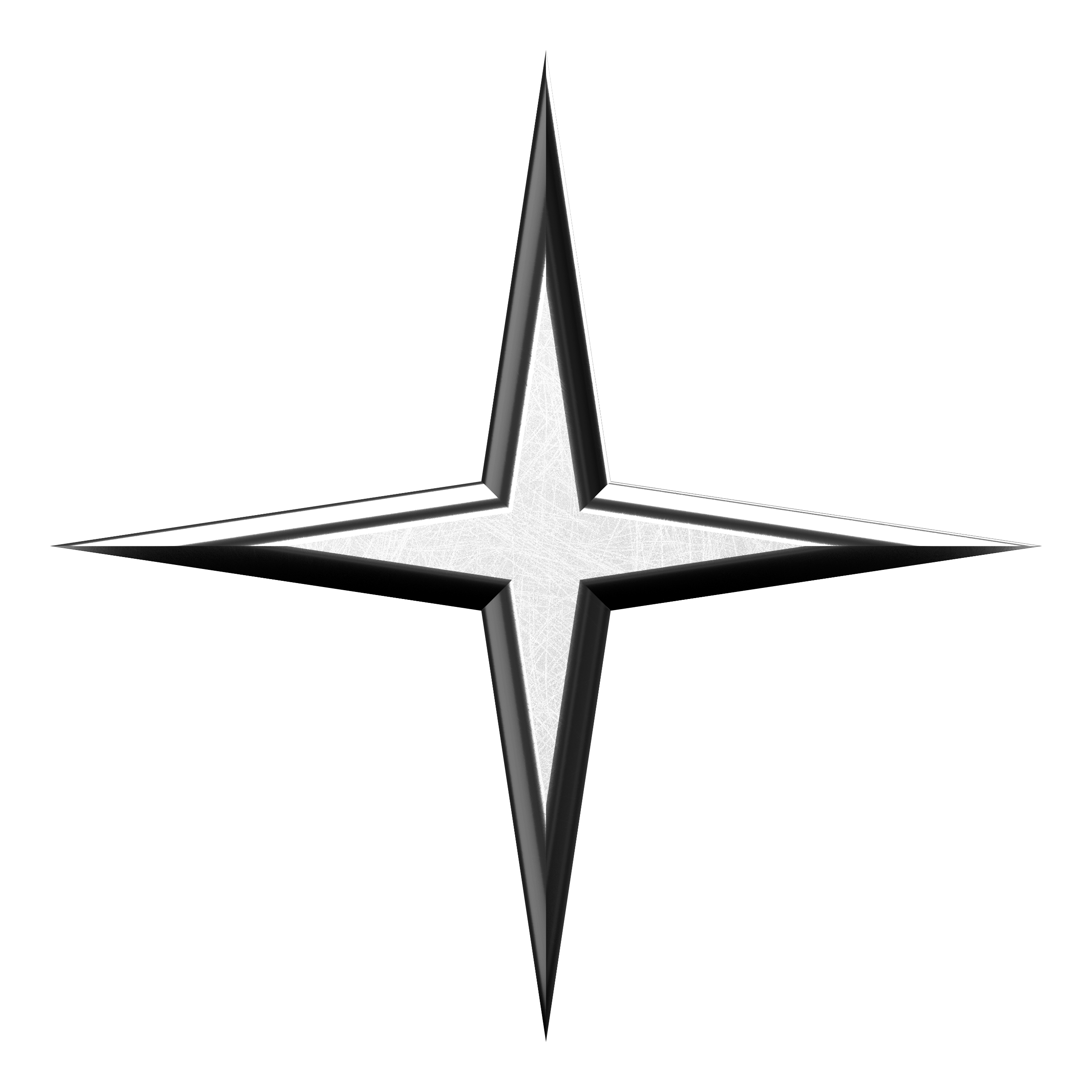 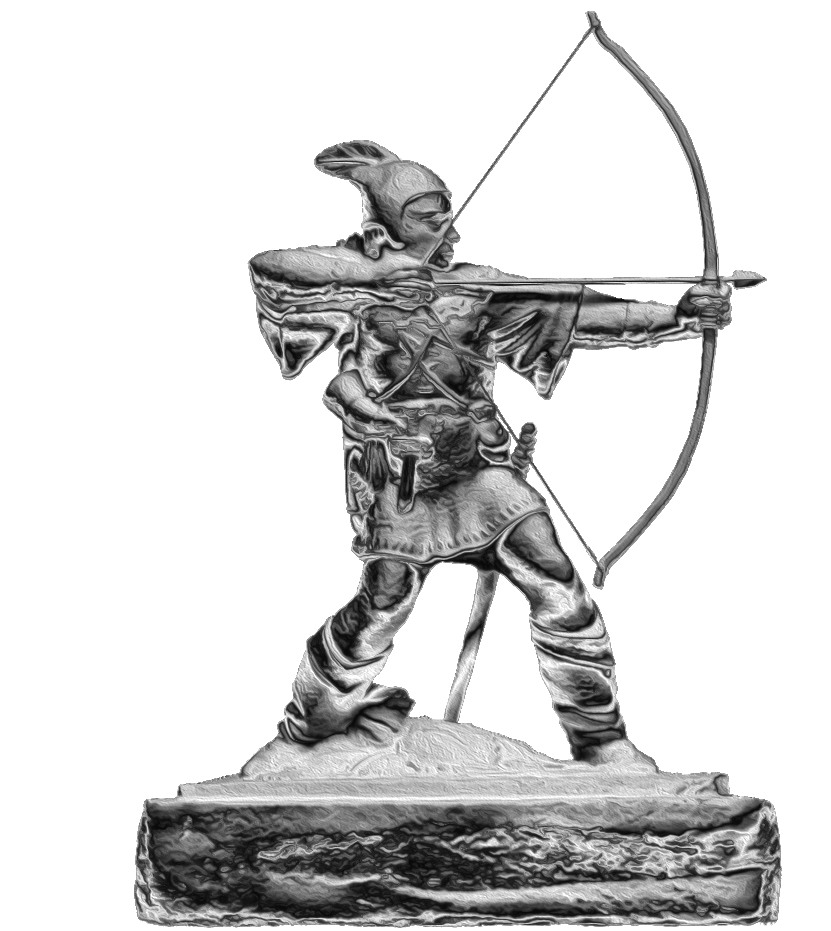 04
活动回顾
ACTIVITY        REVIEW
四、活动回顾
ACTIVITYREVIEW
四、活动回顾ACTIVITYREVIEW
不同时间段人流量
人流量最高的时间段是9点-10点
四、活动回顾ACTIVITYREVIEW
活动1人数比例
活动2人数比例
活动3人数比例
不同小活动的人数比例
活动1最受欢迎，共吸引了72%的人数
四、活动回顾ACTIVITYREVIEW
不同赞助商投入经费比例
不同赞助商投入经费比例中，
蓝色赞助商投入是最多的。
Loremipsumdolorsitamet,eossuscipitphilosophiain,
tetractatosintellegateam.Mandamusmediocremrep
rehendunteumeu,cupertinaxocurrerethis.
四、活动回顾ACTIVITYREVIEW
提高了知名度
吸引了更多的人流
团队活动承办经验提升
获得了一致好评
效果1
效果2
效果3
效果4
四、活动回顾ACTIVITYREVIEW
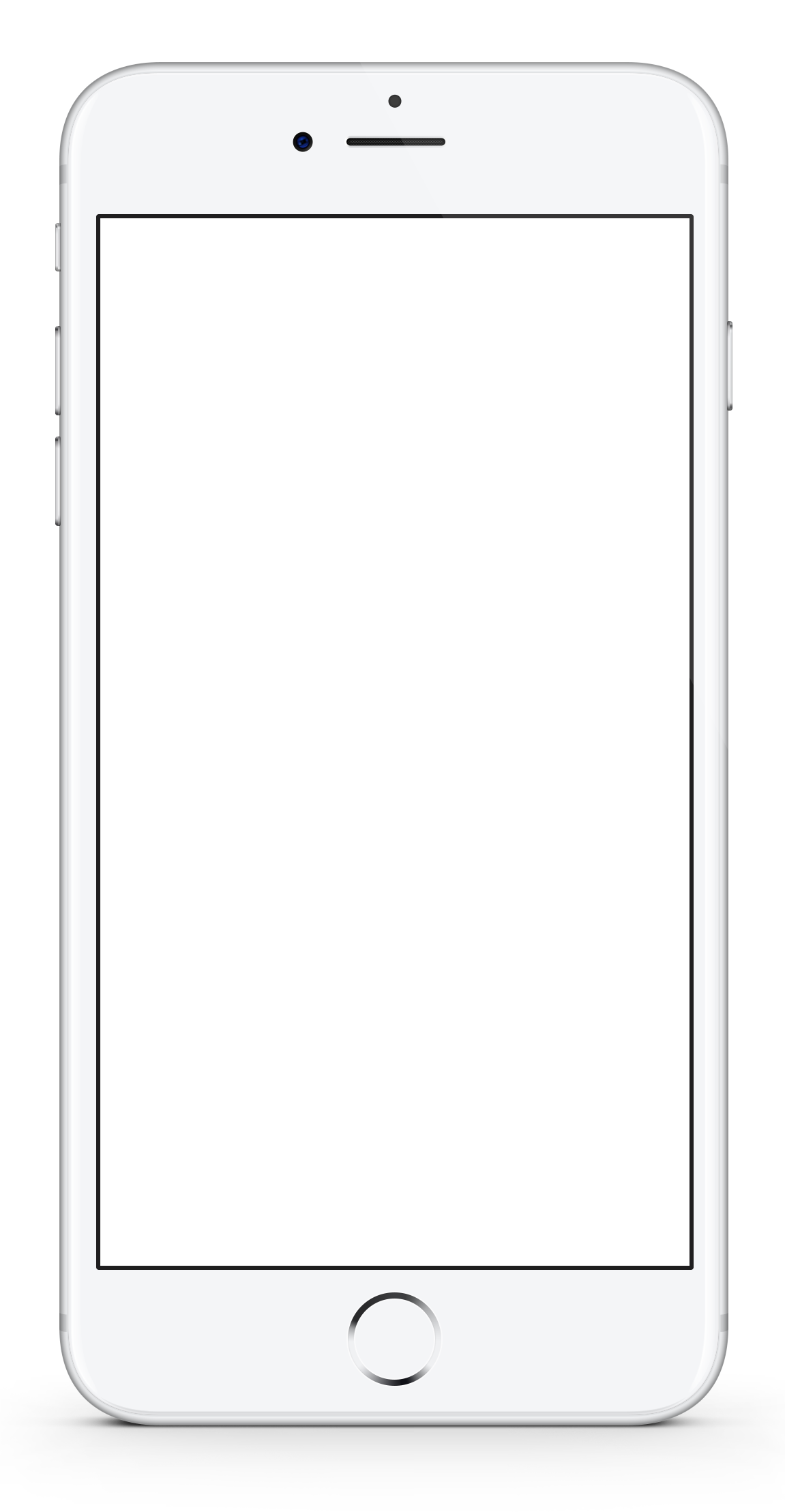 流量概览
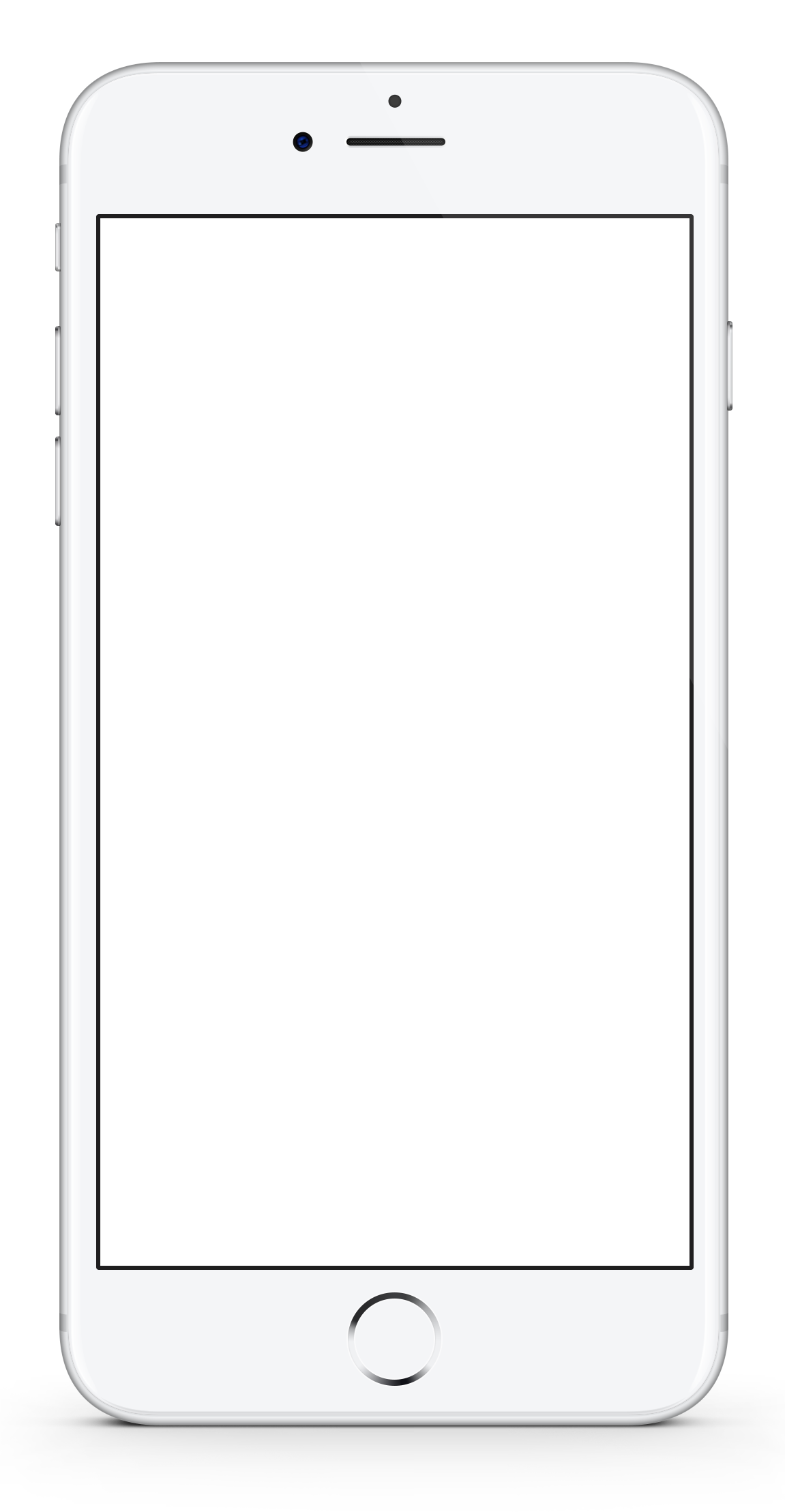 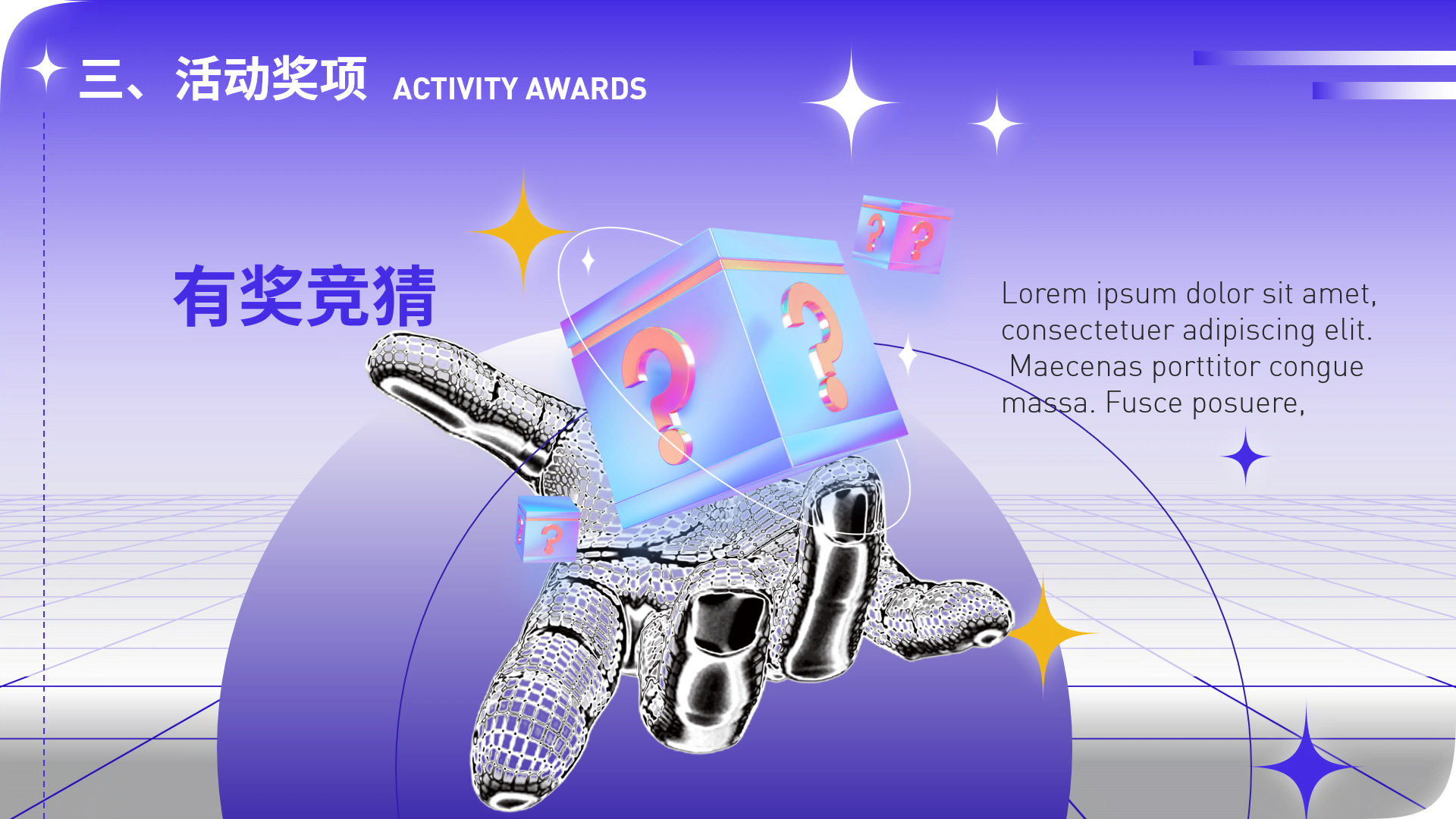 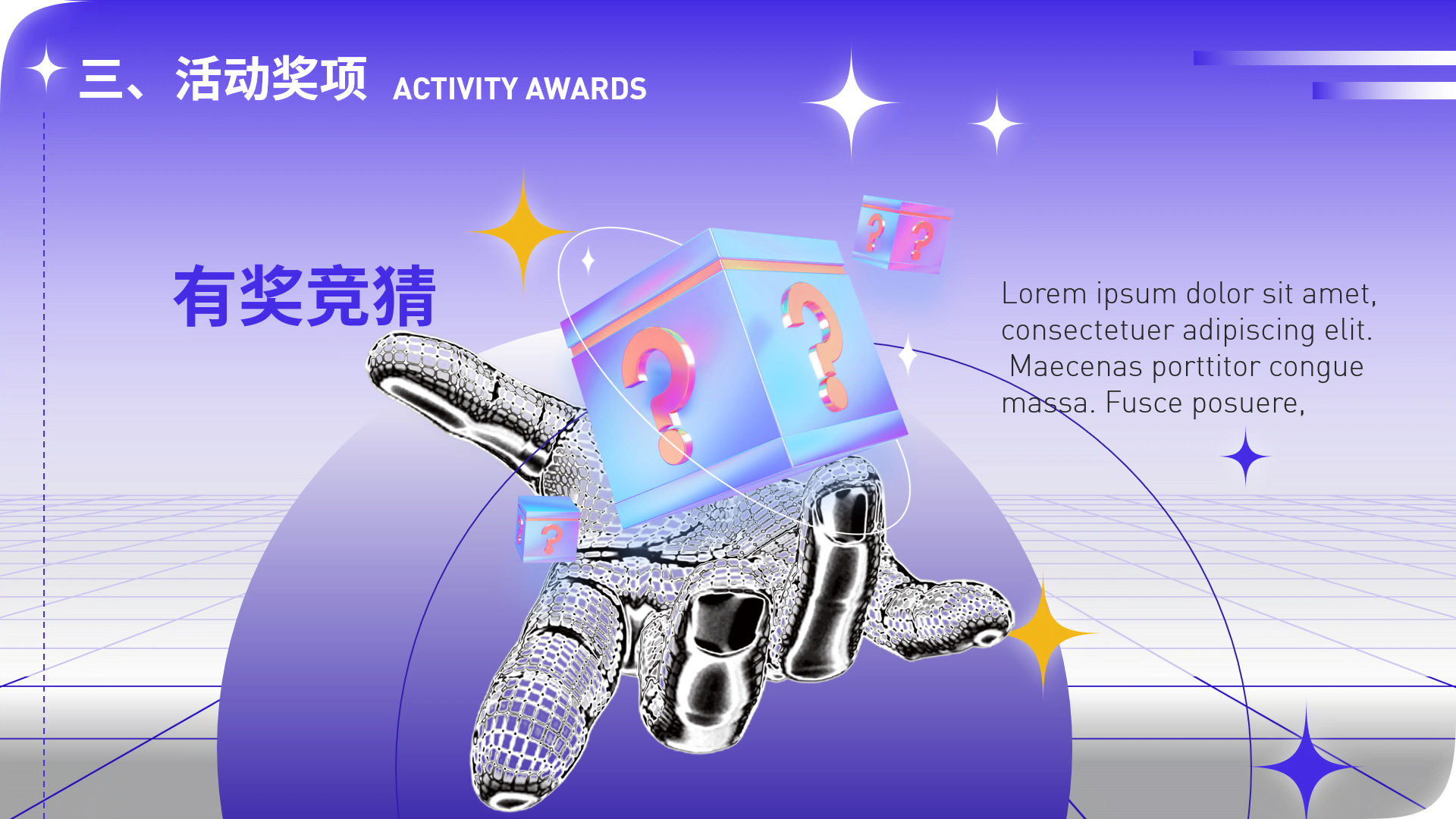 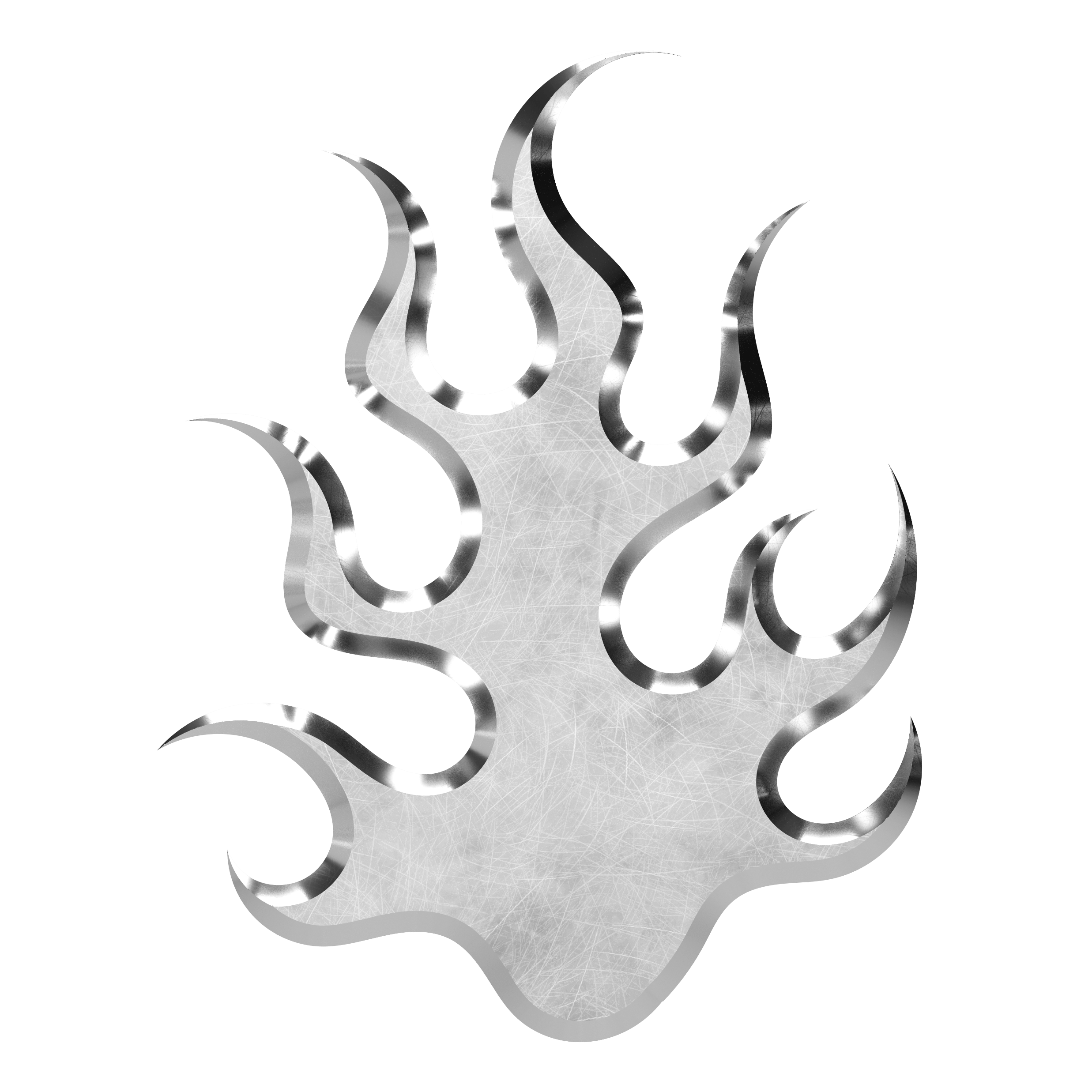 当地实时热搜榜多次上榜
被当地多家媒体报道
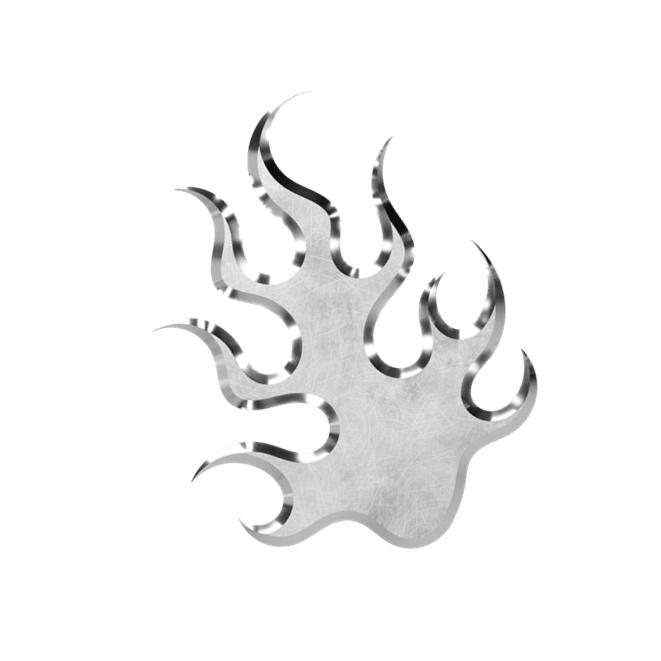 获得X家赞助商好评
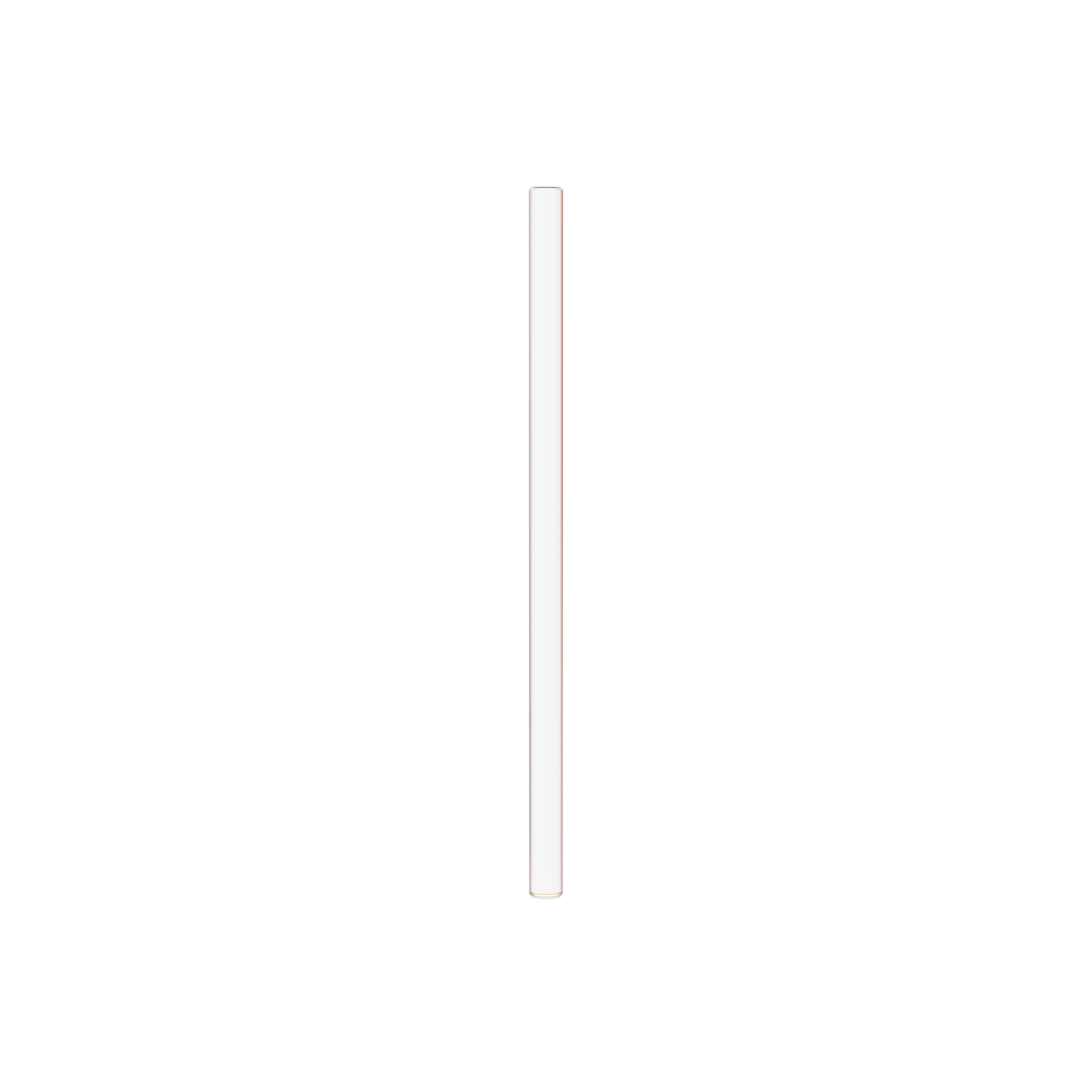 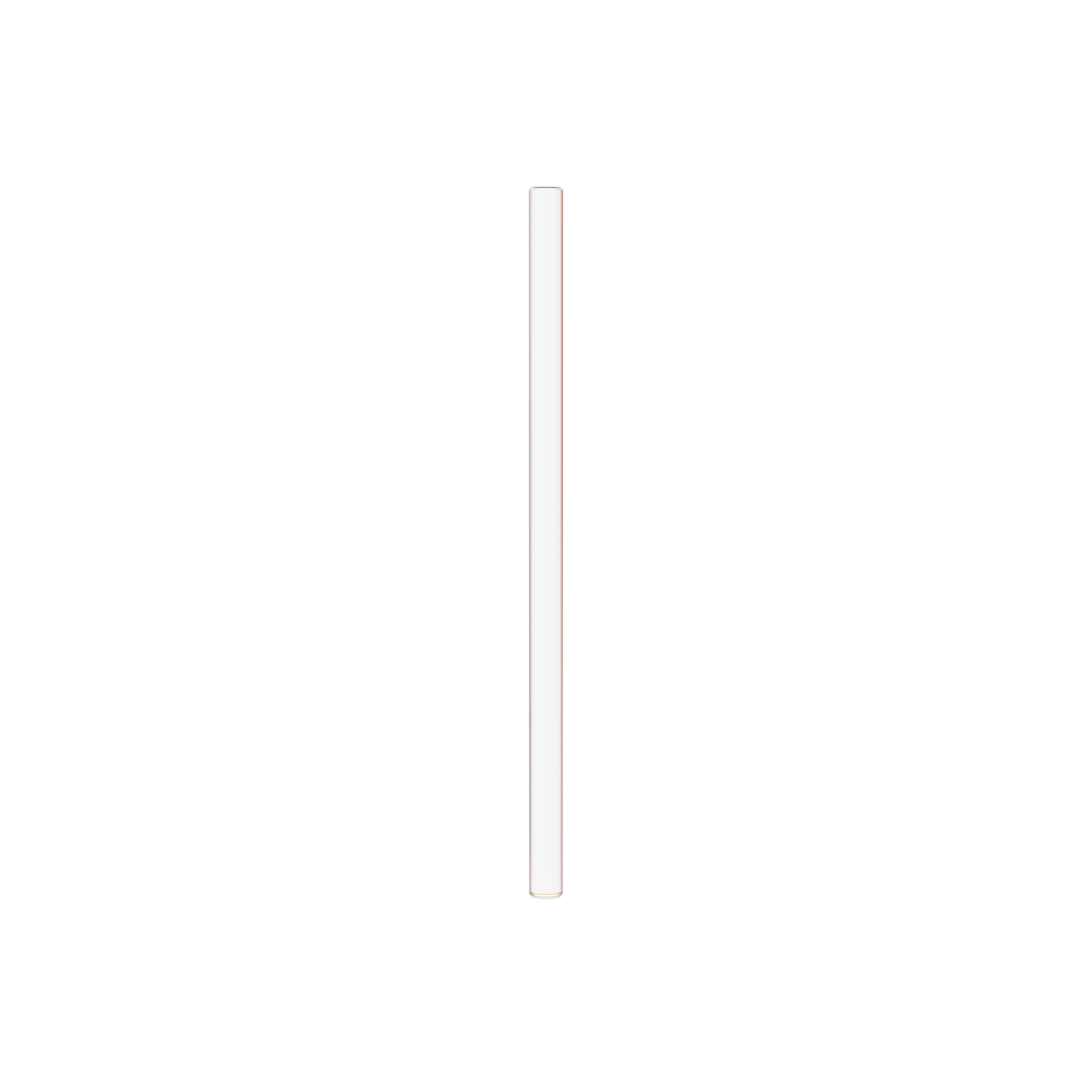 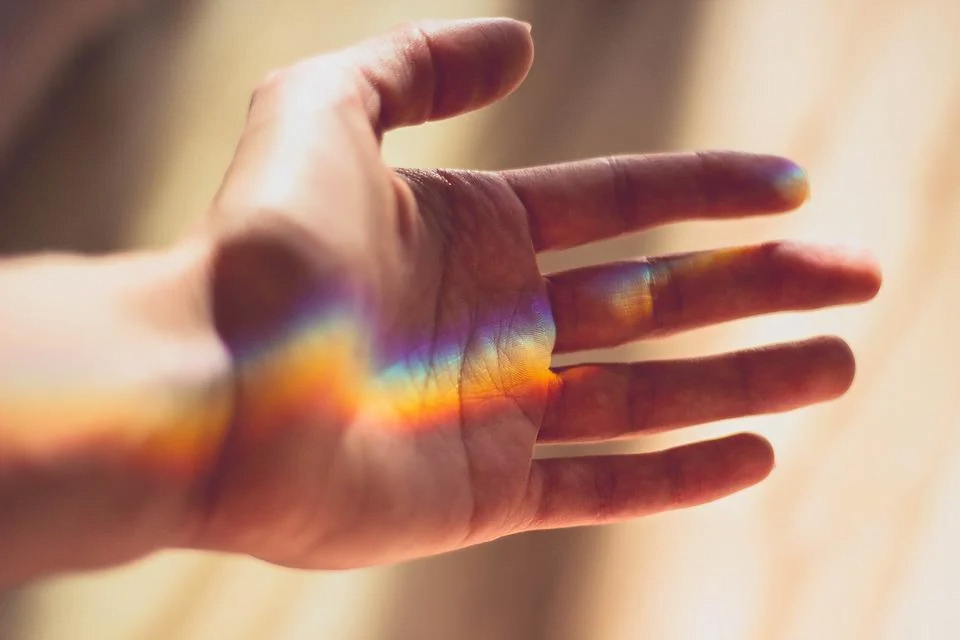 感谢聆听！
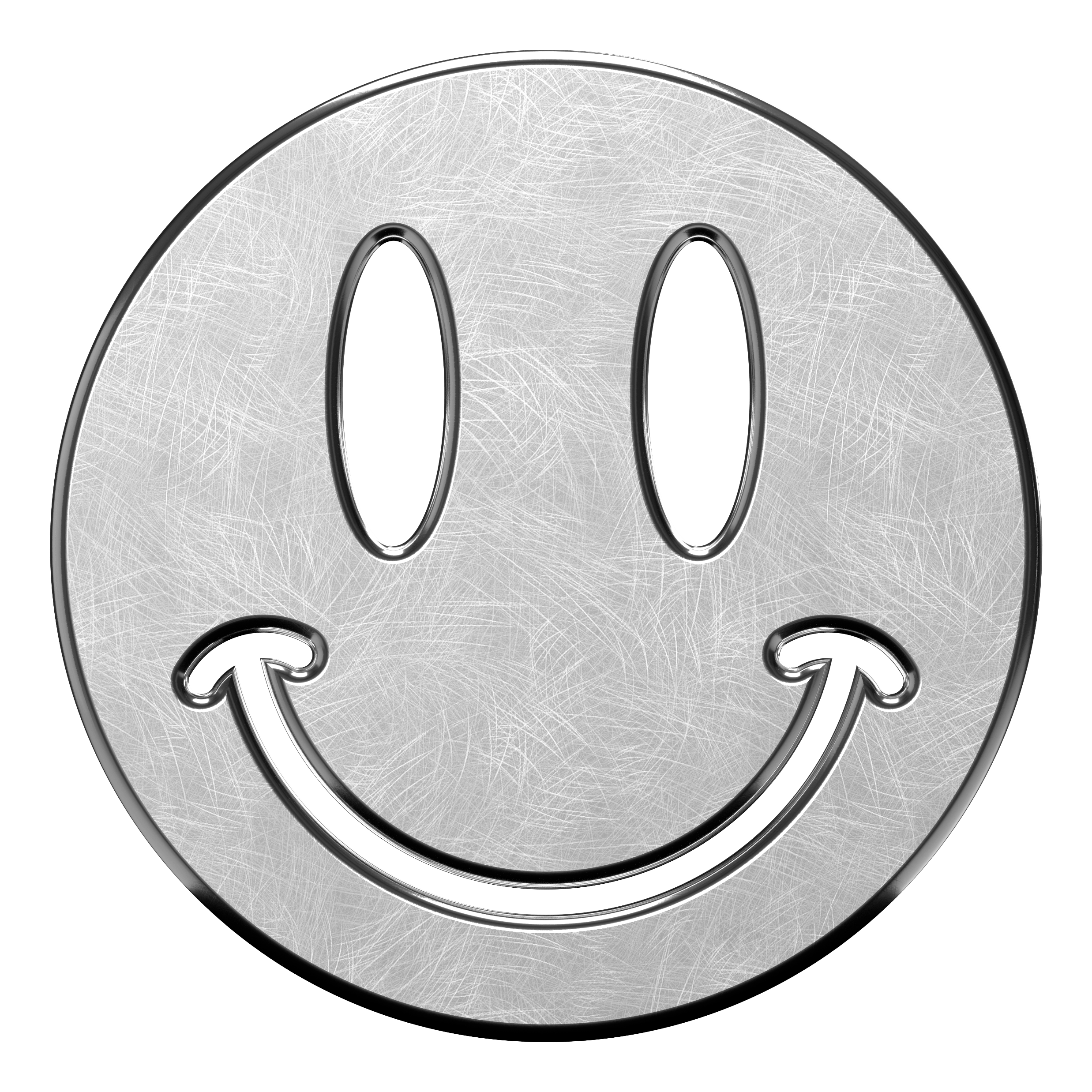 感谢聆听！
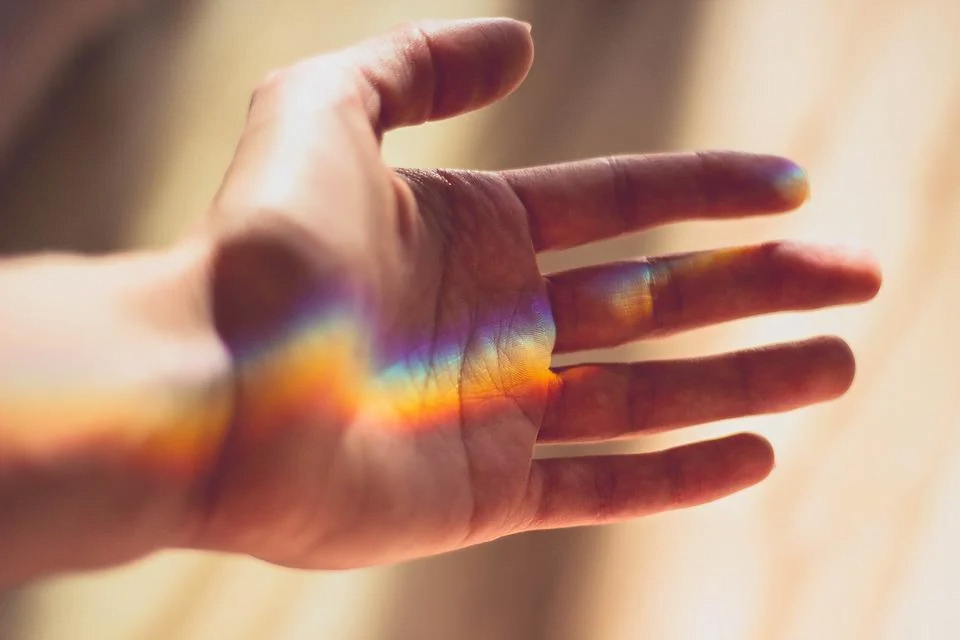 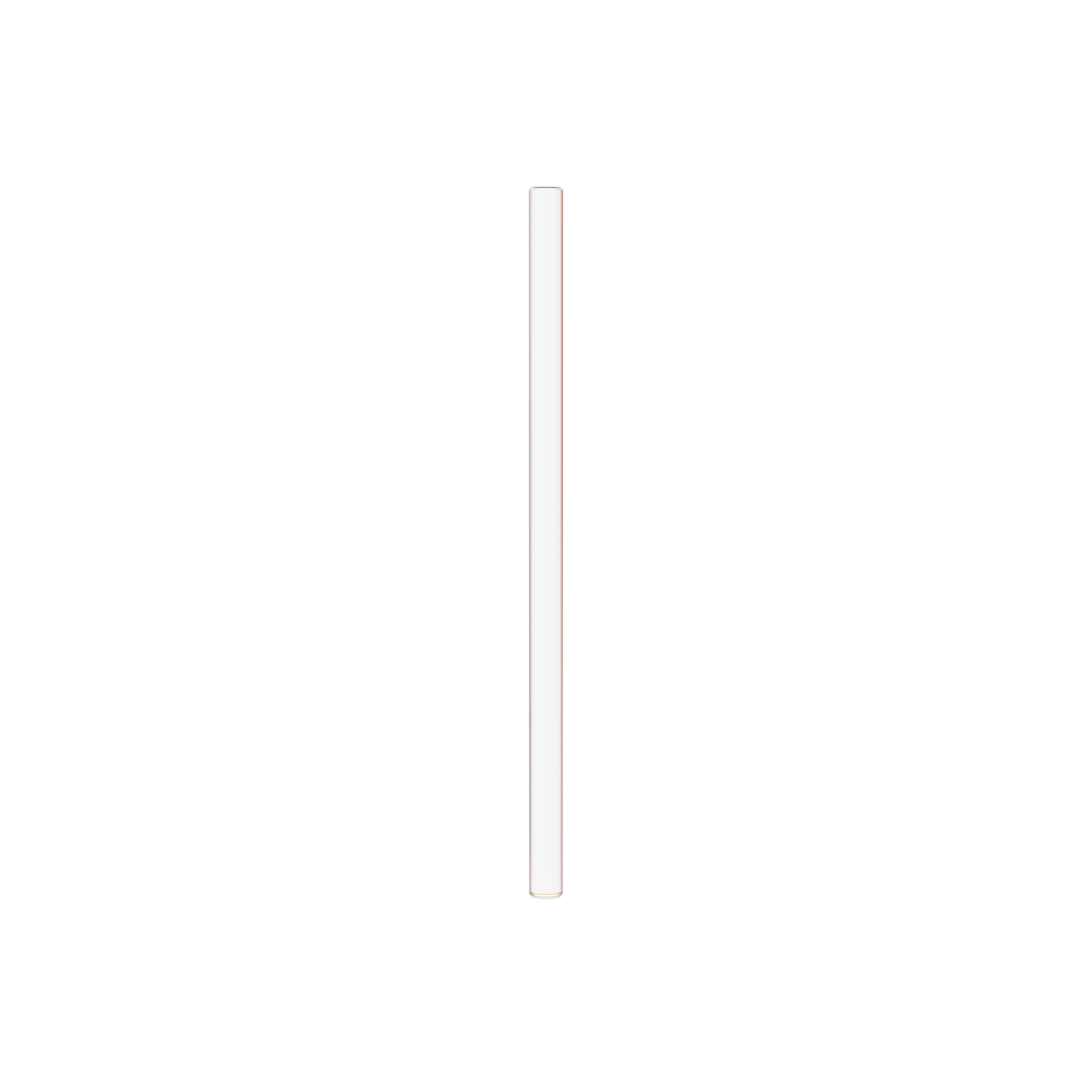 感谢聆听！
OfficePLUS.cn
标注
字体使用


行距

素材

声明



作者
中文 微软雅黑
英文 Arial

标题1.0
正文1.2
pixabay

本网站所提供的任何信息内容（包括但不限于PPT模板、Word文档、Excel图表、图片素材等）均受《中华人民共和国著作权法》、《信息网络传播权保护条例》及其他适用的法律法规的保护，未经权利人书面明确授权，信息内容的任何部分(包括图片或图表)不得被全部或部分的复制、传播、销售，否则将承担法律责任。

Miley